Tweets, Skeets, and Podcasts: Harnessing 21st Century Tools for Medical Education
Cristina Popa, MD
Iasi, Romania
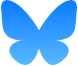 @nephroseeker.medsky.social
Conflicts of interest
Member of WCN2025 social media team
Ordinary Board Member of European Renal Association social media team
NephJC Executive Editor and Board Member
NephJC (www.nephjc.com) is a 503c organization that supports social media in medical education and is sponsored by its readers
Nephrology Education Collective (ex- Nephrology Social Media Collective)- faculty
Visual abstract creator: ASN journals, KIreports, NephMadness
Education is the most powerful weapon which you can use to change the world
Nelson Mandela (1918-2013)
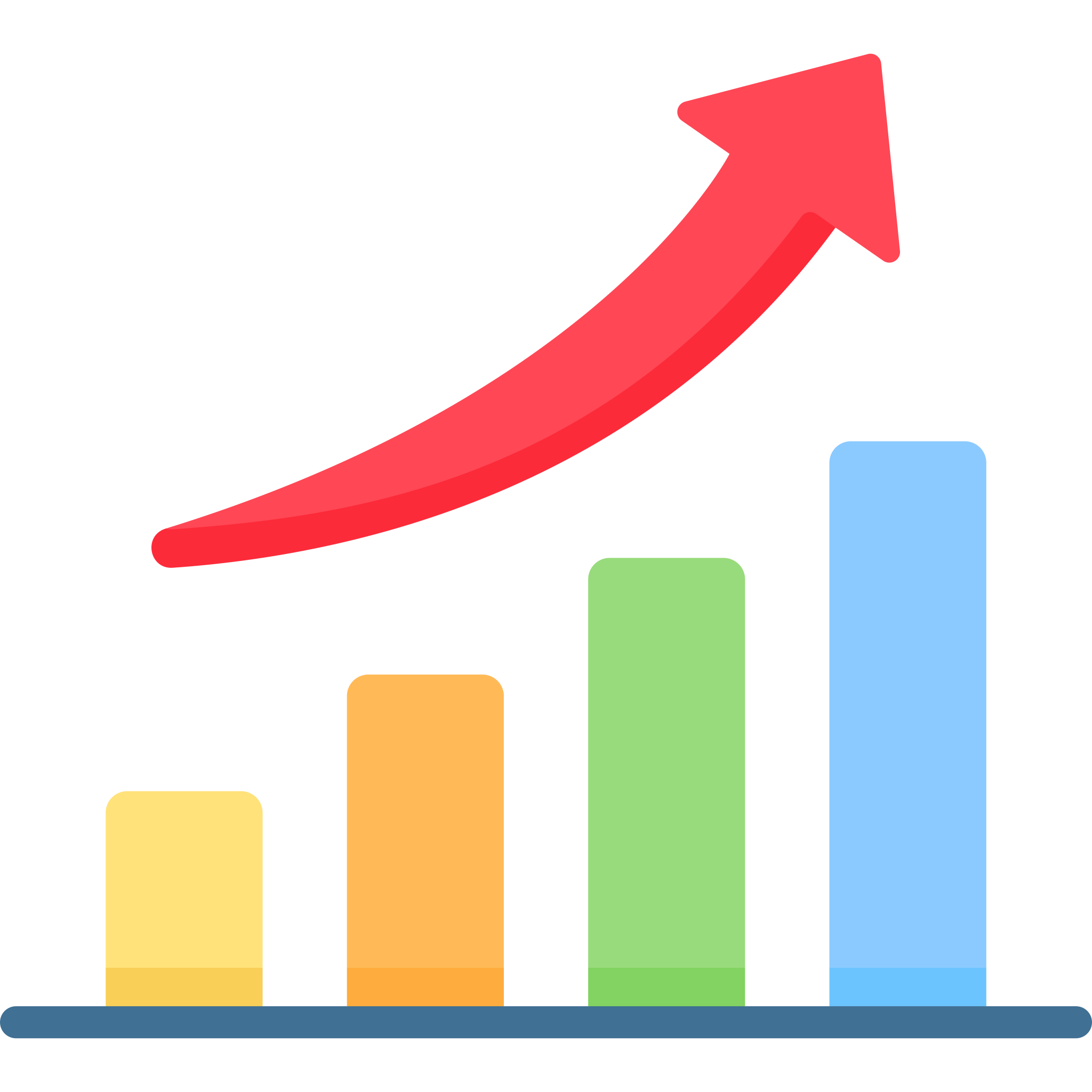 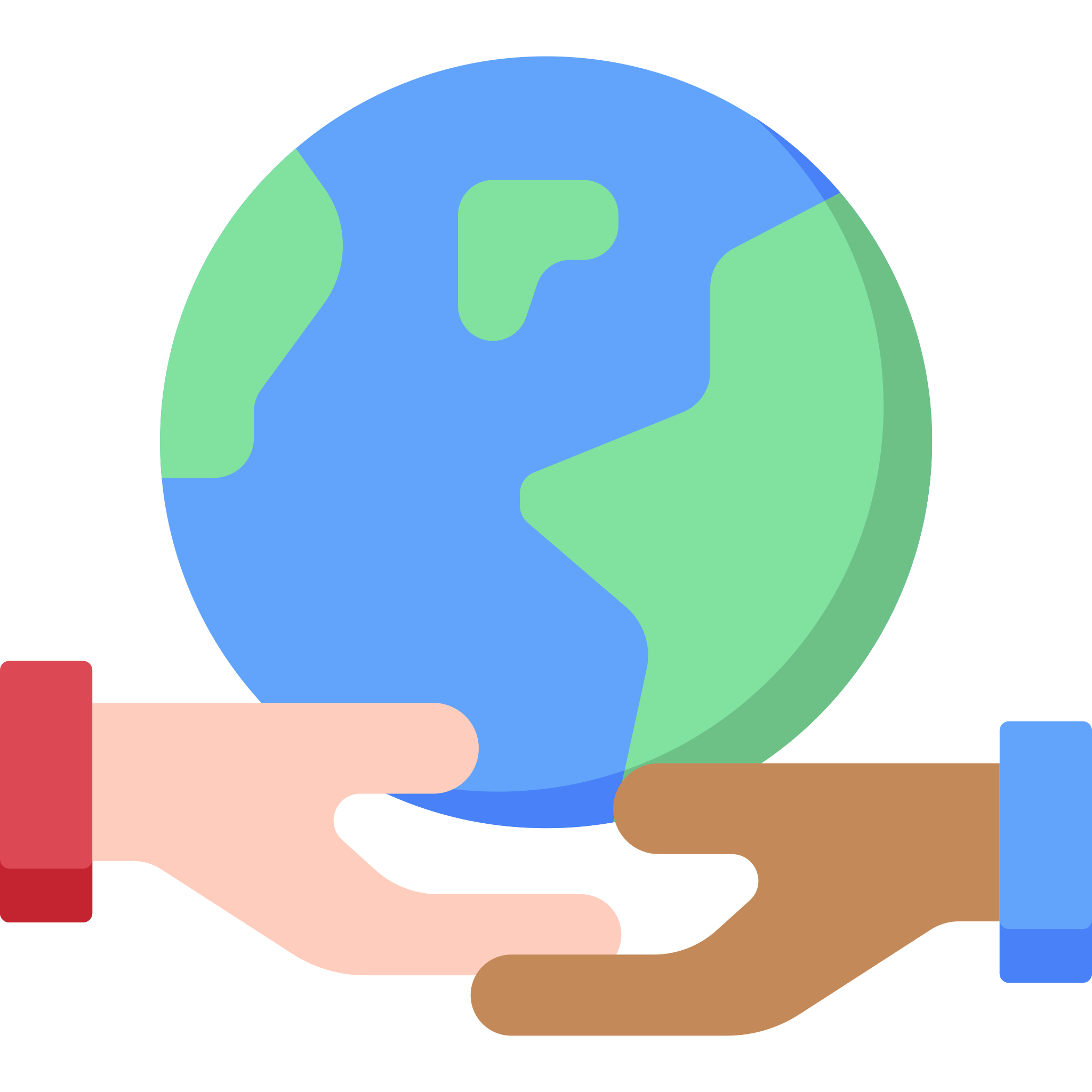 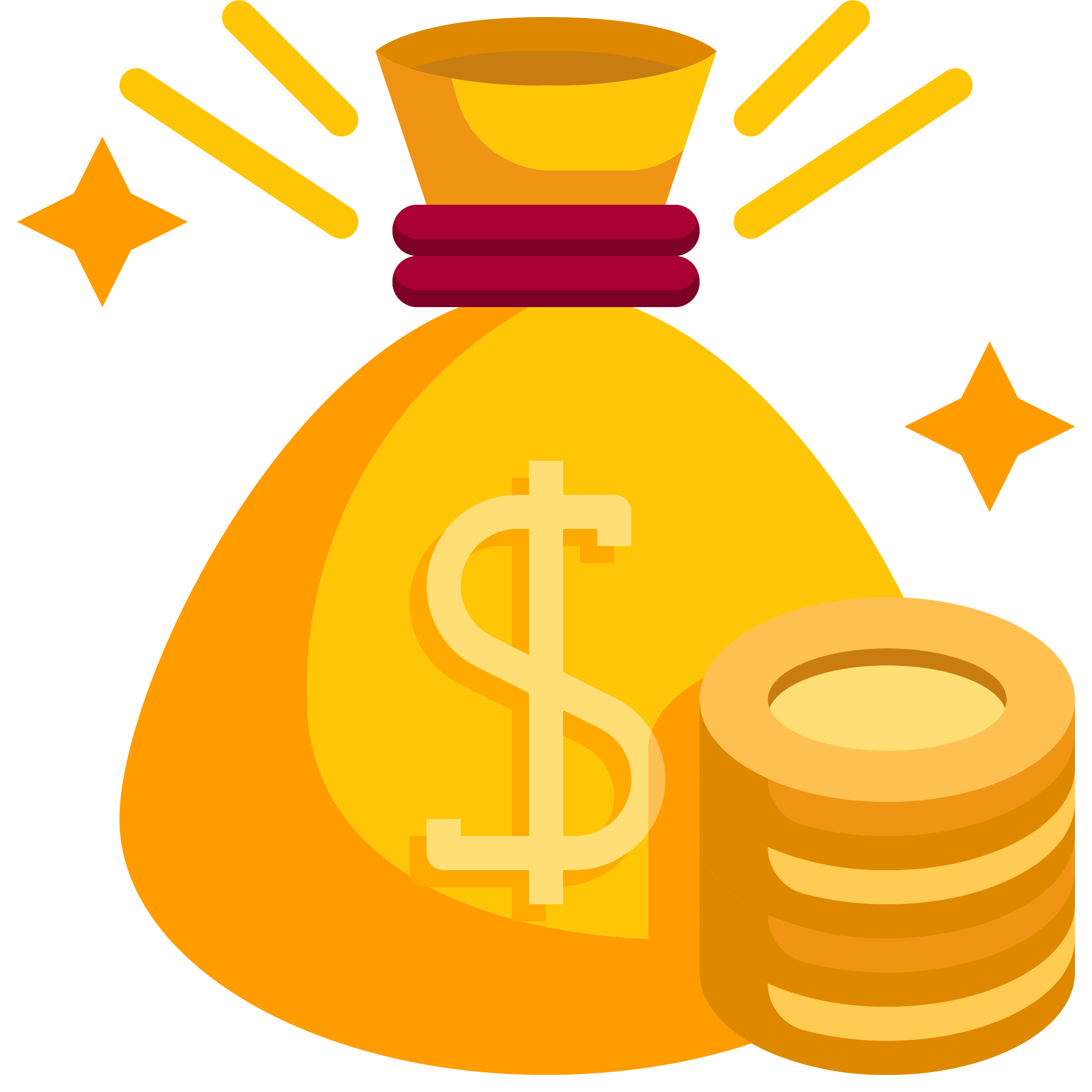 Every $1 a government spends on education increases GDP on average by $20
Education accounts for 50% of global growth
With more children completing basic education, more peaceful the country (especially if girls were more educated)
GPE and Institute for Economics and Peace, 2024
Gethin A, 2024
World Bank WDI Report 2022
[Speaker Notes: https://www.globalpartnership.org/results/education-data-highlights]
Topic 1
Topic 2
Sub topic
Sub sub topic
The most precious resource we have is time
Steve Jobs (1955-2011)
22 countries
China, Mexico, South Corea, Austria, India, Canada, Portugal, USA, New Zeeland, UK, Ireland, Poland, Germany, Netherlands, Turkey, Norway, Denmark, Finland, Belgium, Greece, Spain, France, Italy
Person aged 15-64 ani
Data collected 2009- 2016
Adapted after Organisation for Economic Co-operation and Development, Time Database, 2024
[Speaker Notes: https://data-explorer.oecd.org/vis?fs[0]=Topic%2C1%7CSociety%23SOC%23%7CWell-being%20and%20beyond%20GDP%23SOC_WEL%23&pg=0&fc=Topic&bp=true&snb=8&df[ds]=dsDisseminateFinalDMZ&df[id]=DSD_TIME_USE%40DF_TIME_USE&df[ag]=OECD.WISE.INE&df[vs]=1.0&dq=.._T&to[TIME]=false]
Medium time spent online
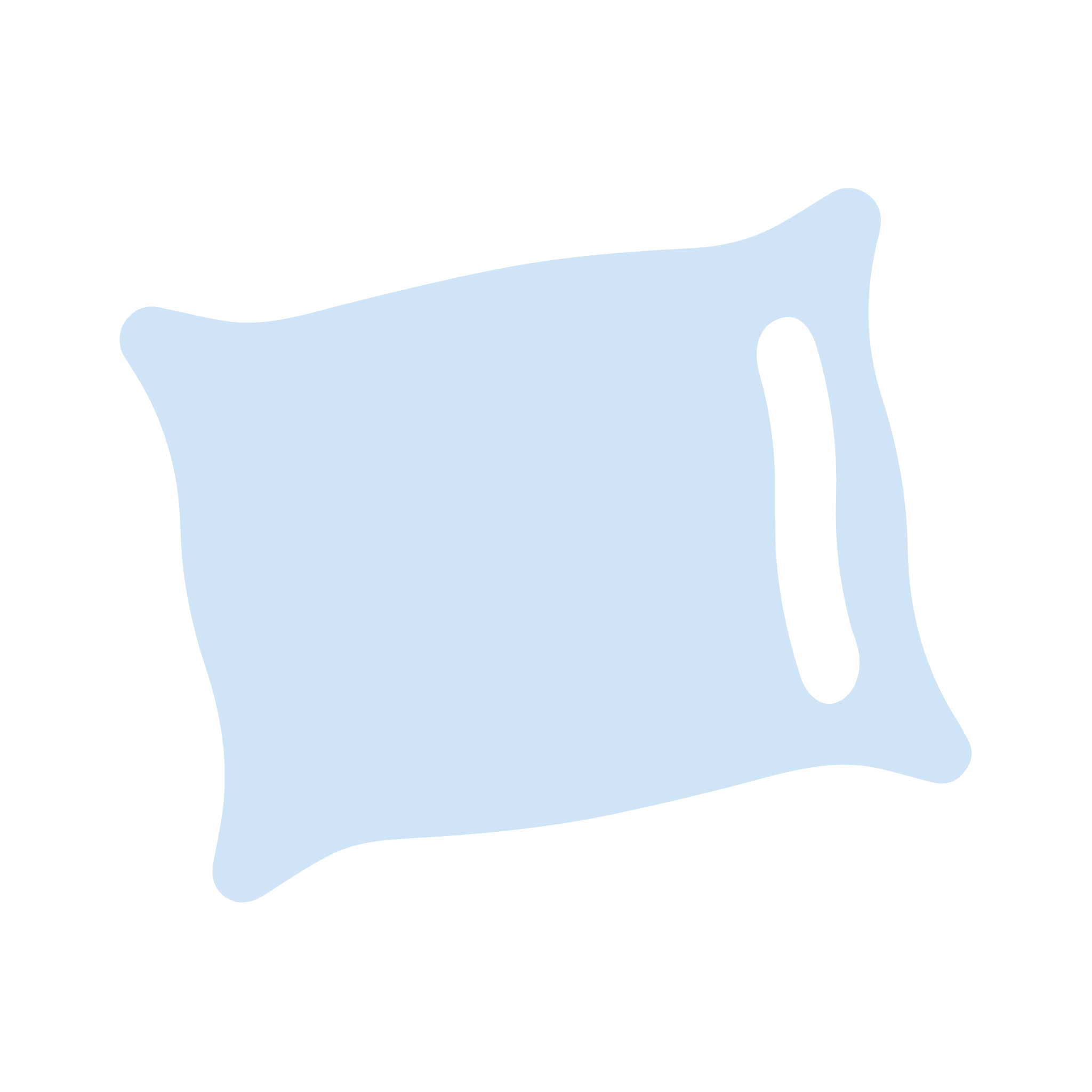 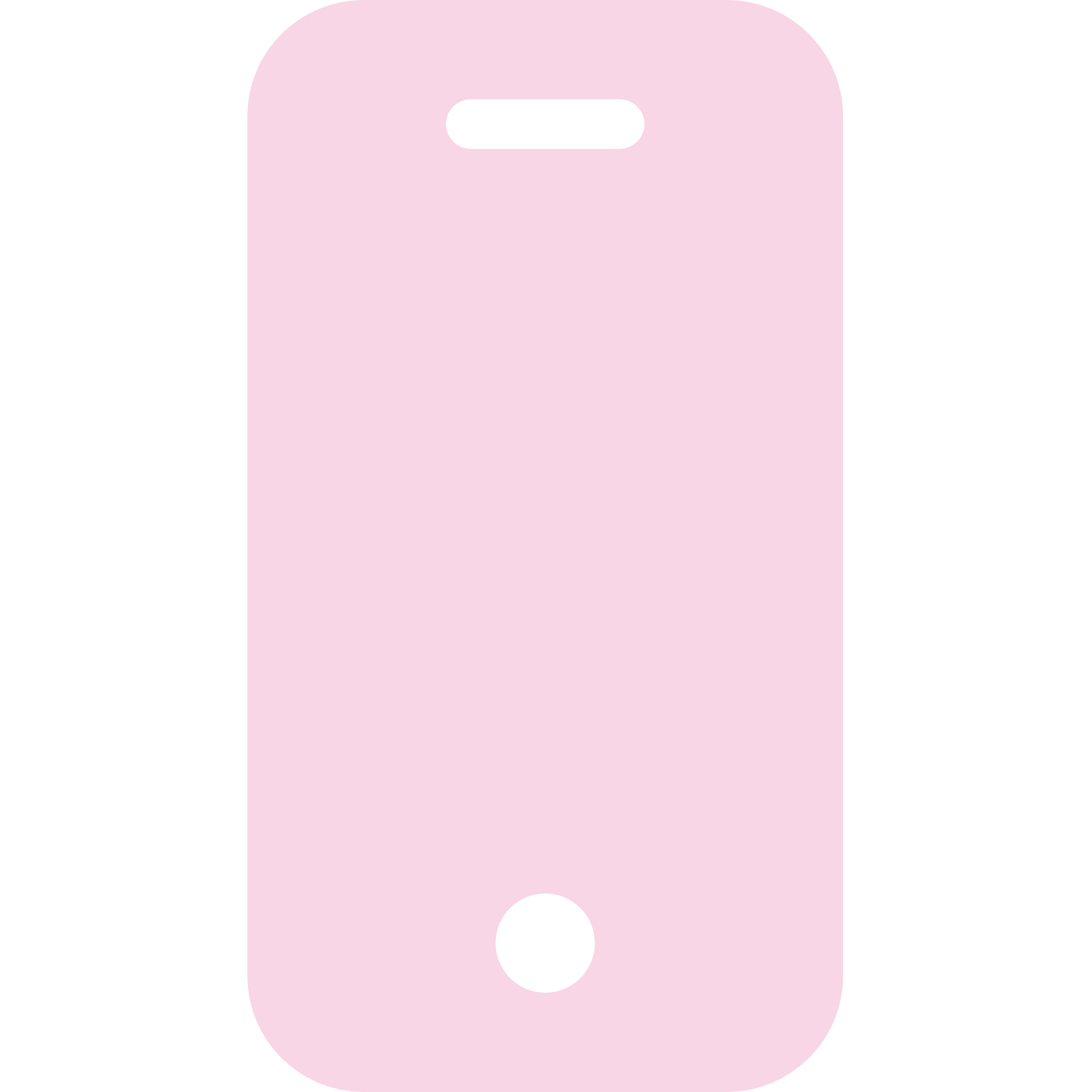 7 h
Medium sleep time
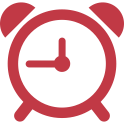 Coutrout A et al, Nature Communications, 2022
6h 36 min
versus
[Speaker Notes: https://www.statista.com/statistics/433871/daily-social-media-usage-worldwide/]
From 6h online,  2h 23 min are spent on social media
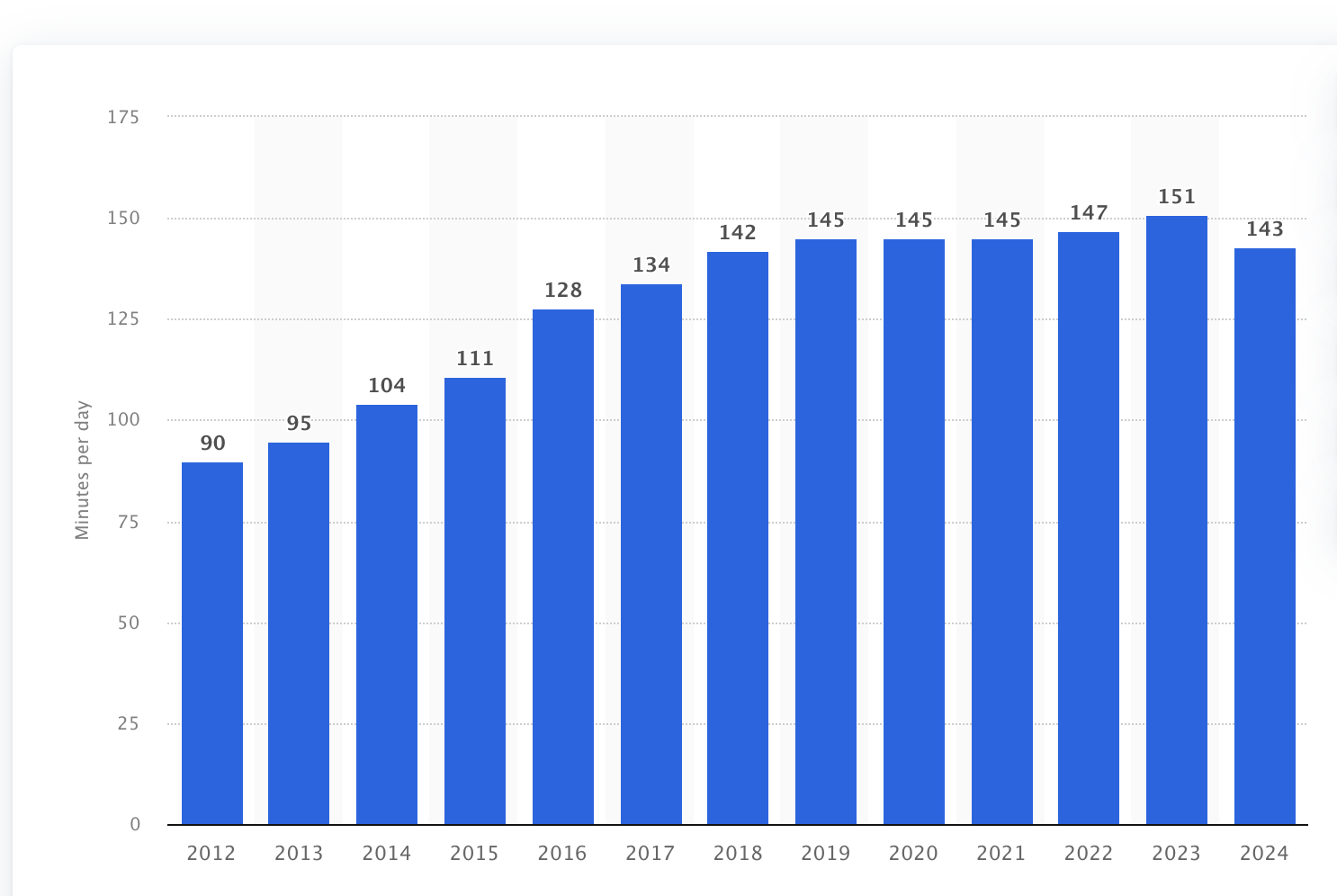 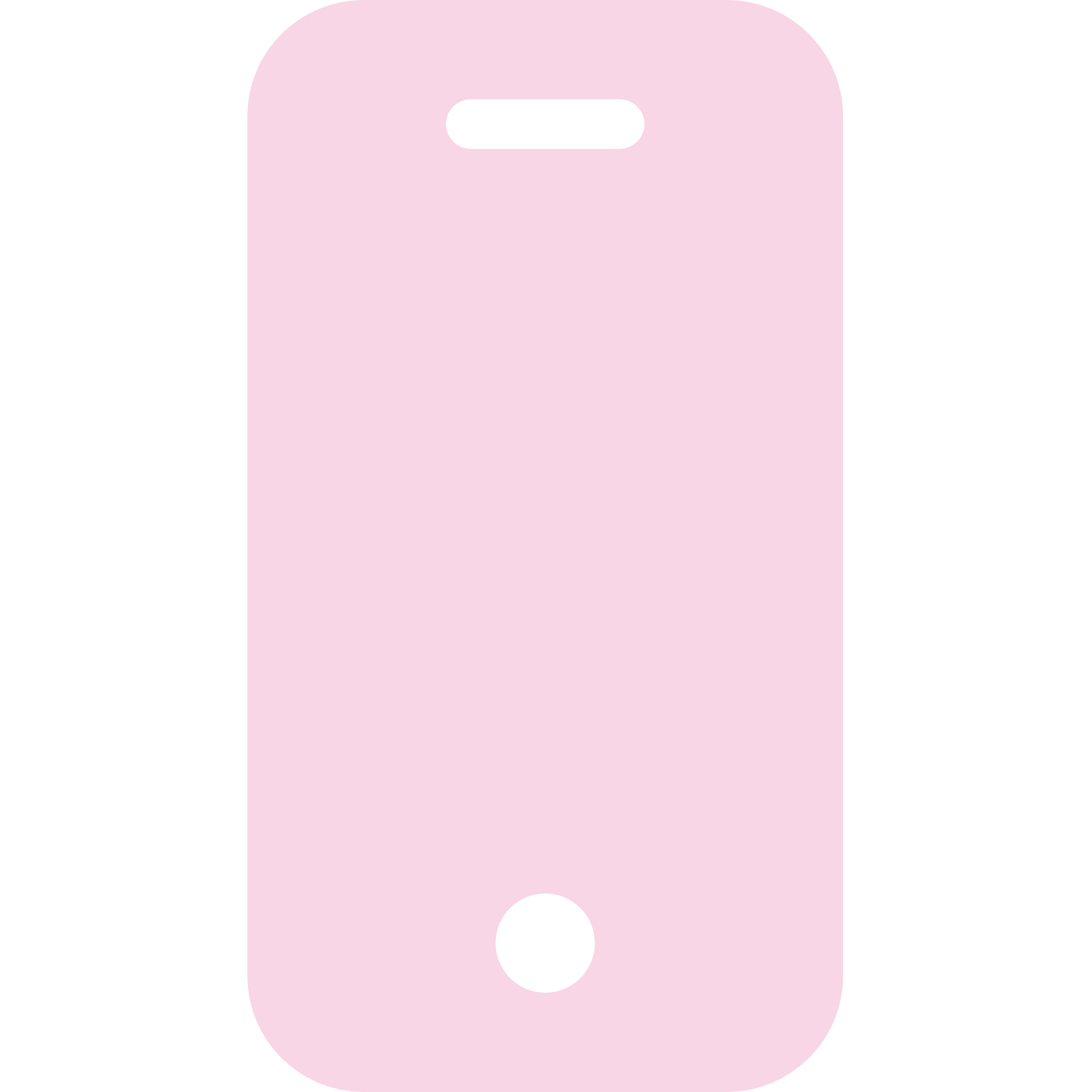 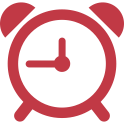 2h 23 min
Topic 1
Topic 2
Sub topic
Sub sub topic
Source: statista.com
[Speaker Notes: https://www.globalpartnership.org/results/education-data-highlights]
Morev
4.8 billion people world wide use social Media
Approx 30-40% are addicted
[Speaker Notes: https://www.globalpartnership.org/results/education-data-highlights]
The most precious resource we have is time, but…
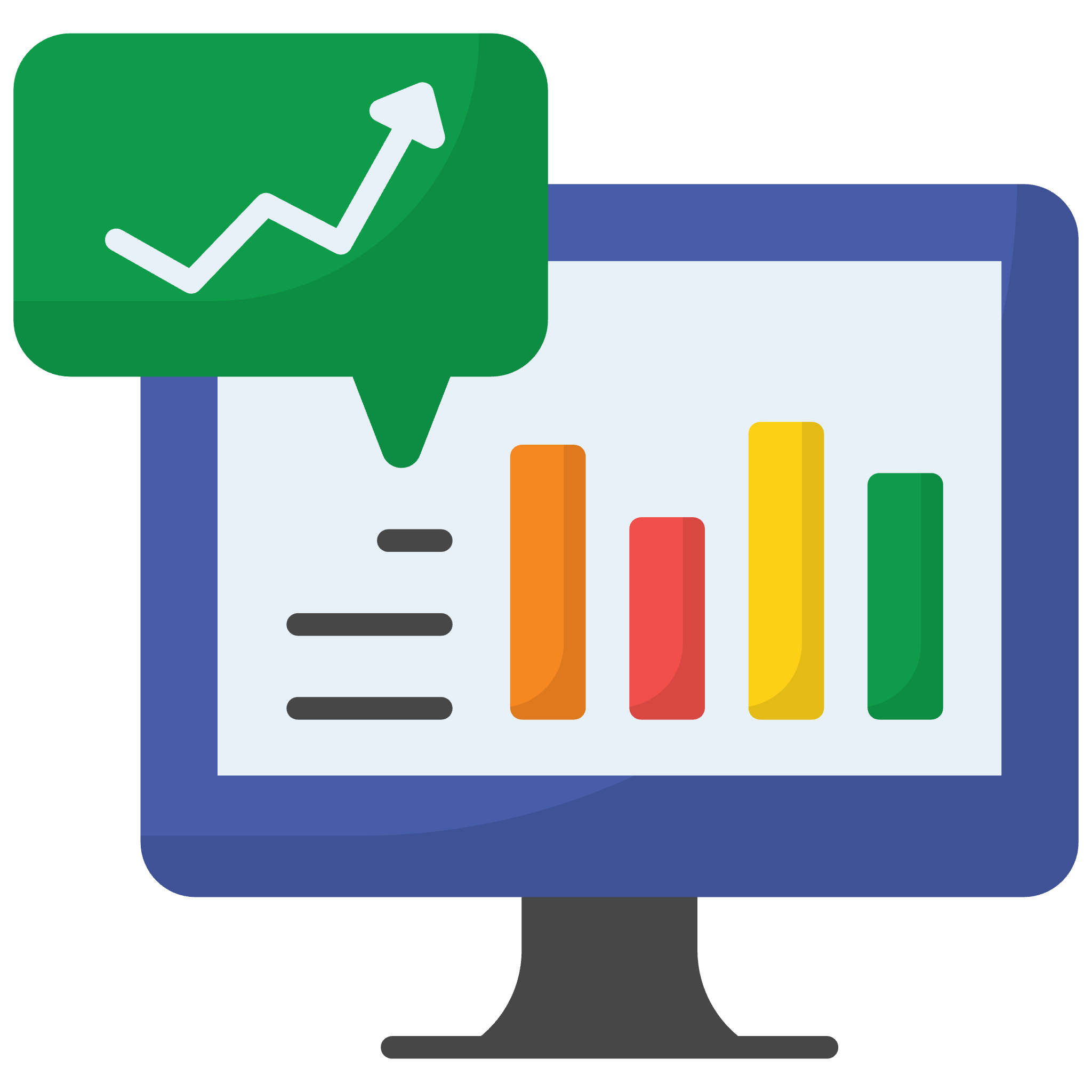 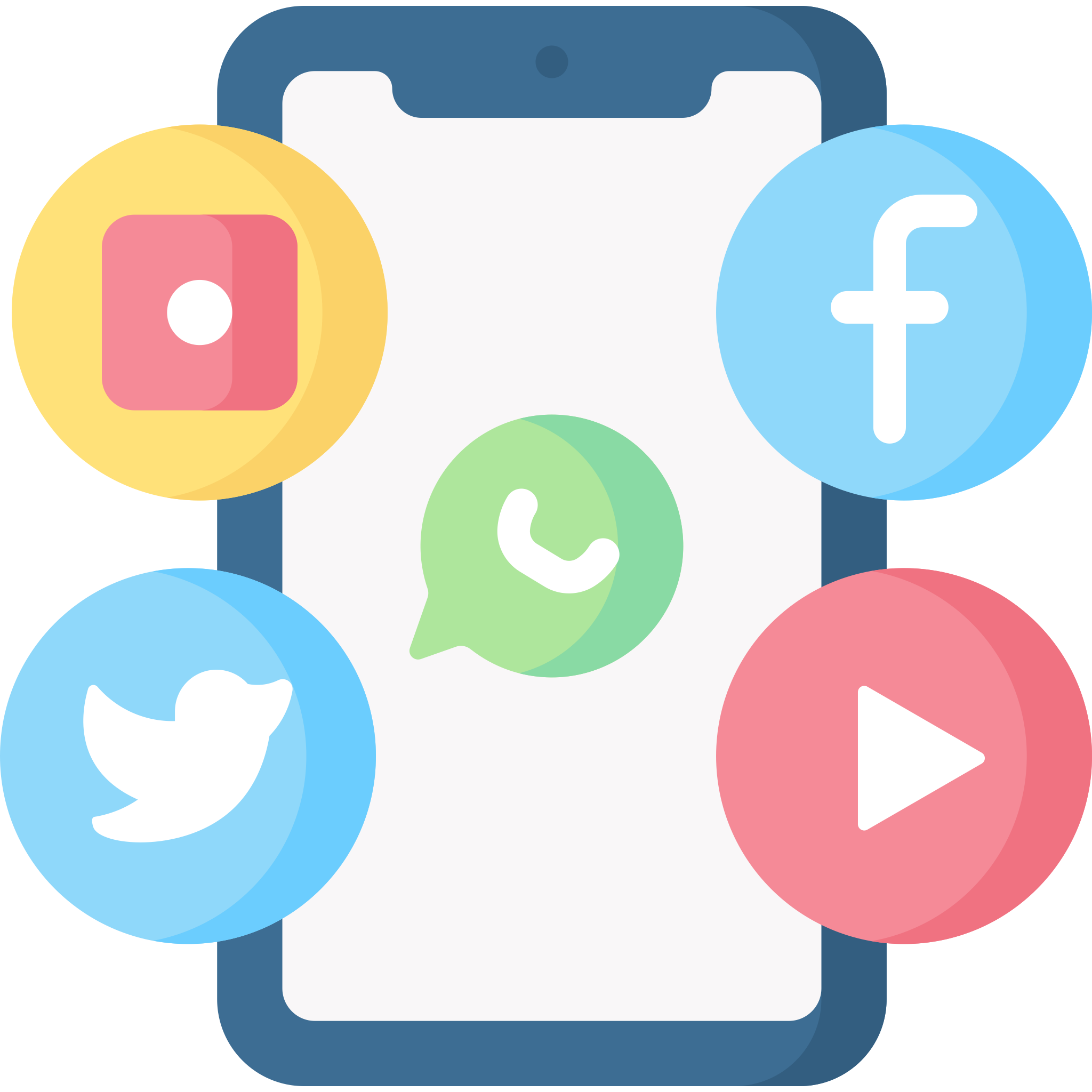 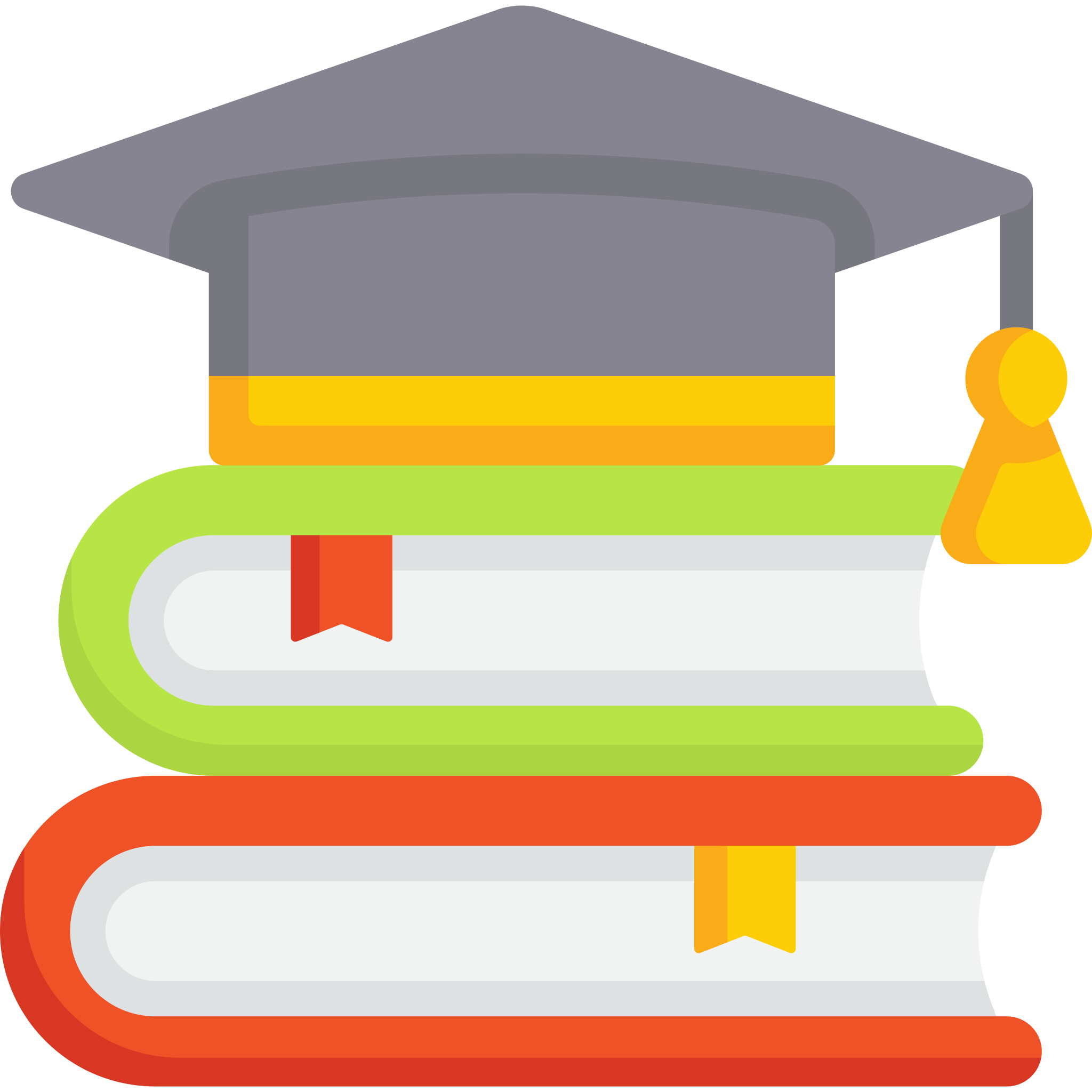 45 min for education
2h 23min social media
6h 36min online
[Speaker Notes: https://www.globalpartnership.org/results/education-data-highlights]
Most popular social media networks
By number of monthly actively users (2024)
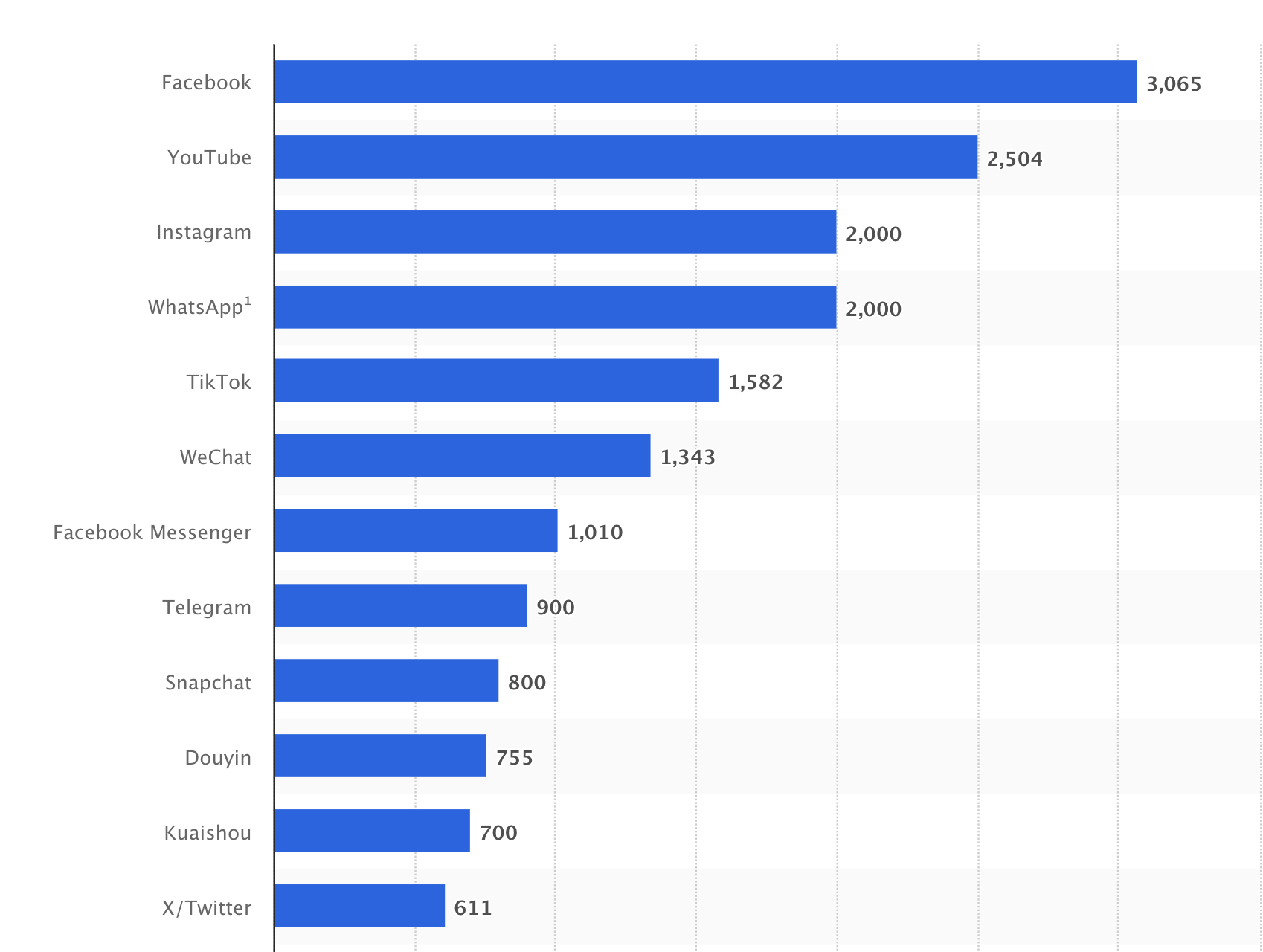 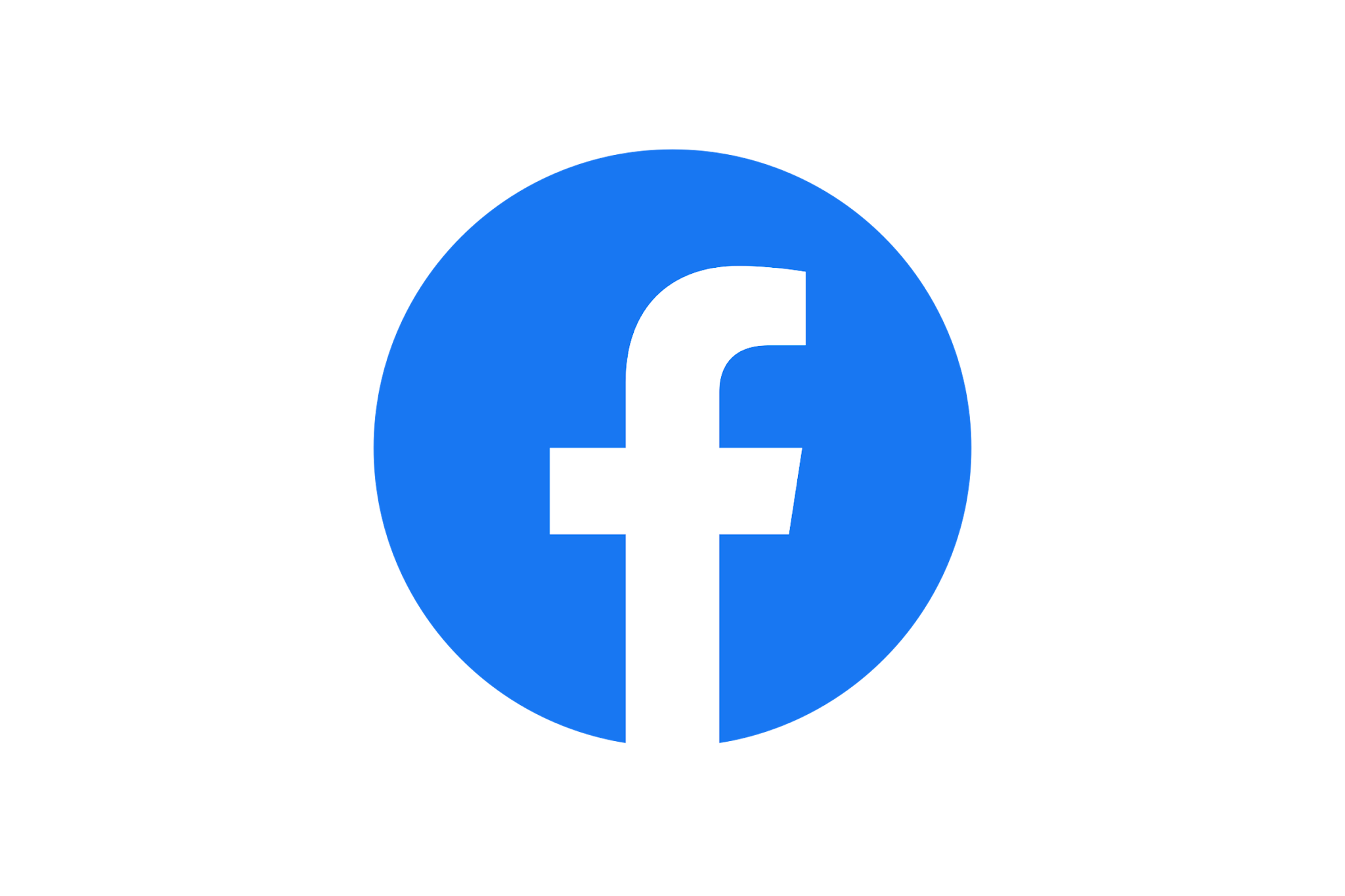 12
1
2
3
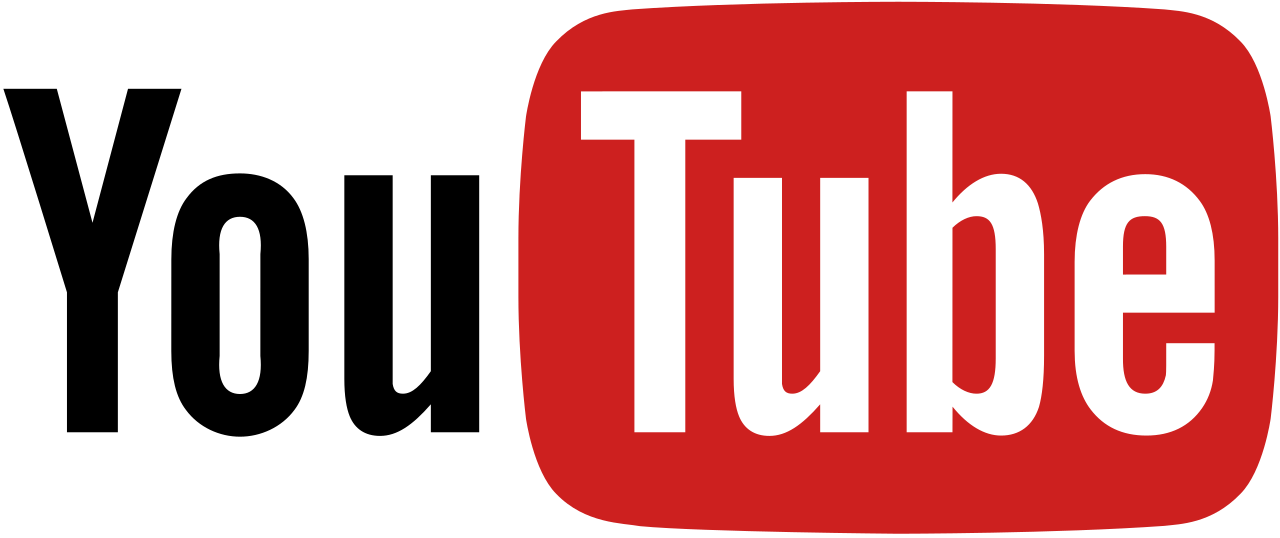 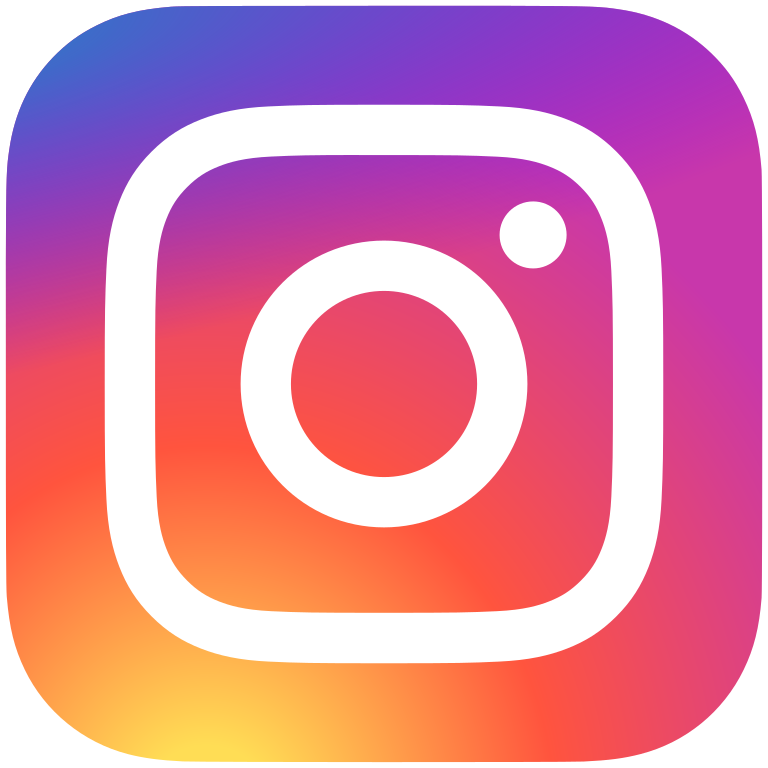 Topic 1
Topic 2
Sub topic
Sub sub topic
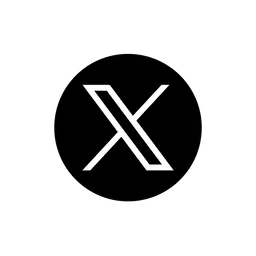 Source: statista.com
[Speaker Notes: https://www.globalpartnership.org/results/education-data-highlights]
How can we use social media for education?
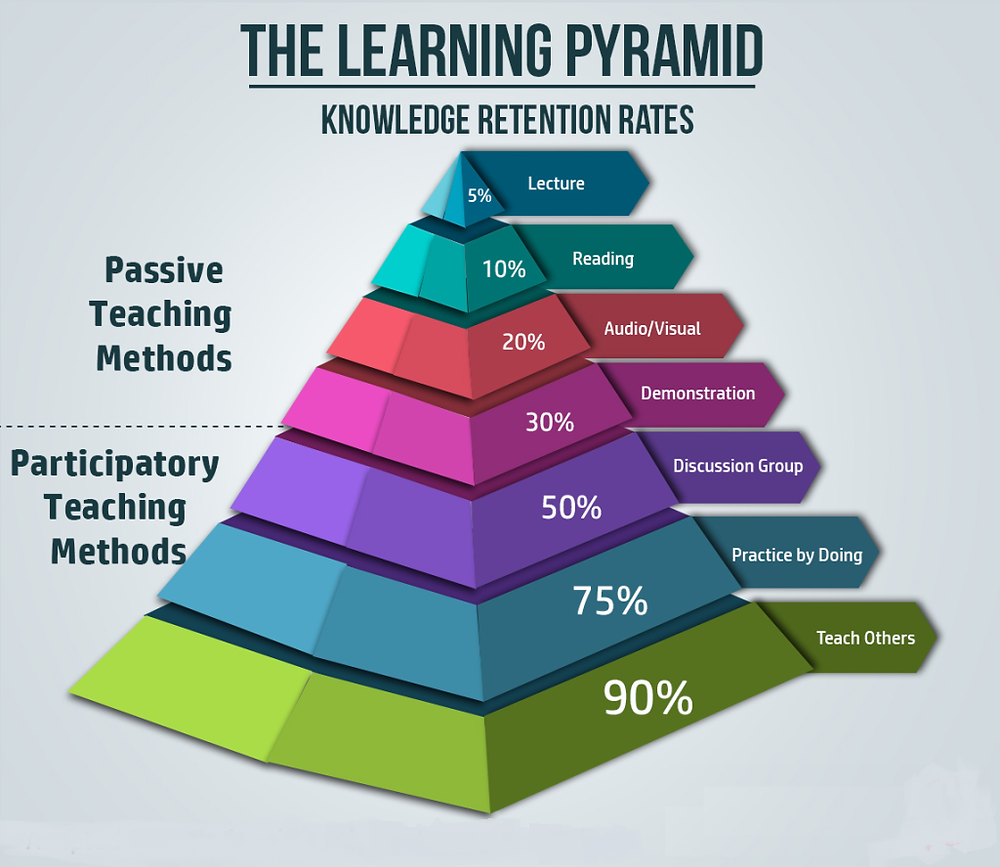 Youtube, TikTok
Learning Pyramid (Retention Rates) & Corresponding Social Media Platforms
The Learning Pyramid ranks learning methods by retention rates. Here’s how different social media platforms fit:
Lecture (5%) → YouTube, TikTok 
Passive watching of educational videos, lectures, and tutorials.
Reading (10%) → Wikipedia, LinkedIn Articles, Blogs 
Consuming written content, research papers, and wikis.
Audio-Visual (20%) → Instagram Reels, Twitter/X Threads, Podcasts 
Engaging with infographics, short explainer videos, and audiobooks.
Demonstration (30%) → YouTube, Twitch, TikTok (Live) 
Watching live-streamed tutorials, product demos, or scientific experiments.
Discussion Group (50%) → Reddit, Facebook Groups, Discord, Quora 
Engaging in debates, Q&A, and collaborative problem-solving.
Practice by Doing (75%) → Slack, GitHub, Online Coding Platforms 
Interactive projects, coding collaboration, and hands-on exercises.
Teaching Others (90%) → Wikipedia (Editing), YouTube (Content Creation), Blogging 
Creating explainer videos, writing guides, and answering community questions.
Social constructivist platforms (Reddit, Discord, Quora, Slack, Wikipedia) fall into the higher retention categories, promoting deep learning through discussion, practice, and peer teaching.
Blogs, Twitter, Facebook
Youtube, TikTok,Twitter, Facebook, Threads
Youtube, TikTok live
Facebook, Twitter
Slack, WhatsApp, Twitter
Youtube, Twitter
Adapted from the National Training Laboratories Institute of Applied Behavioral Science Learning Pyramid
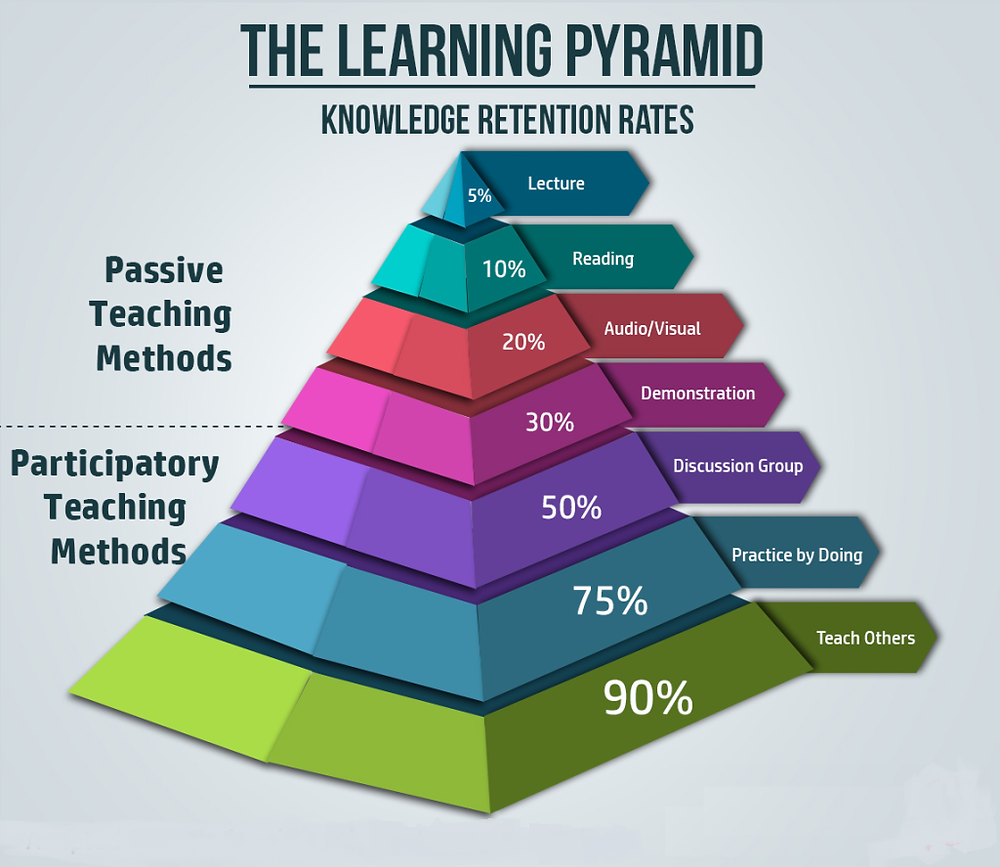 Youtube, TikTok
Learning Pyramid (Retention Rates) & Corresponding Social Media Platforms
The Learning Pyramid ranks learning methods by retention rates. Here’s how different social media platforms fit:
Lecture (5%) → YouTube, TikTok 
Passive watching of educational videos, lectures, and tutorials.
Reading (10%) → Wikipedia, LinkedIn Articles, Blogs 
Consuming written content, research papers, and wikis.
Audio-Visual (20%) → Instagram Reels, Twitter/X Threads, Podcasts 
Engaging with infographics, short explainer videos, and audiobooks.
Demonstration (30%) → YouTube, Twitch, TikTok (Live) 
Watching live-streamed tutorials, product demos, or scientific experiments.
Discussion Group (50%) → Reddit, Facebook Groups, Discord, Quora 
Engaging in debates, Q&A, and collaborative problem-solving.
Practice by Doing (75%) → Slack, GitHub, Online Coding Platforms 
Interactive projects, coding collaboration, and hands-on exercises.
Teaching Others (90%) → Wikipedia (Editing), YouTube (Content Creation), Blogging 
Creating explainer videos, writing guides, and answering community questions.
Social constructivist platforms (Reddit, Discord, Quora, Slack, Wikipedia) fall into the higher retention categories, promoting deep learning through discussion, practice, and peer teaching.
Blogs, Twitter, Facebook
Youtube, TikTok,Twitter, Facebook, Threads
Youtube, TikTok live
Facebook, Twitter
Slack, WhatsApp
Youtube, Twitter
Adapted from the National Training Laboratories Institute of Applied Behavioral Science Learning Pyramid
The most effective methods to learn are the participatory one
Teaching others
Group discussions
Knowledge retention rate
50%
90%
SoMe platforms
Twitter, Facebook
Youtube, TikTok, Twitter
90% - only for the lecturer; for asssiting to the lecture knowledge retention is 5-20 %
Facebook- unnacesible for everyone (closed groups)
Disadvantages
Scientific mistakes
Difficult to correct
Easely corrected by the community
What are the nephrologists’ preferences for social media?
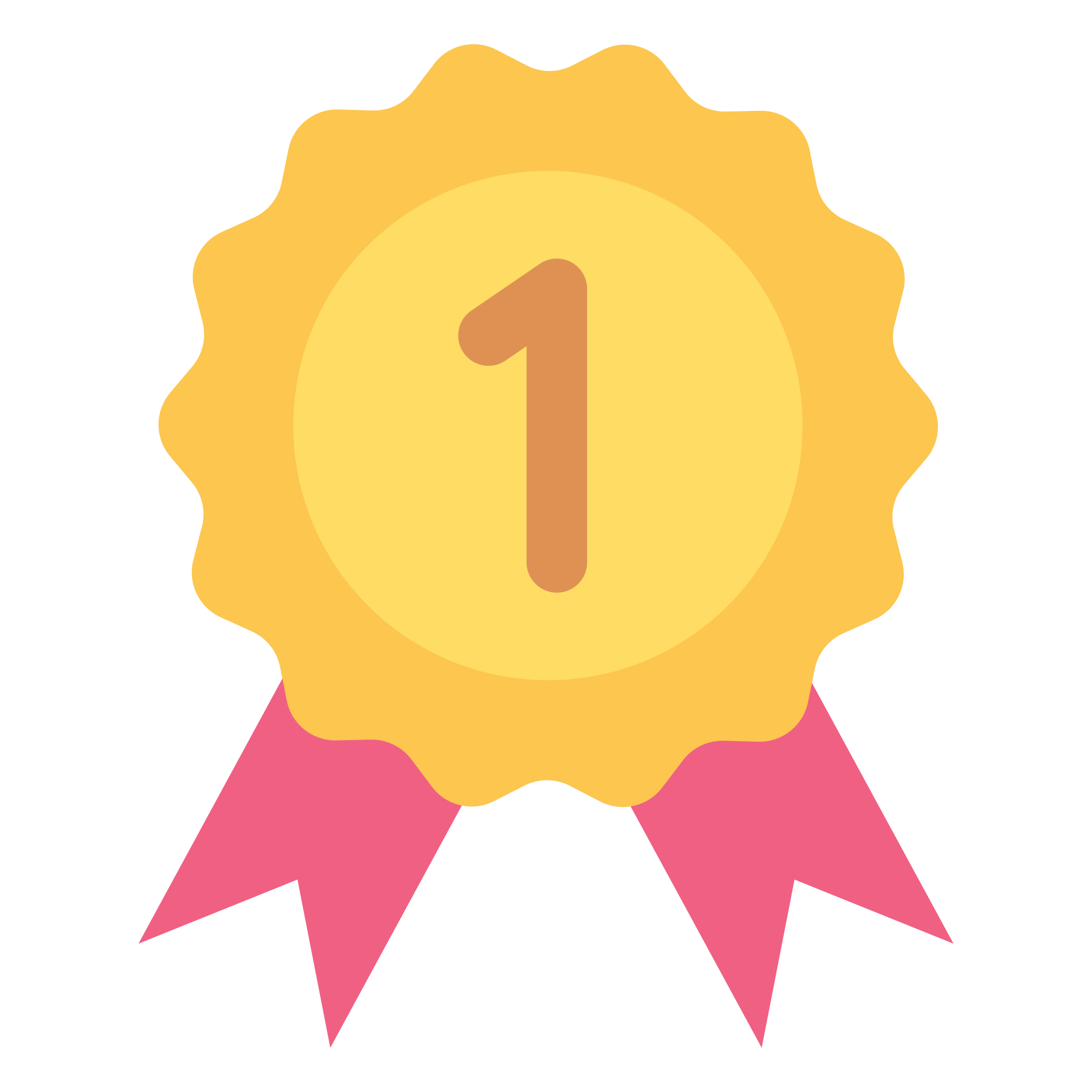 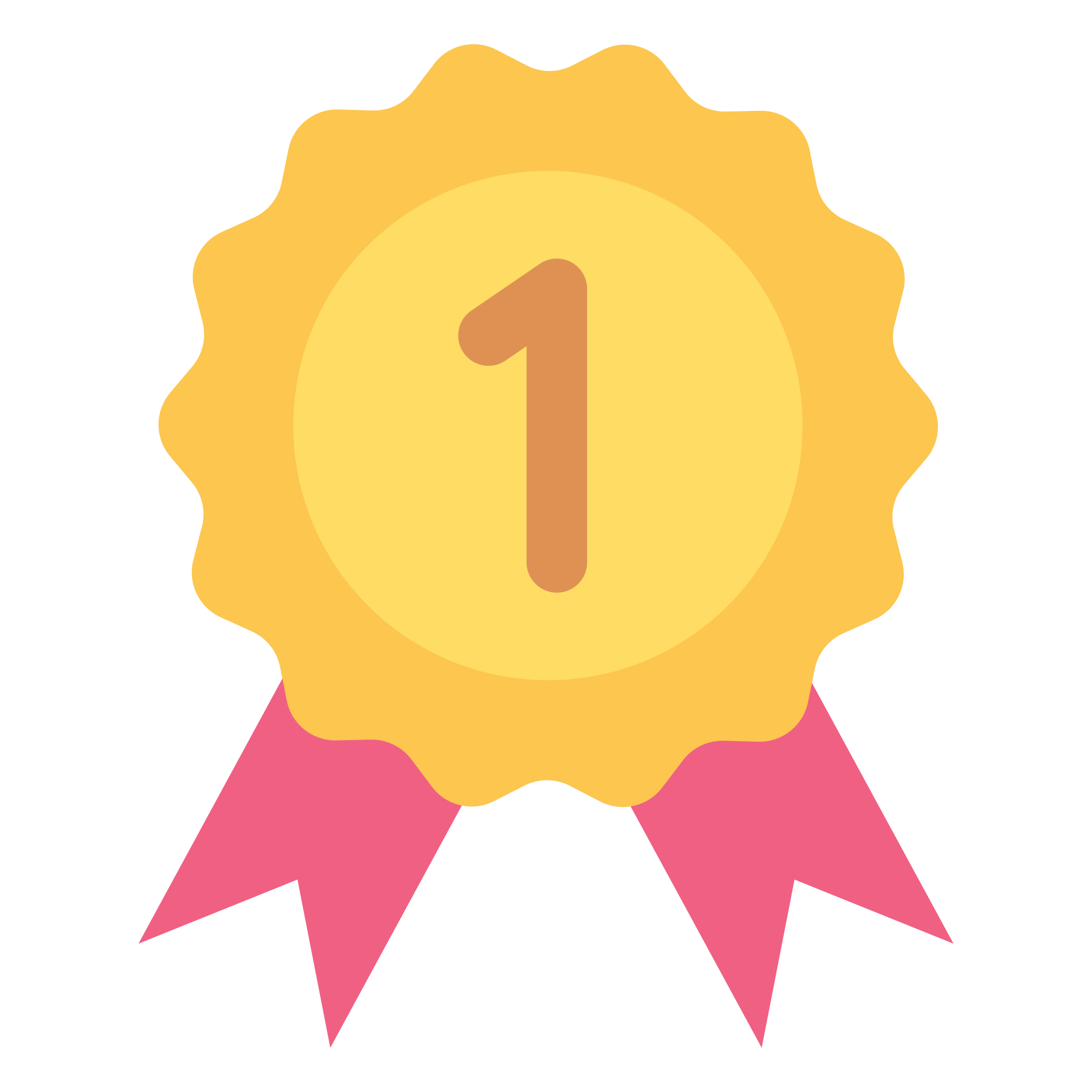 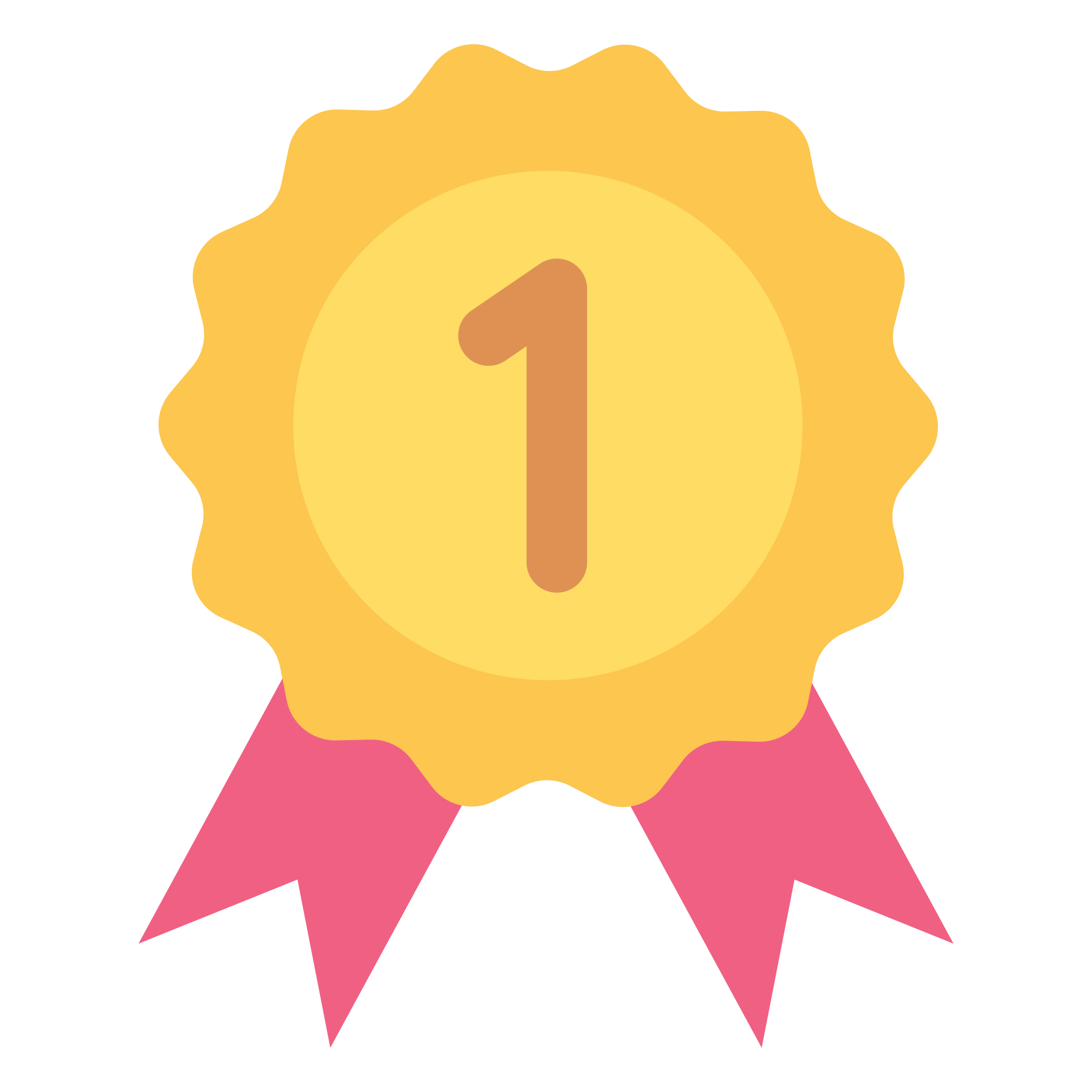 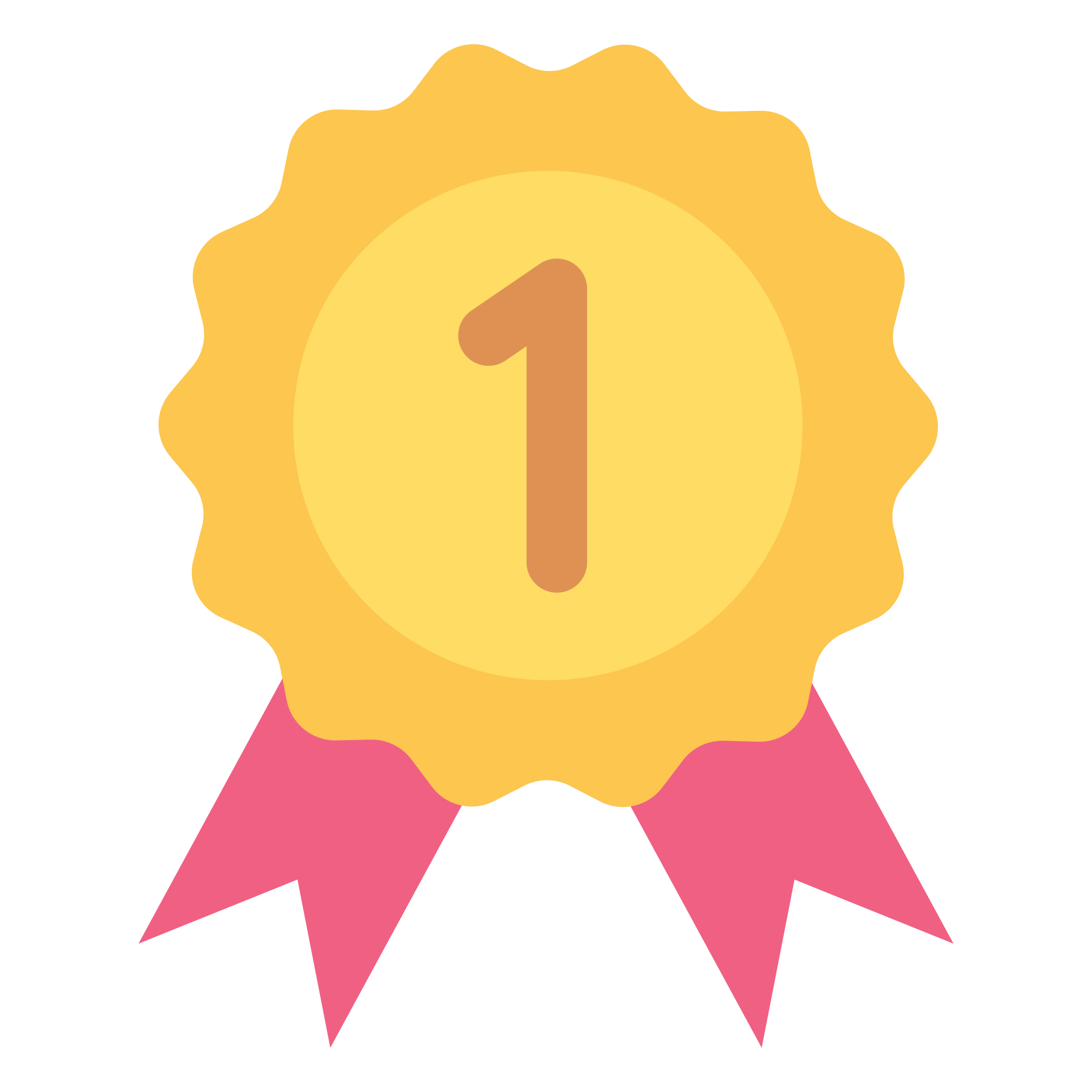 1
2
3
4
YouTube 20.7%
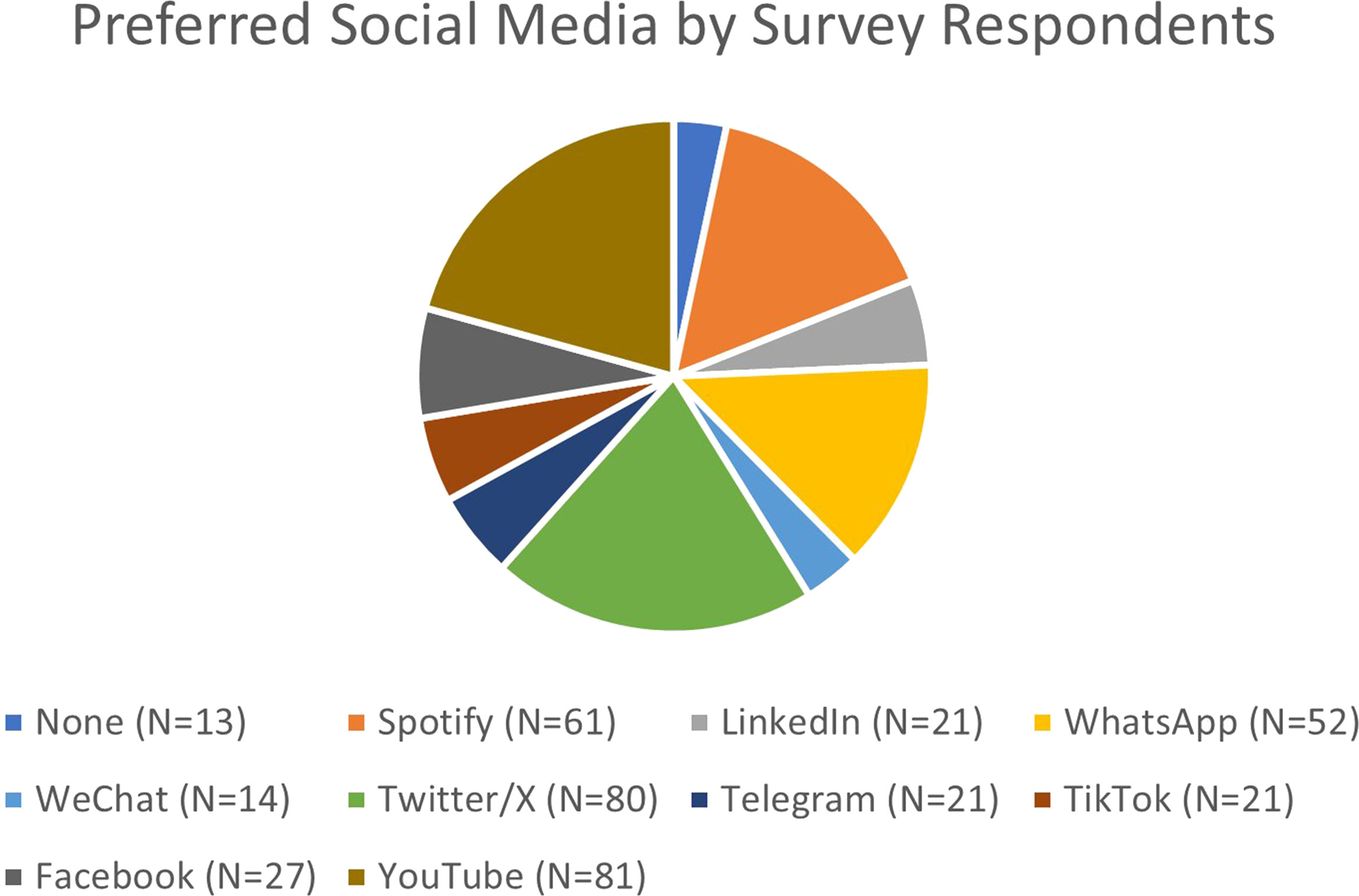 Twitter 20.5%
Spotify 15.6%
WhatsApp 13.3%
Beck SG, KI reports, 2024
#Nephtwitter was the happy place for nephrologists
Learning and teaching
Networking & mentorship
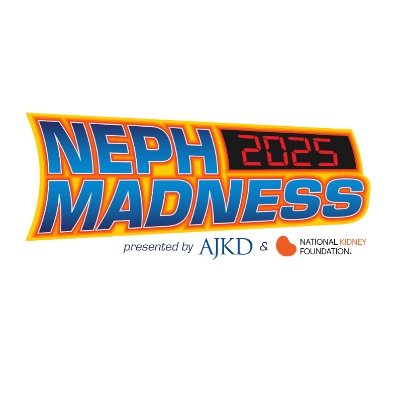 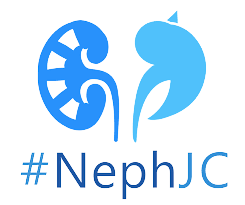 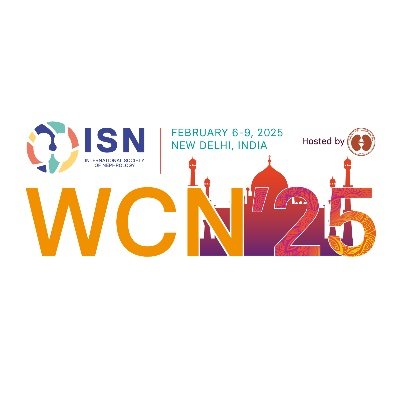 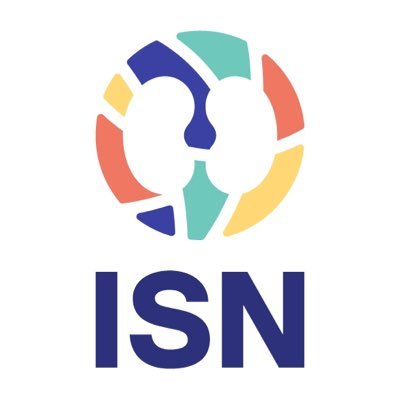 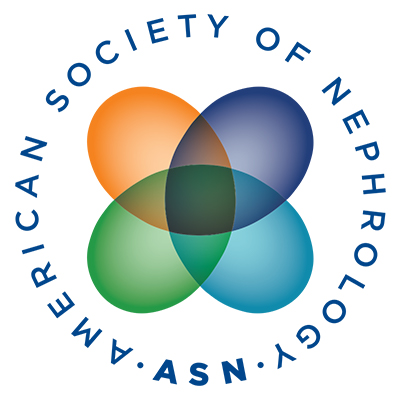 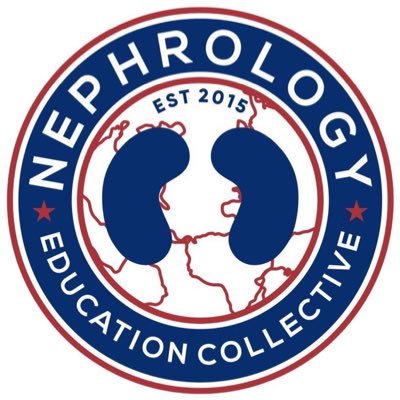 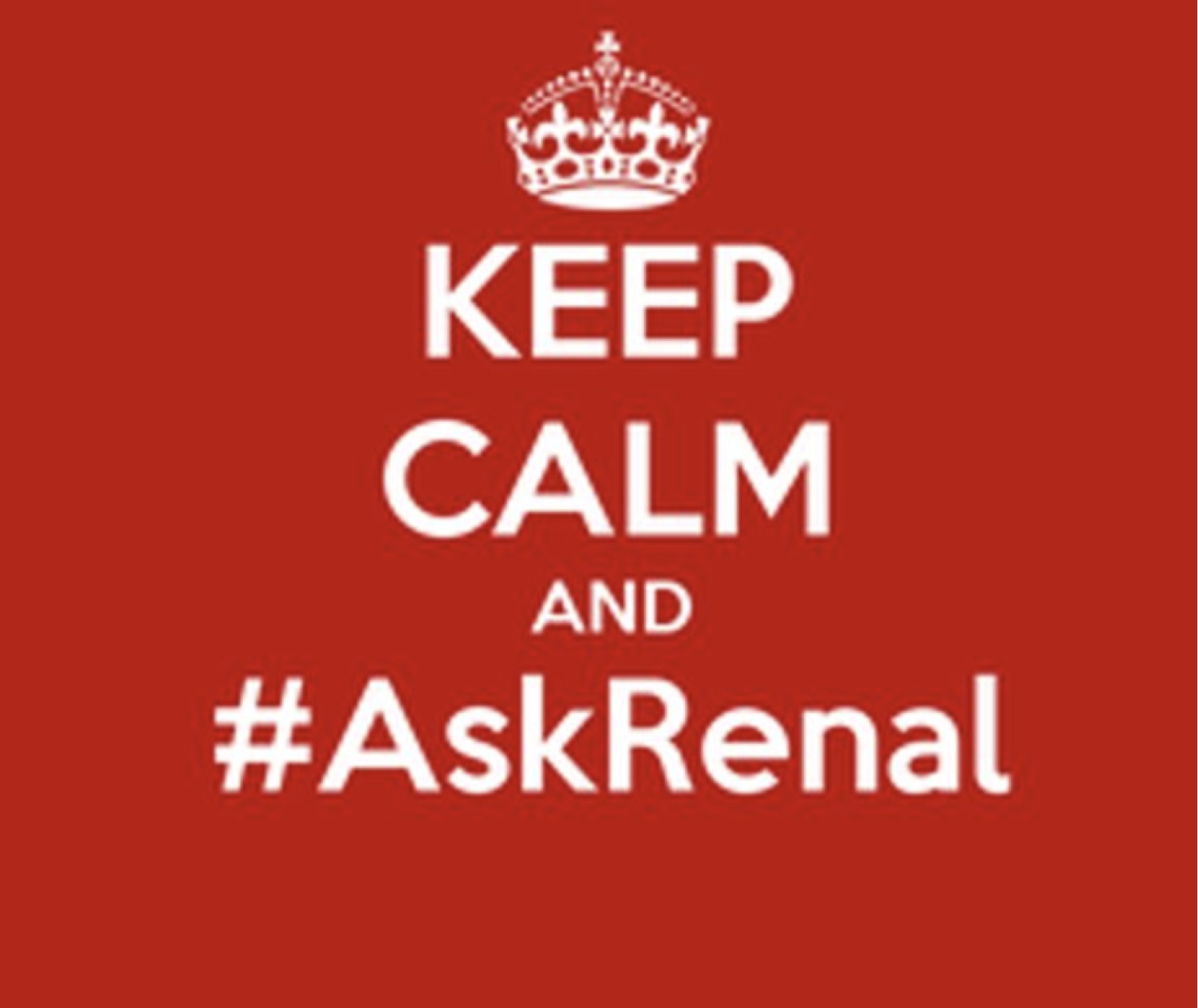 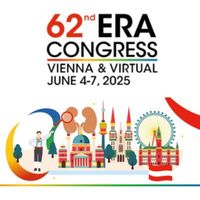 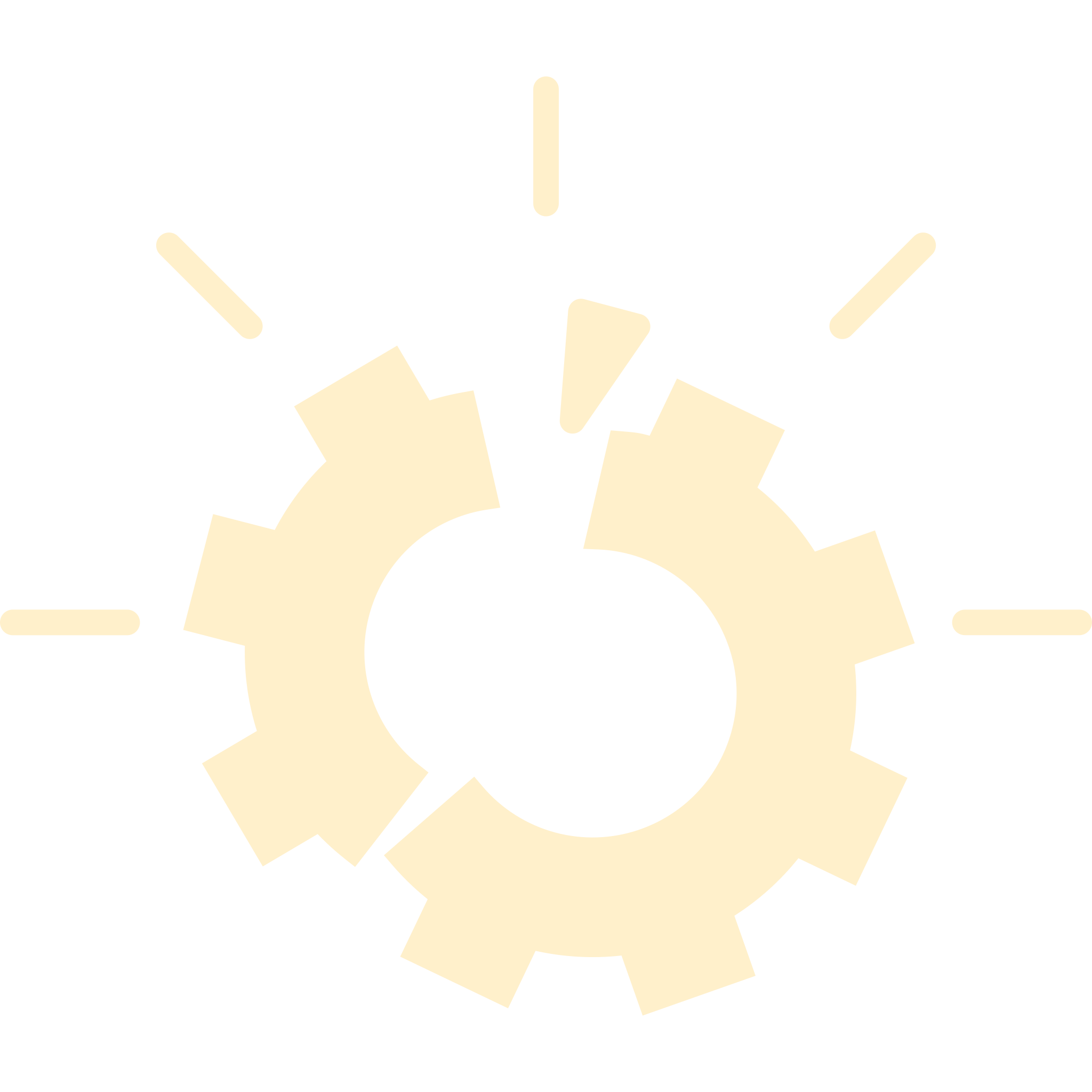 But  the algorithm is broken
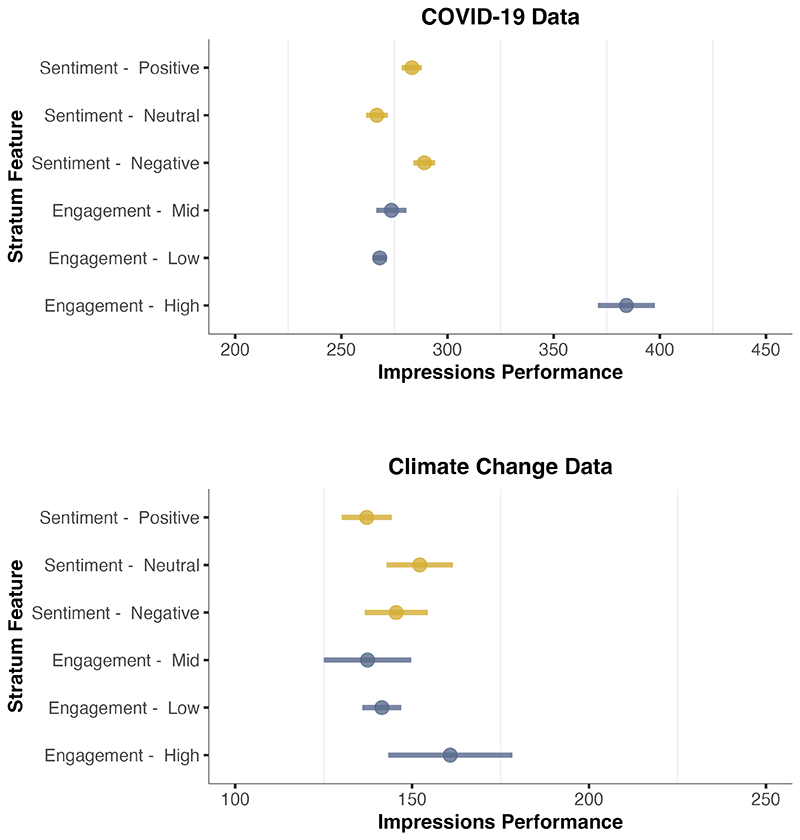 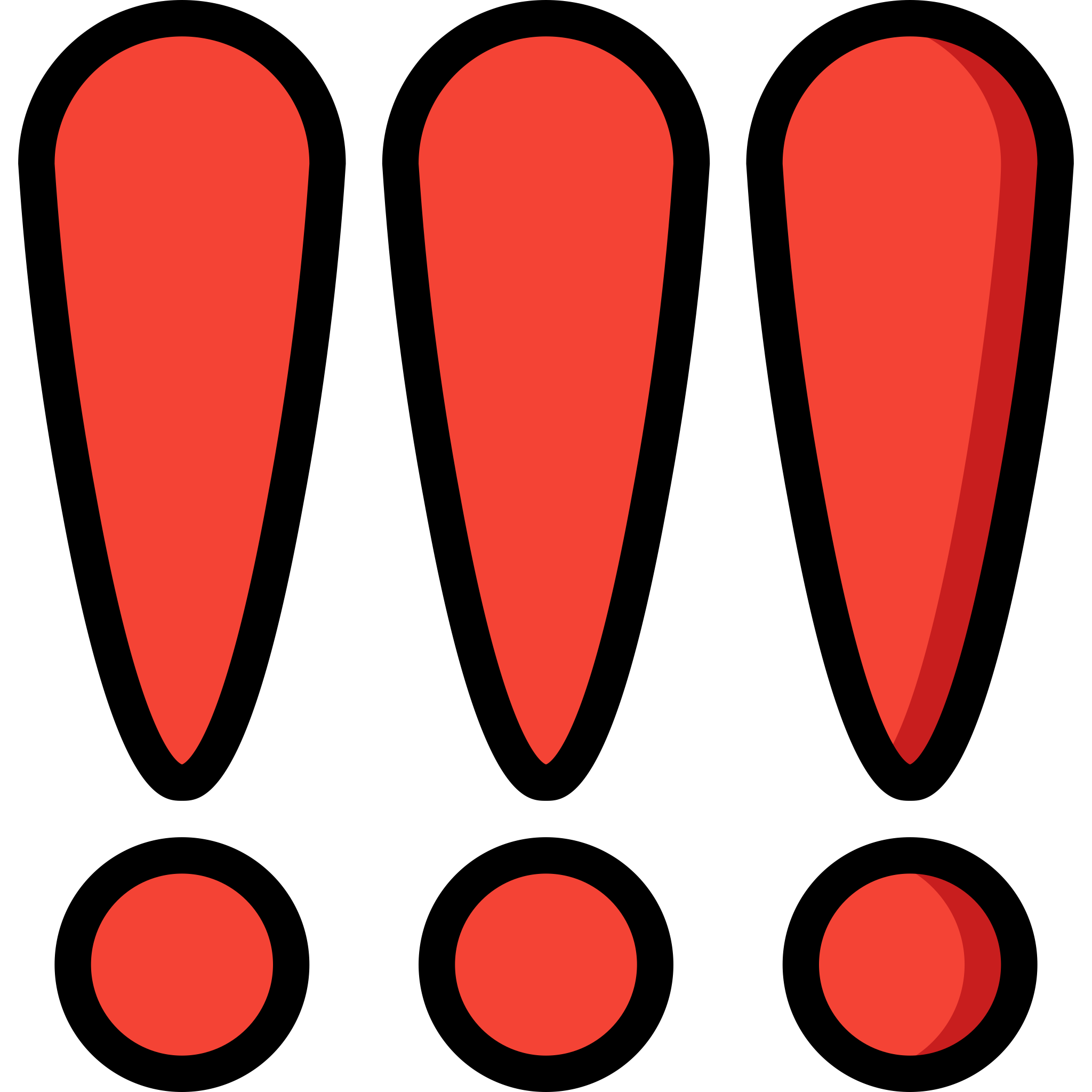 Low-credibility tweets get more impressions than high-credibility
COVID-19: +19.2% amplification (median +17.3%)
Climate change: +95.8% amplification (median +90.1%)
Corsi G, arXiv, 2023
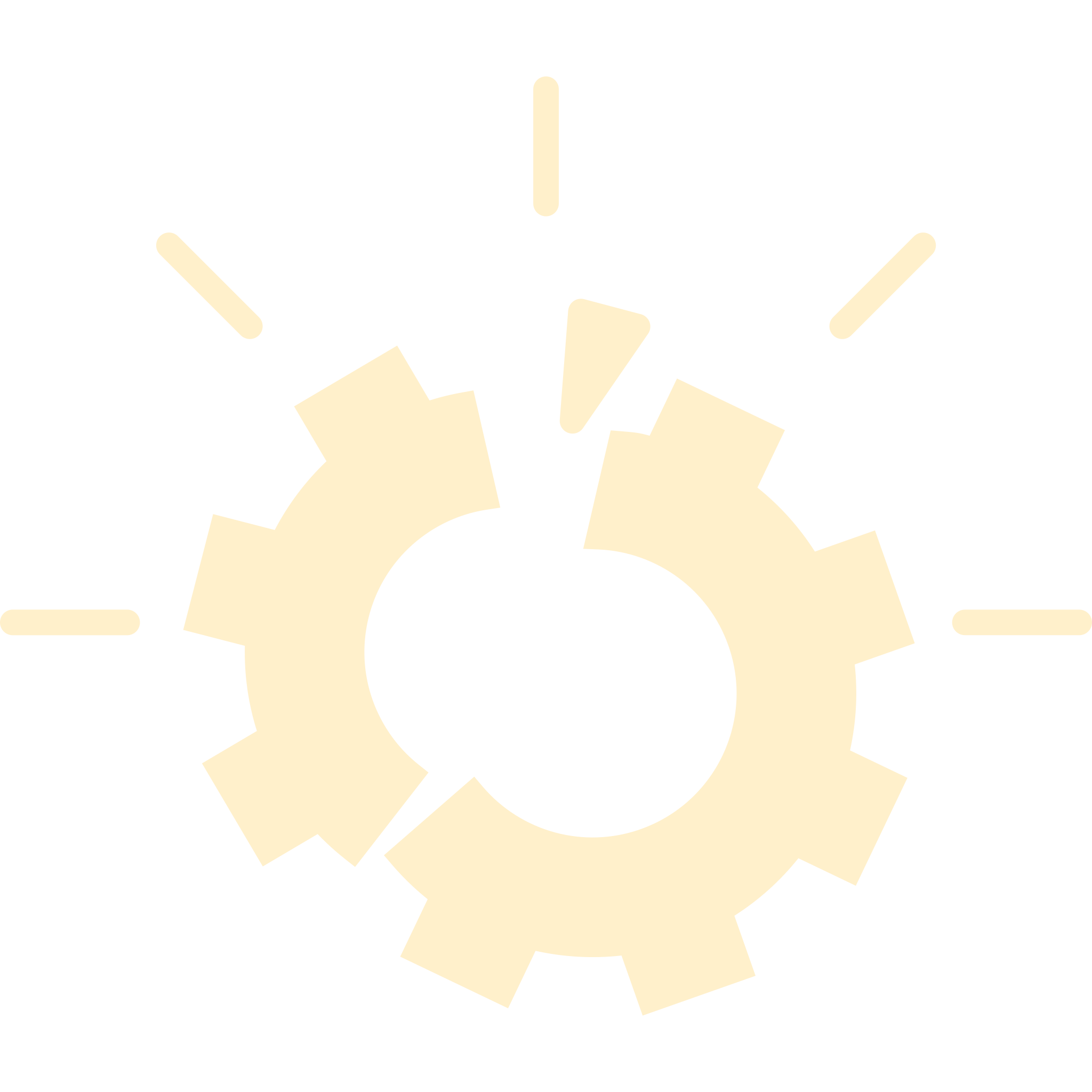 X is not a place to learn anymore
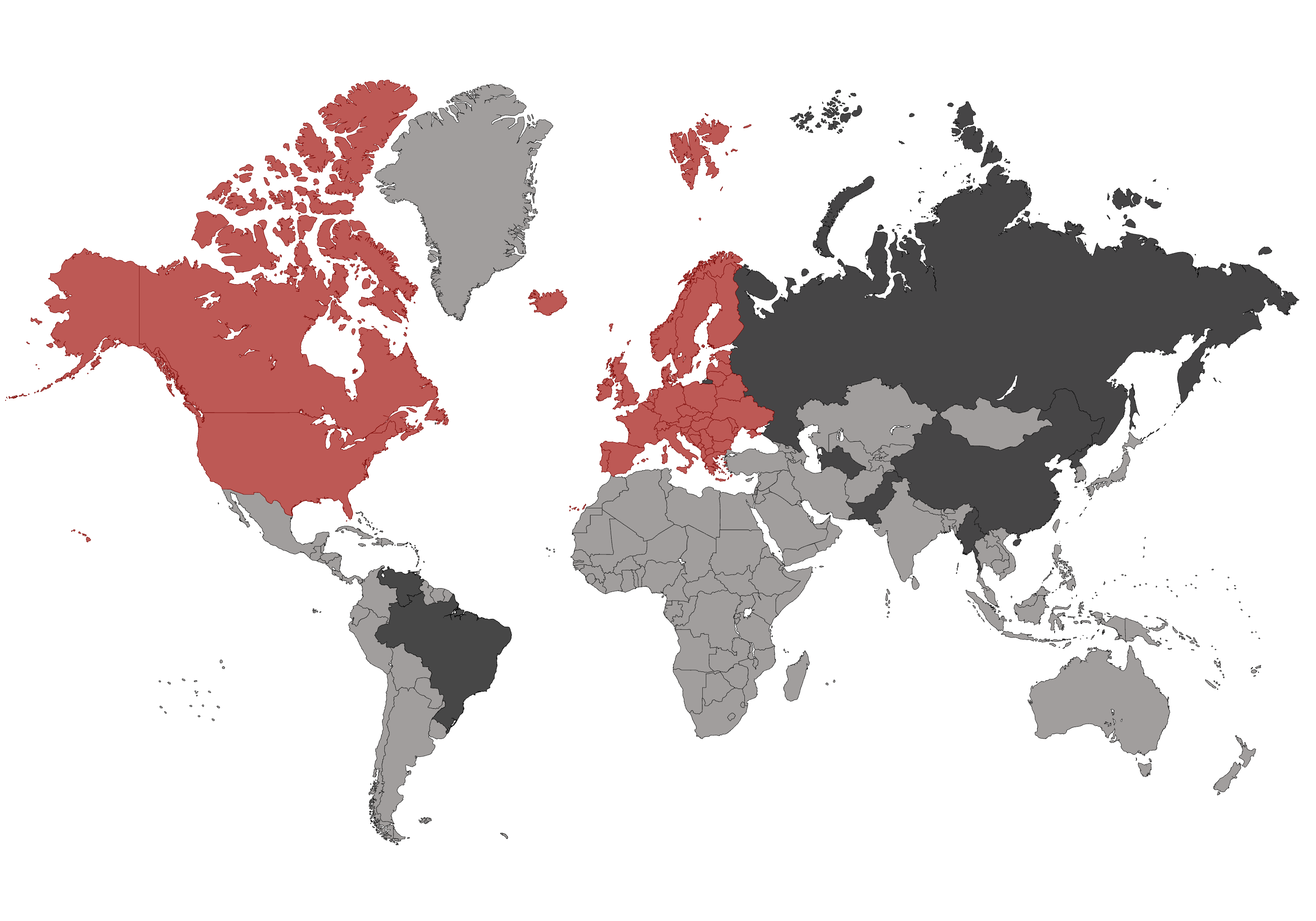 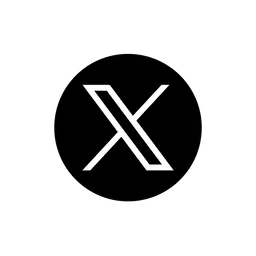 Issues with the algorythm
Banned
X might be banned in Europe
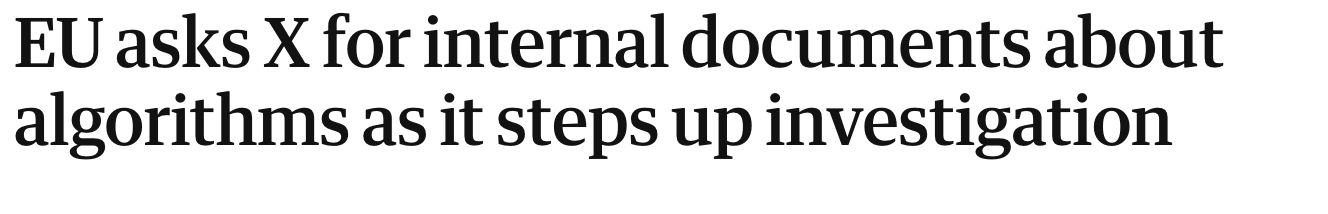 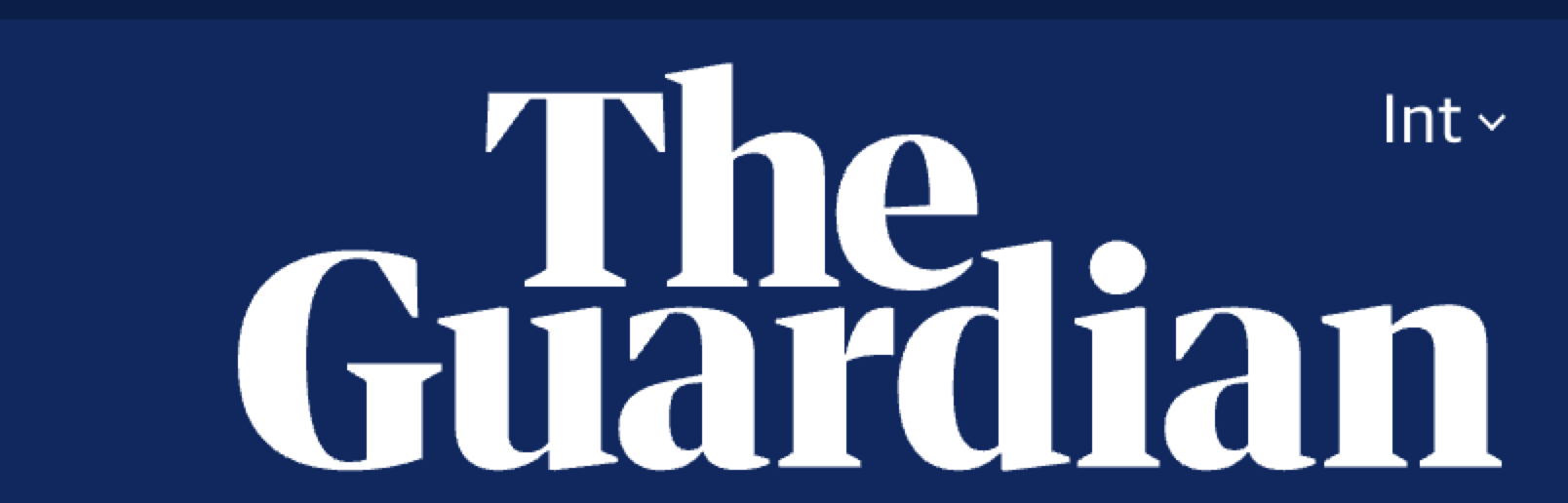 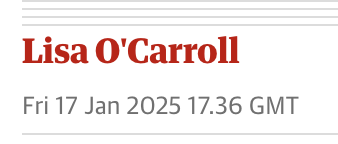 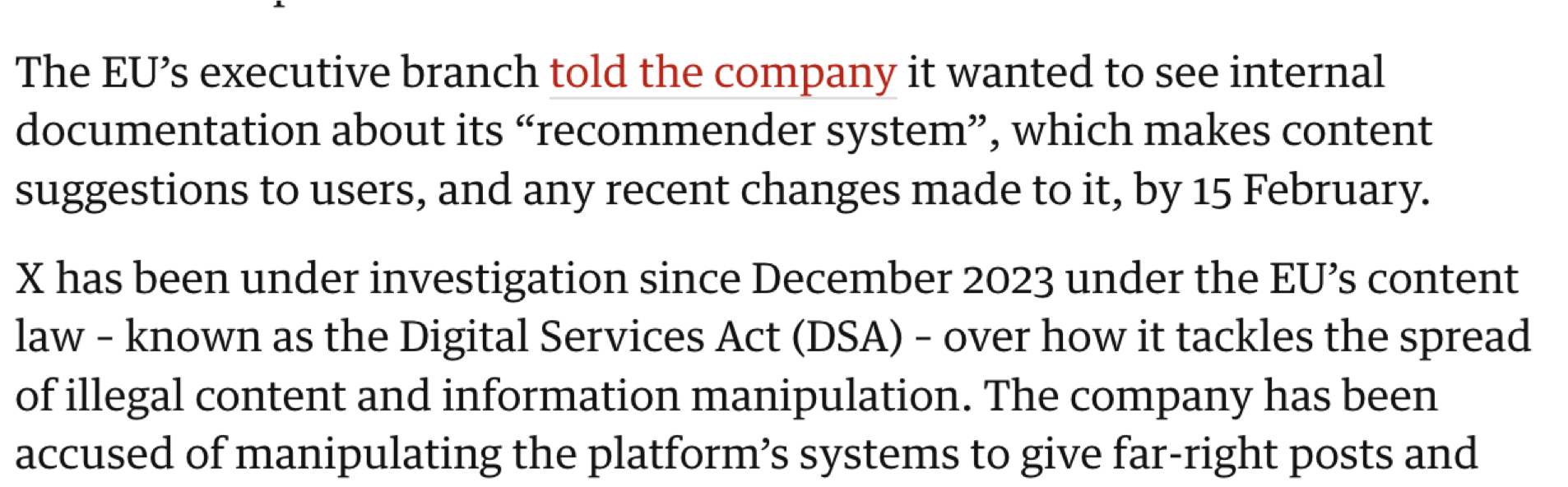 X is constantly losing users
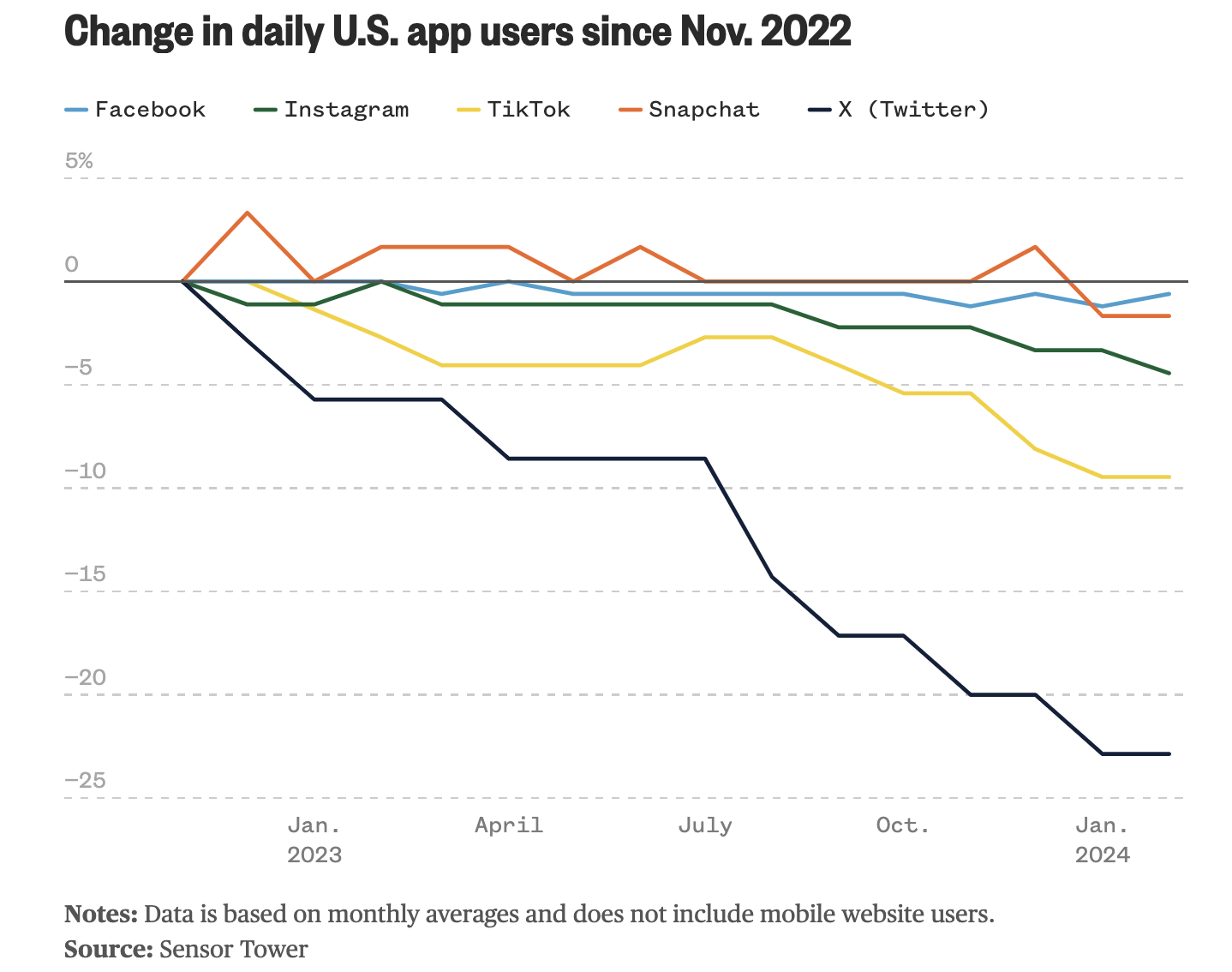 X in Europe as a nephrologist
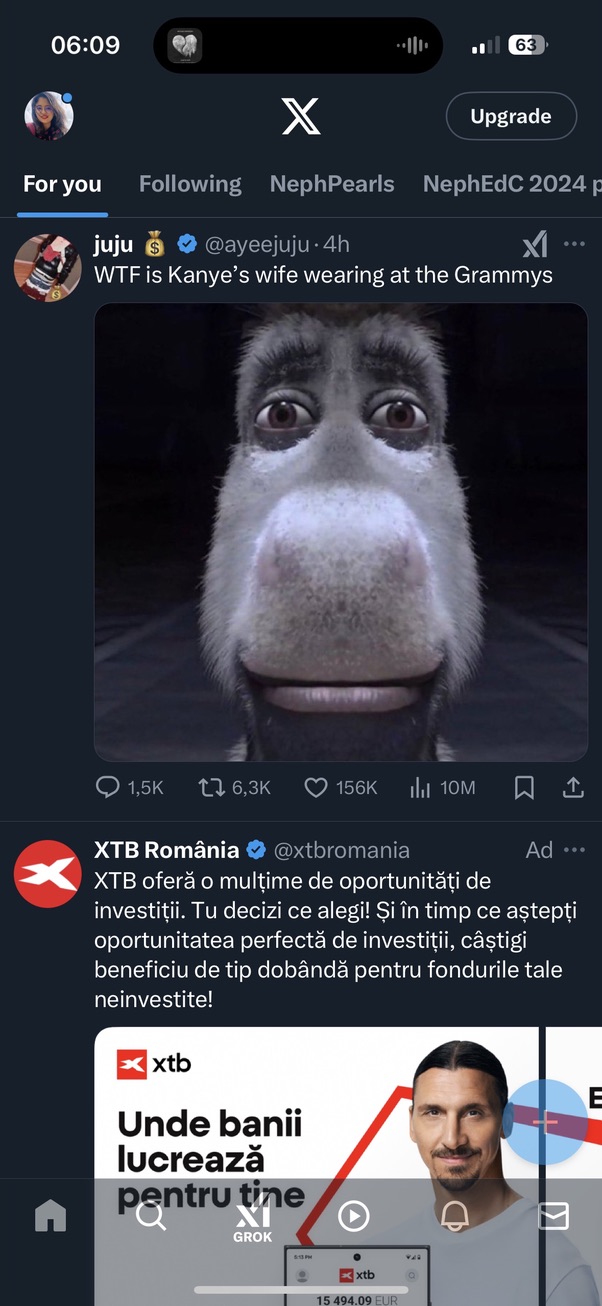 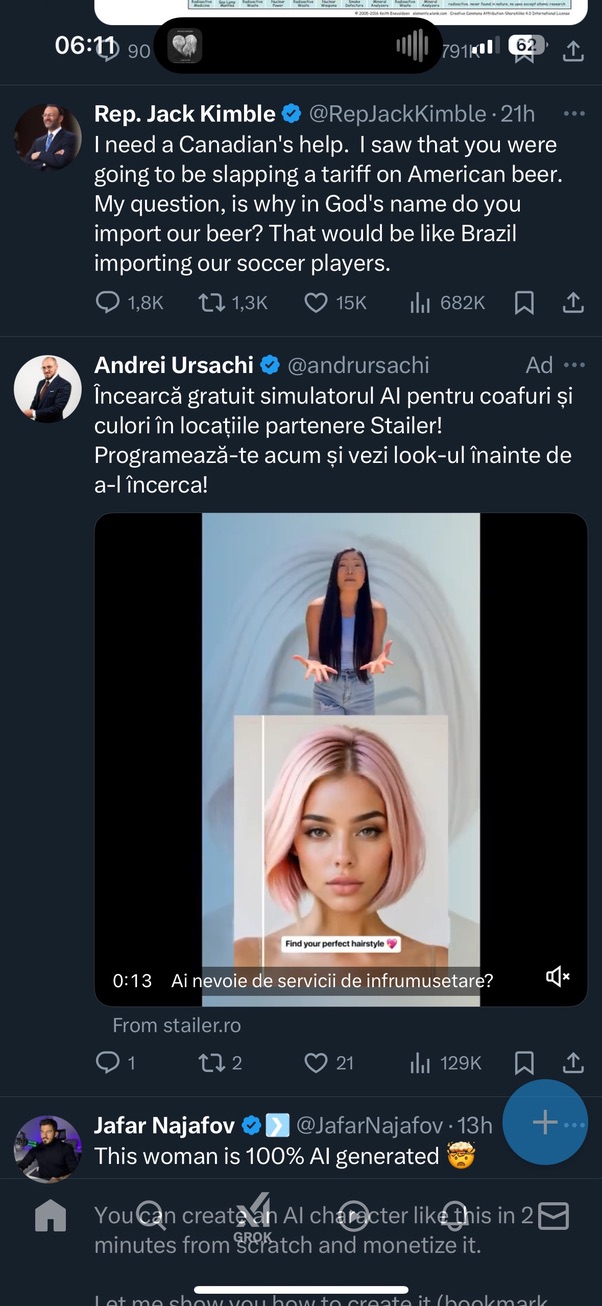 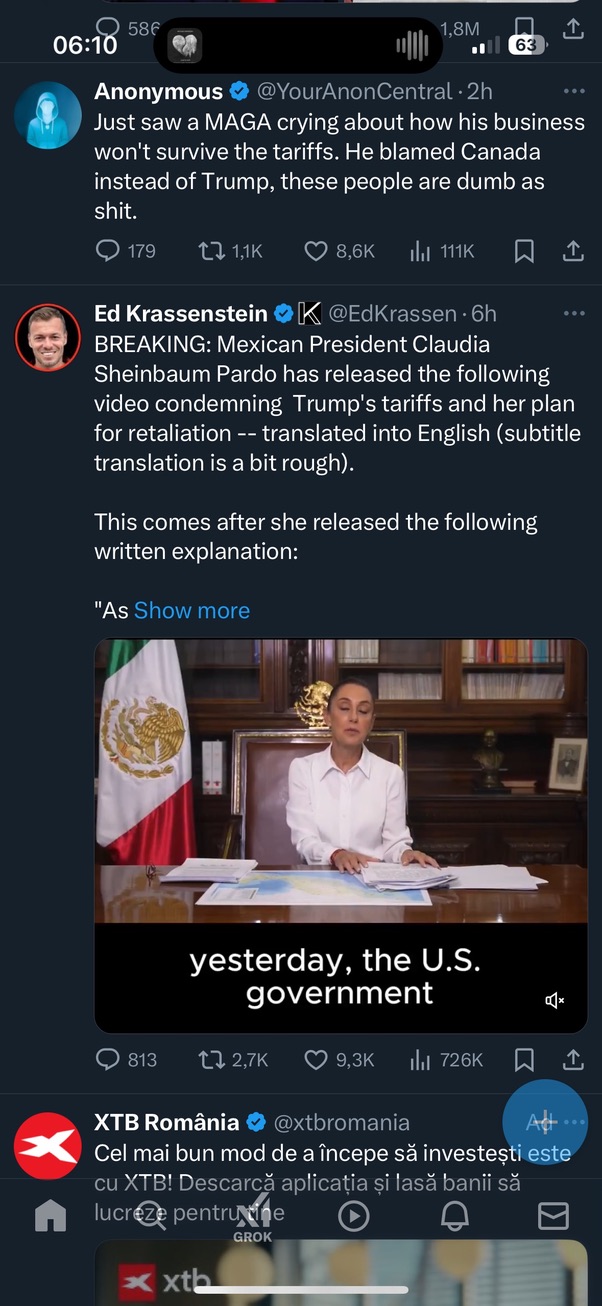 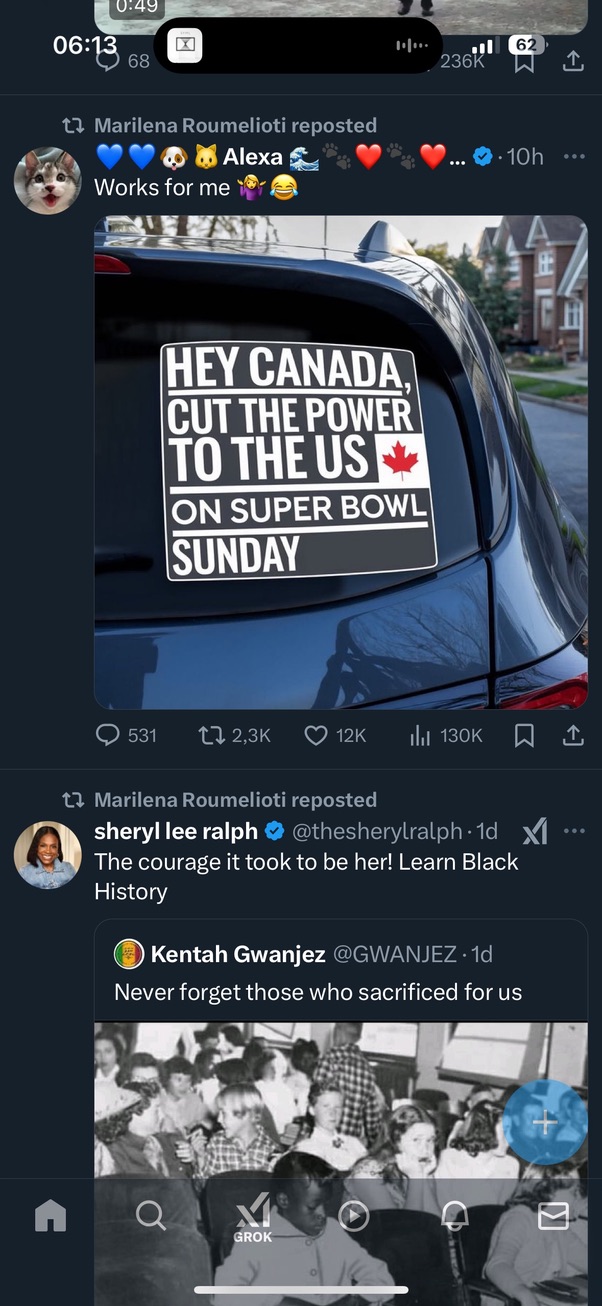 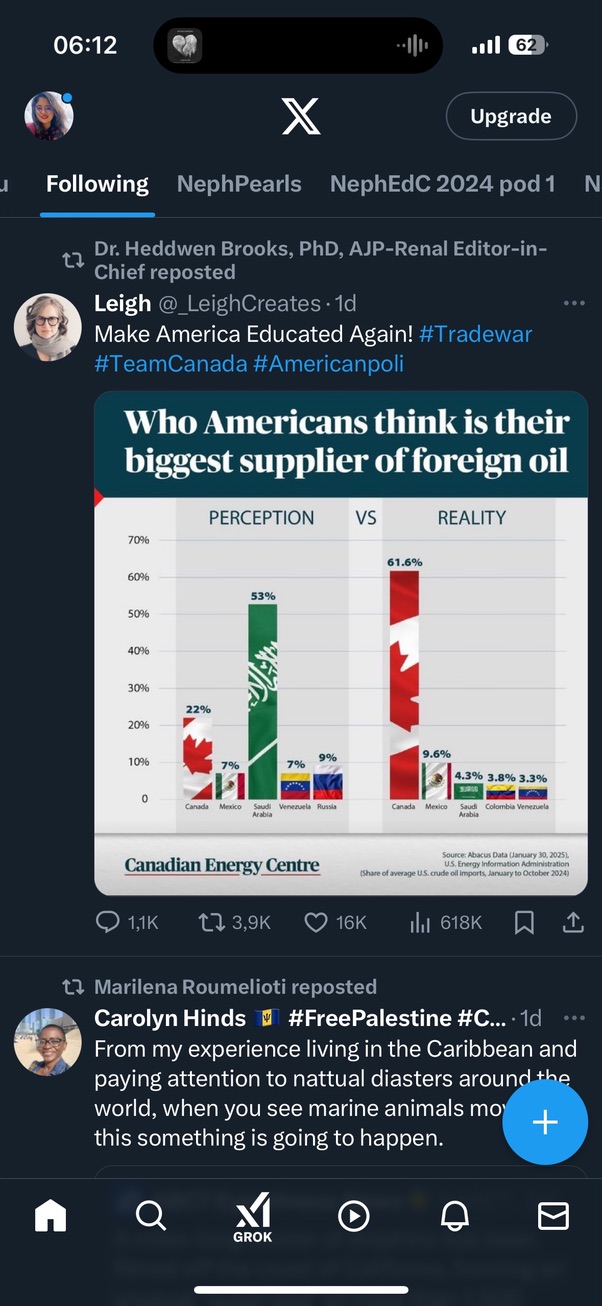 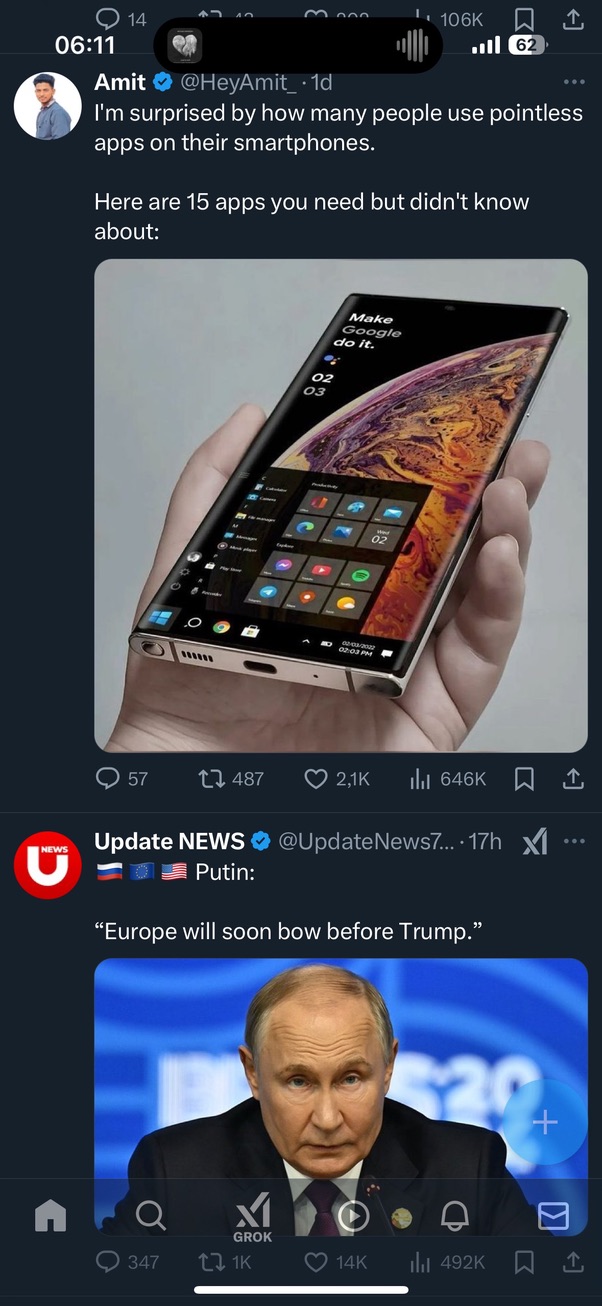 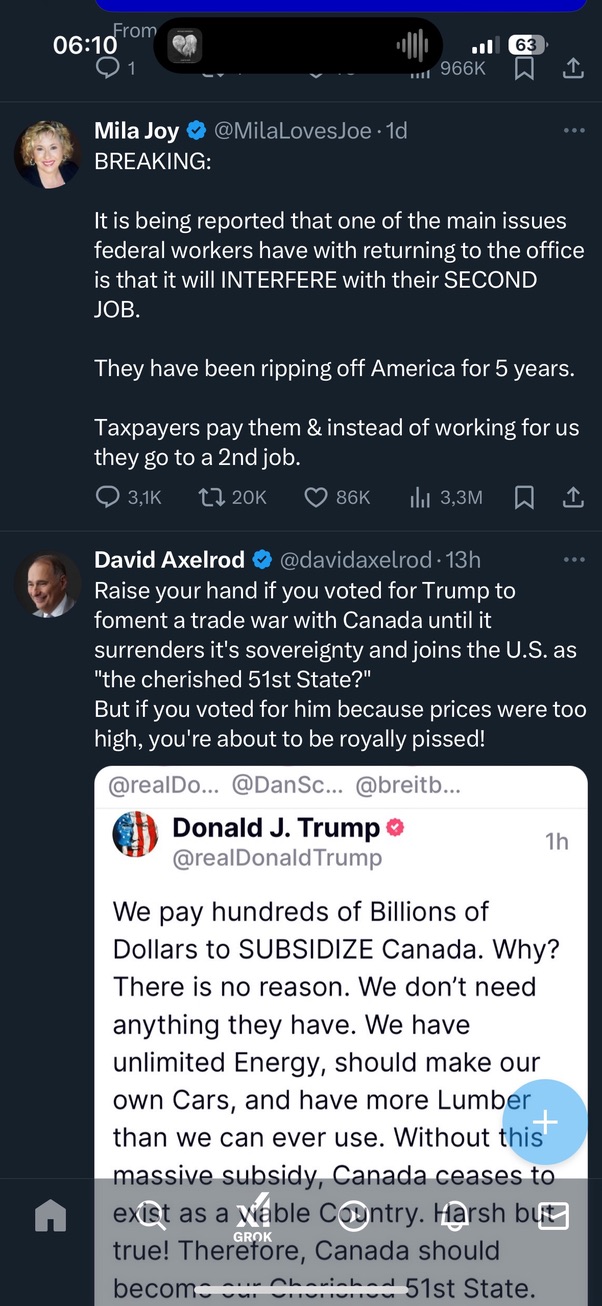 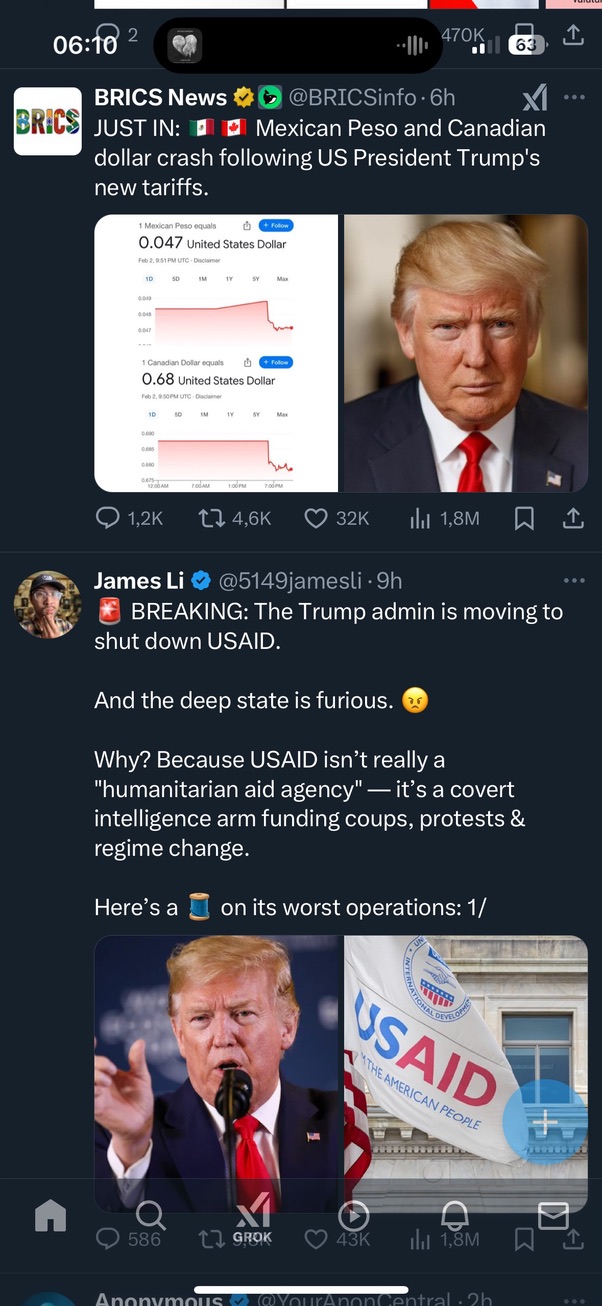 Science/ Nephrology is imposible to reach on X from some parts of the world
X is constantly losing users
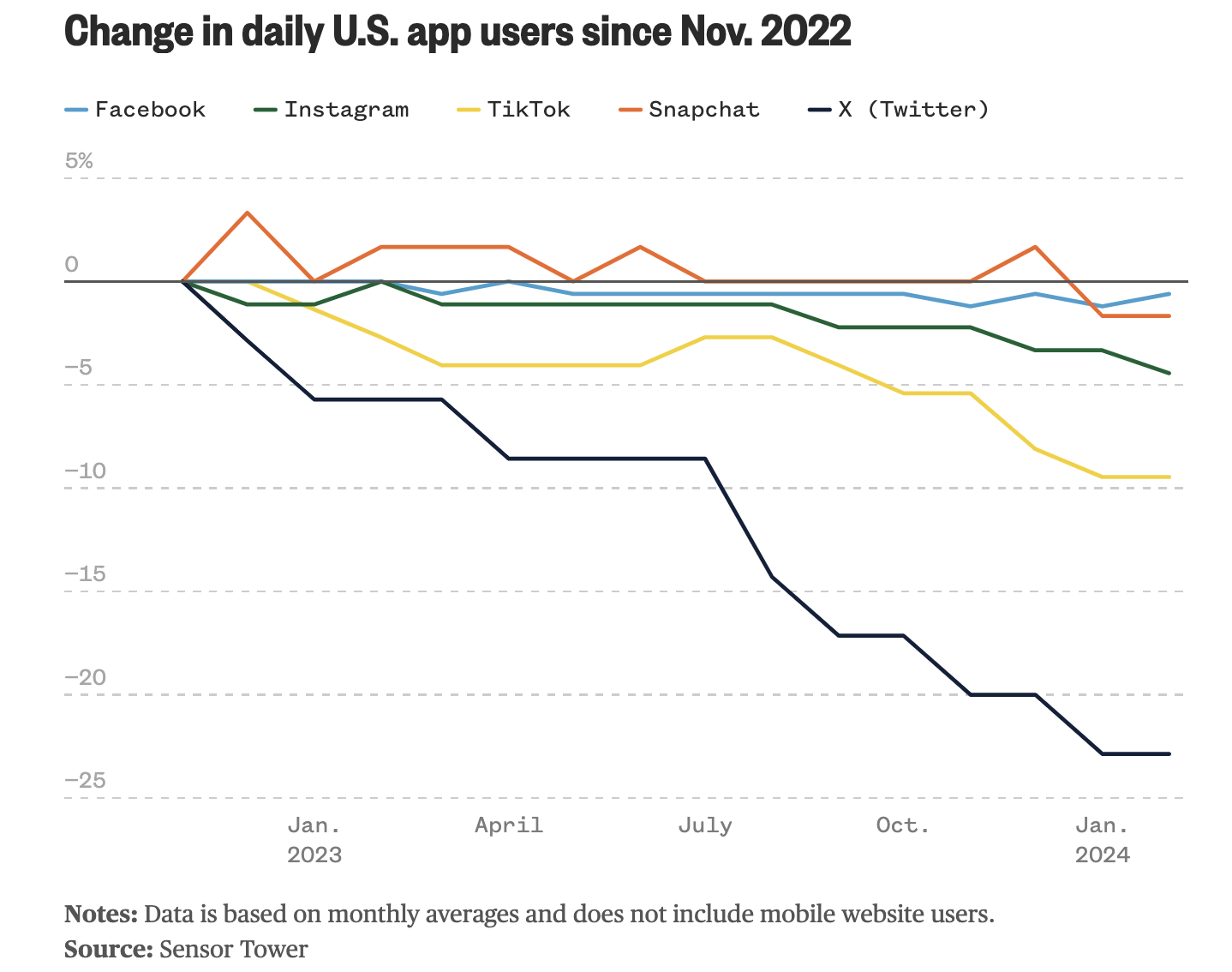 What’s the alternative?
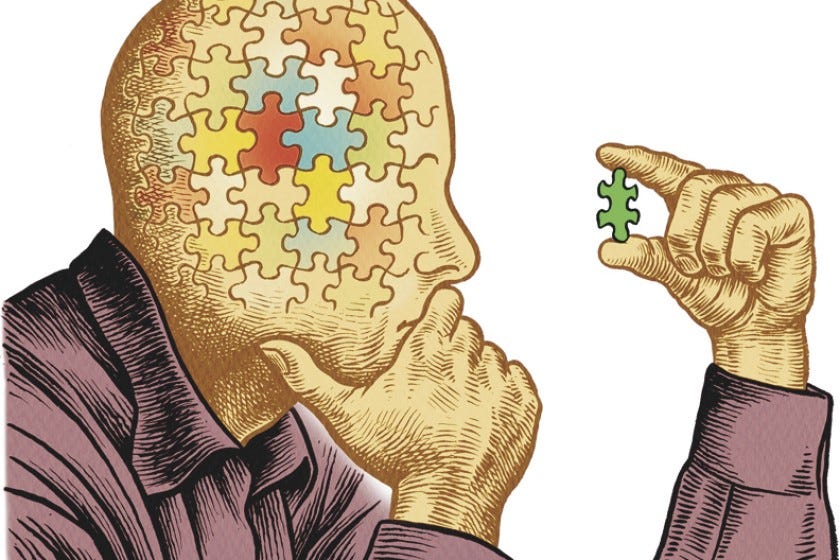 BlueSky
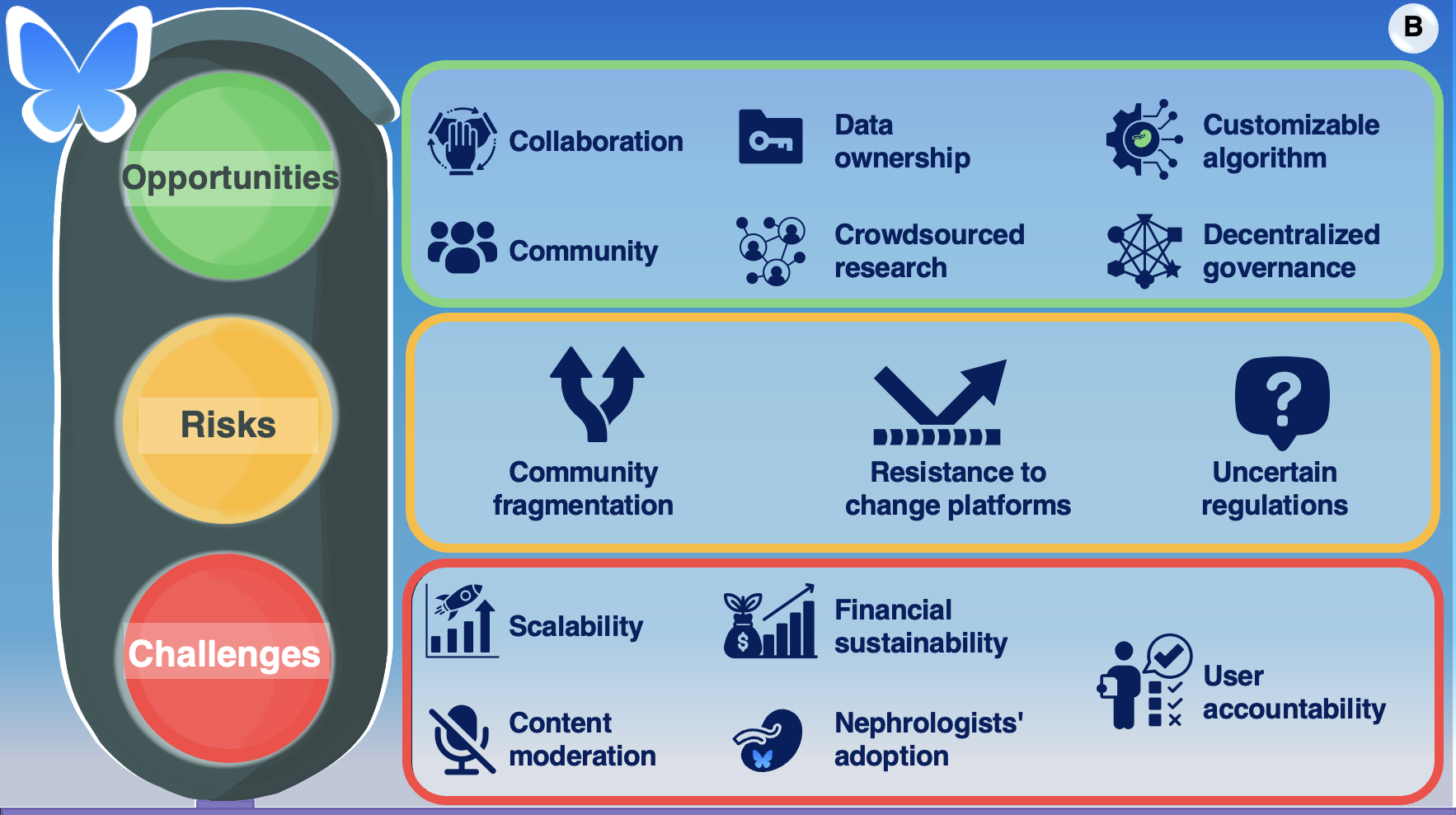 microblogging social media, similar to old twitter

aims to foster decentralized networking

 includes some choice of algorithms

brings improved blocking functions
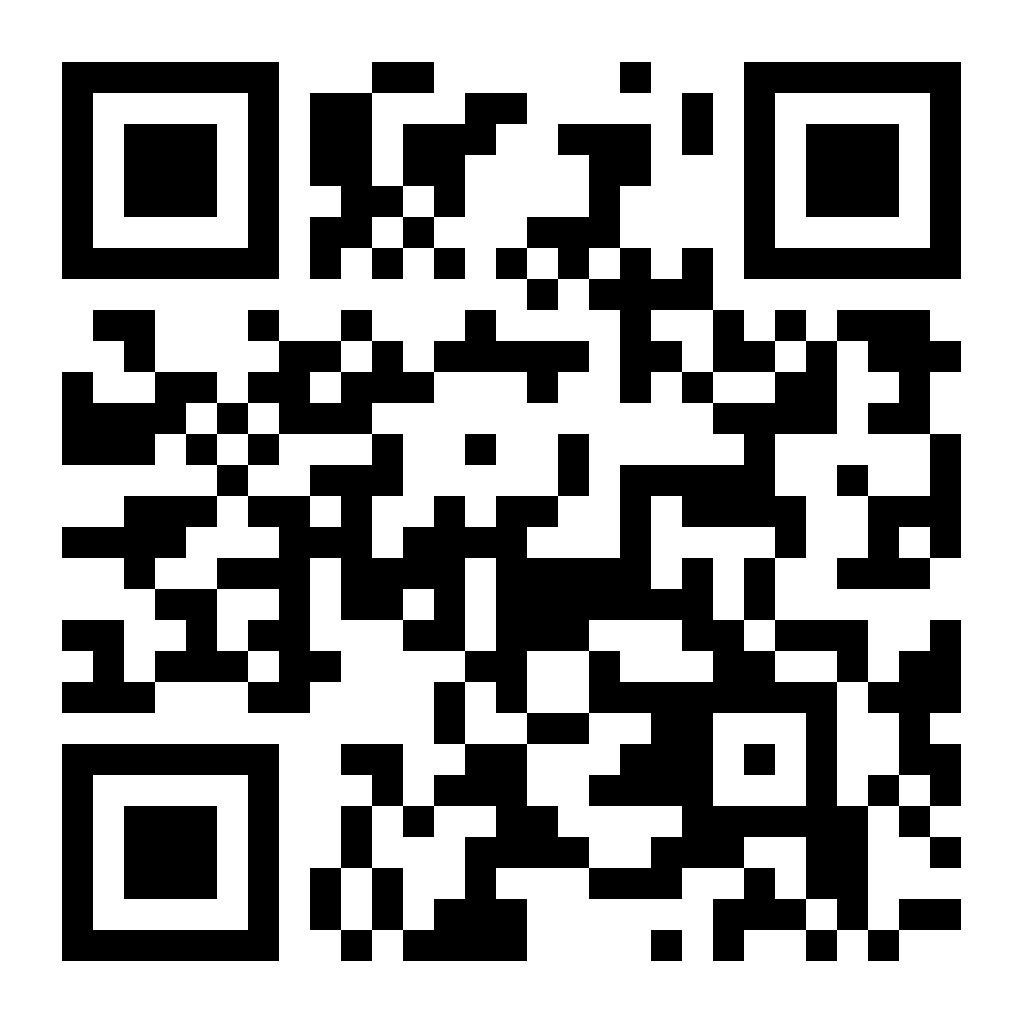 Popa C, KI reports, 2025
NephJC is already on bluesky
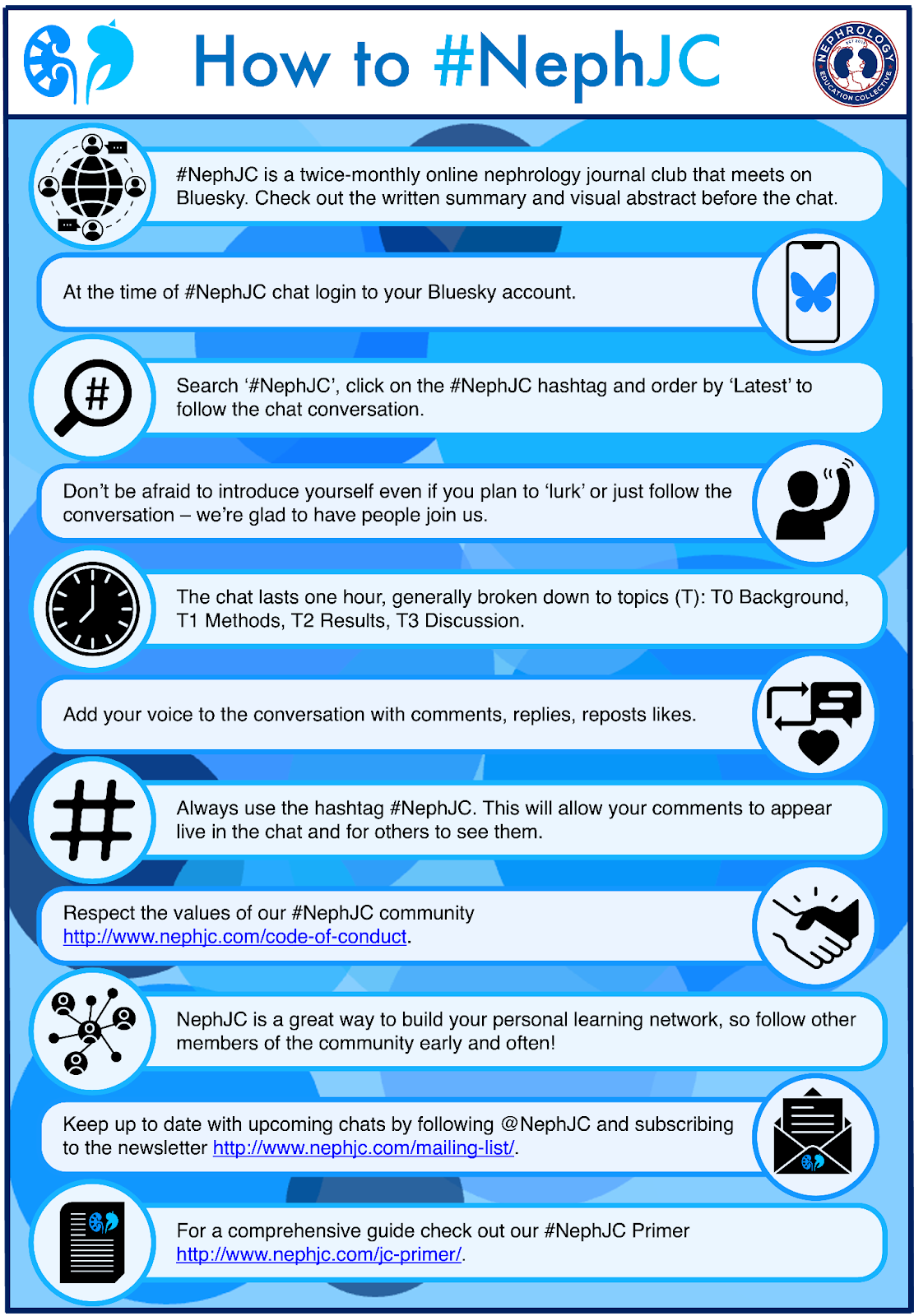 1st chat on November 19th 2024

5 chats 

30-50 participants

More genuine interaction
NephJC is already on bluesky
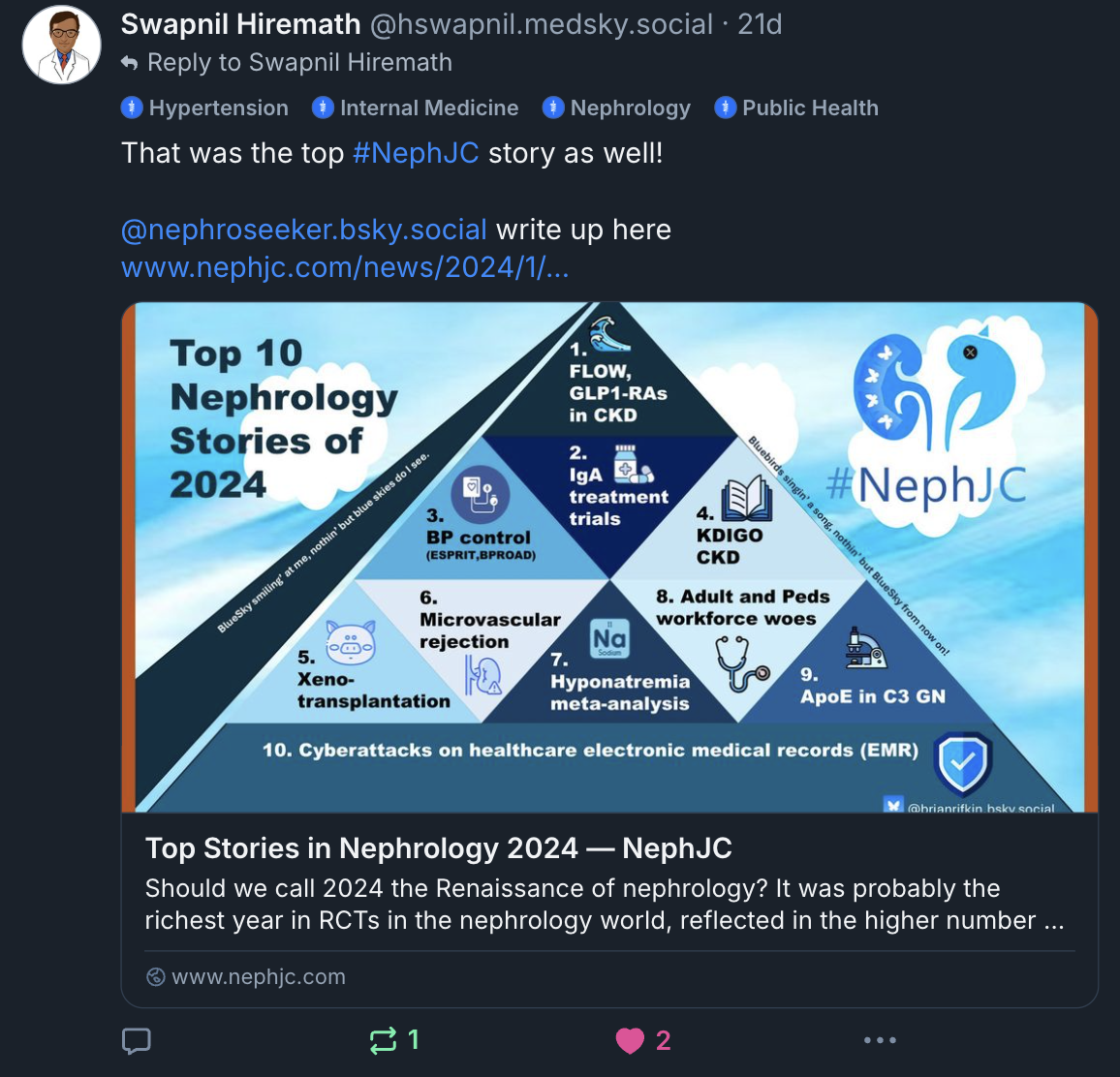 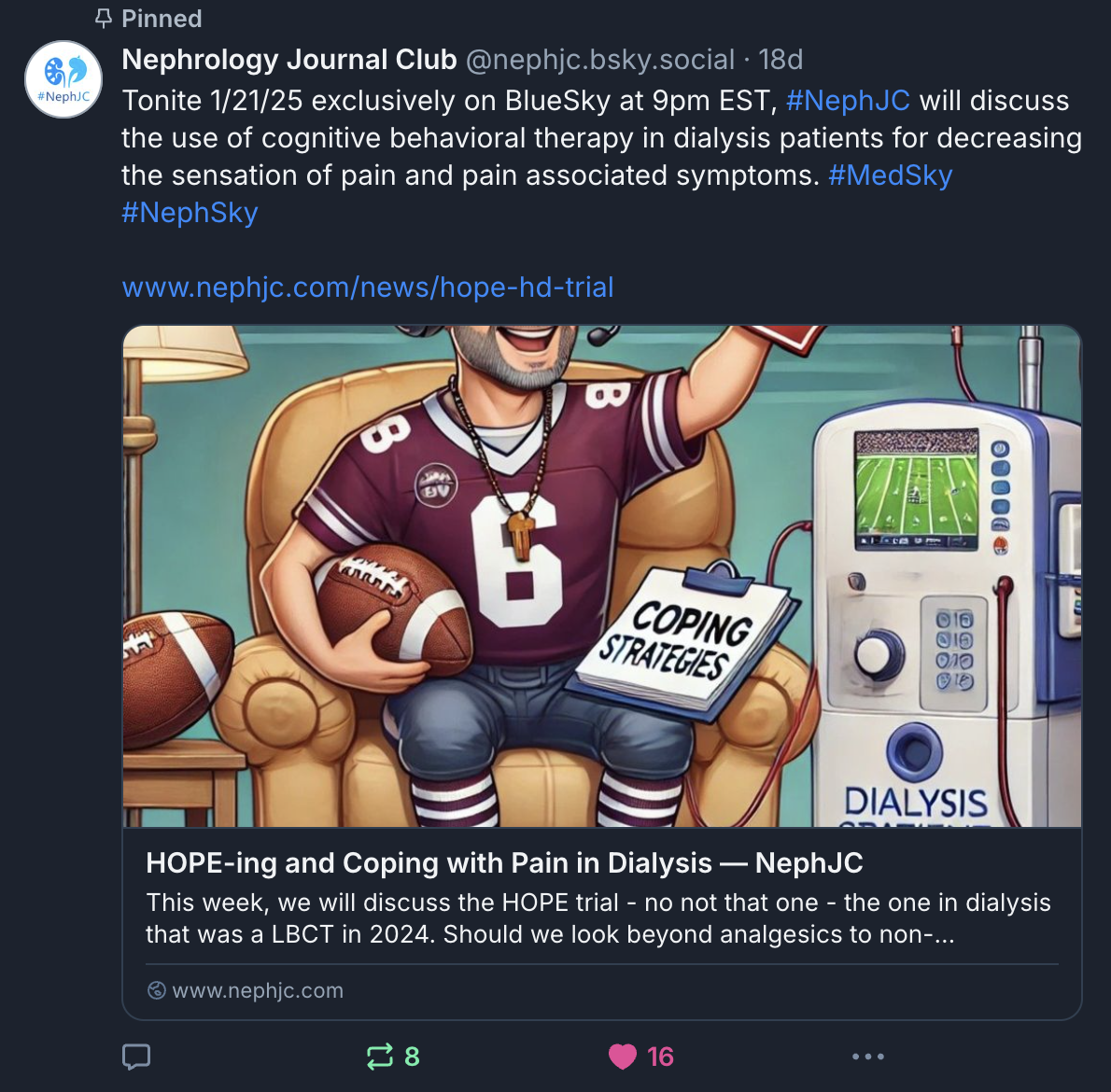 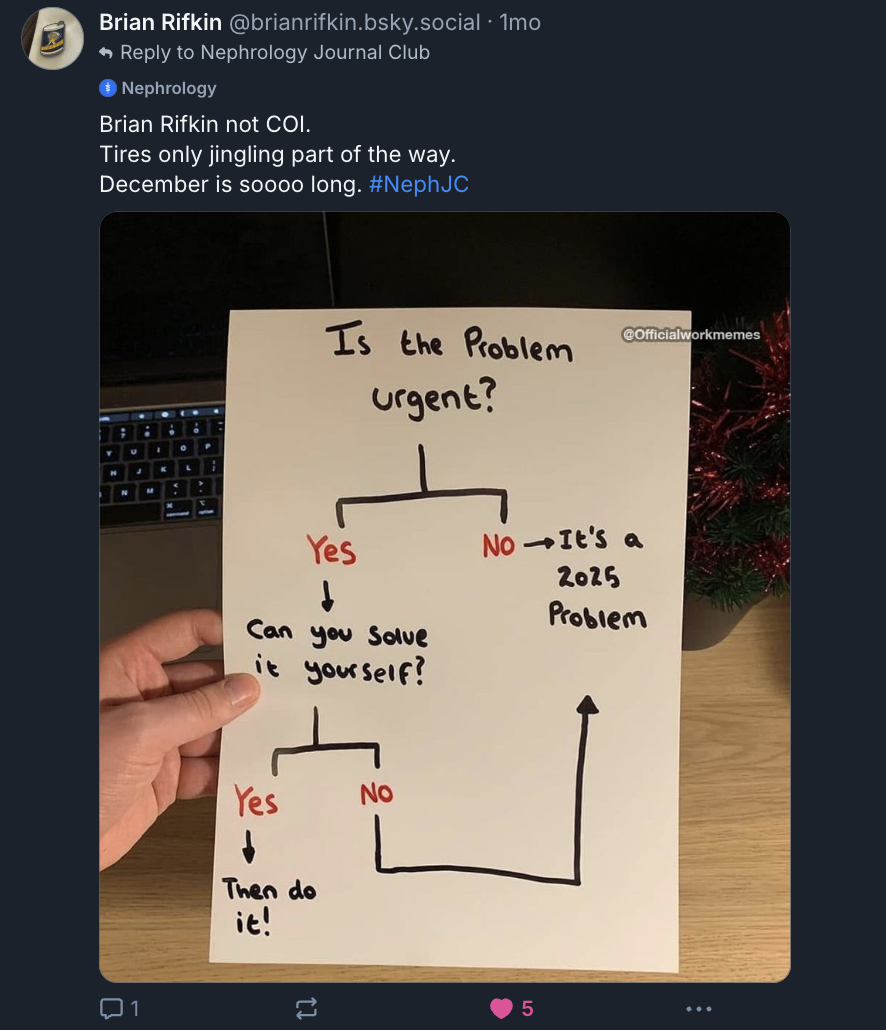 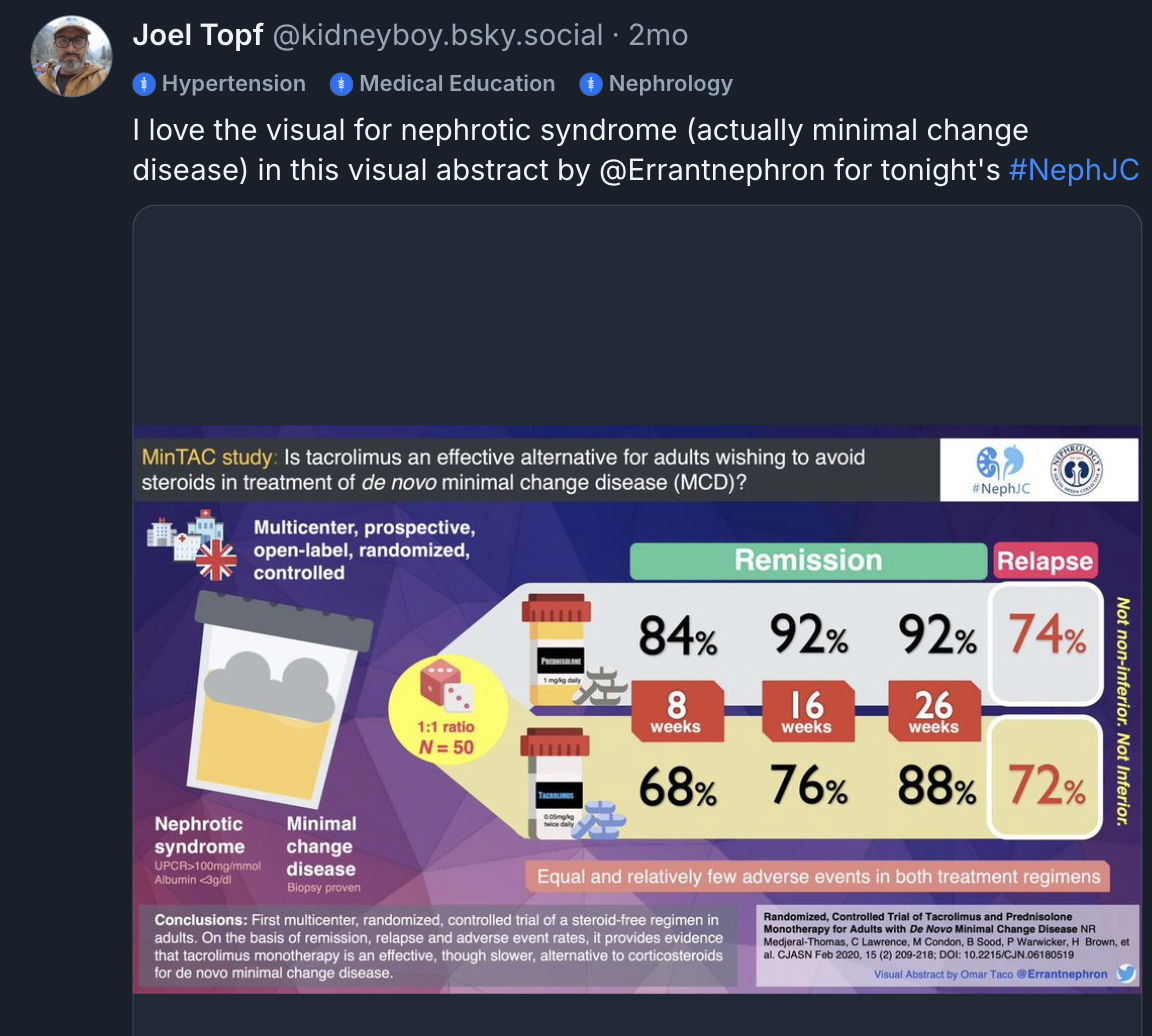 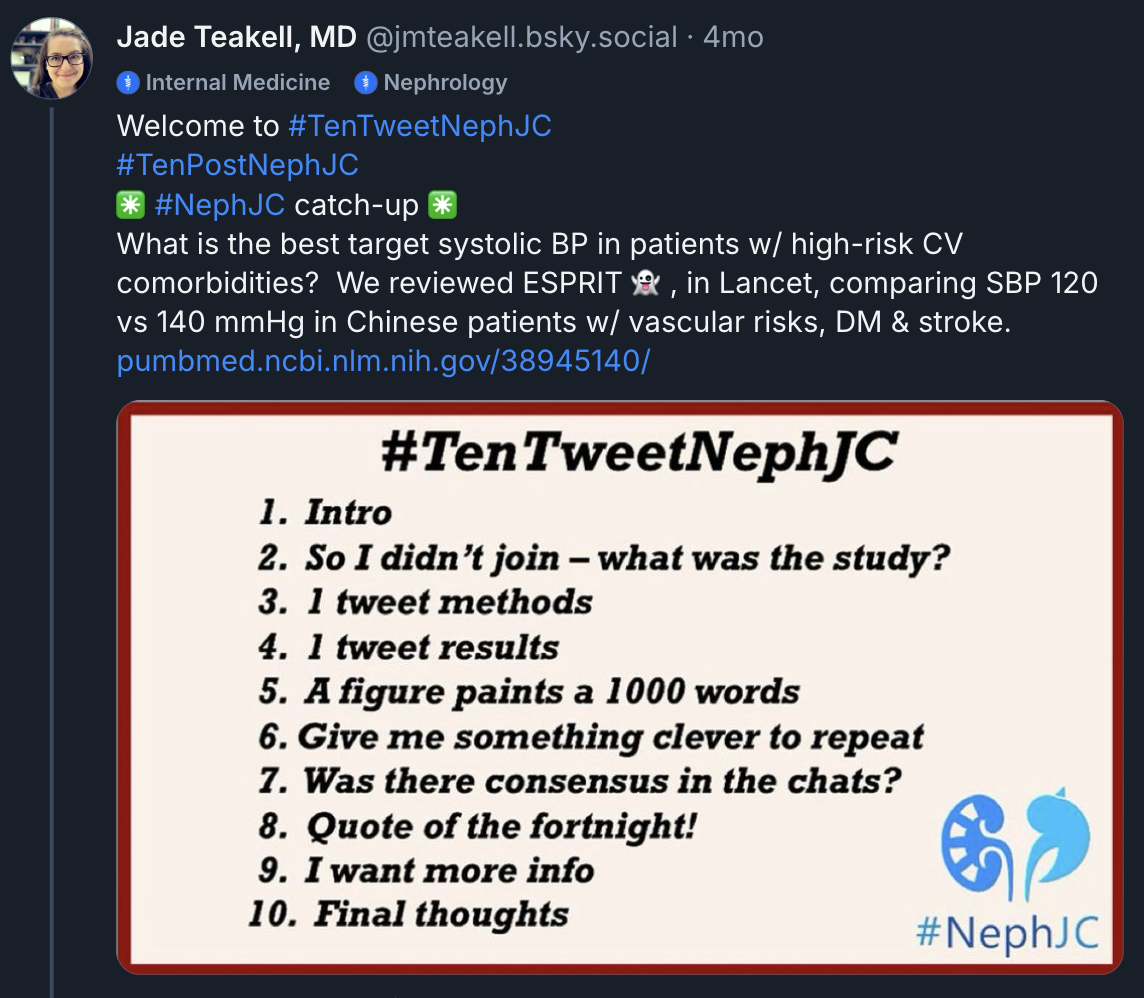 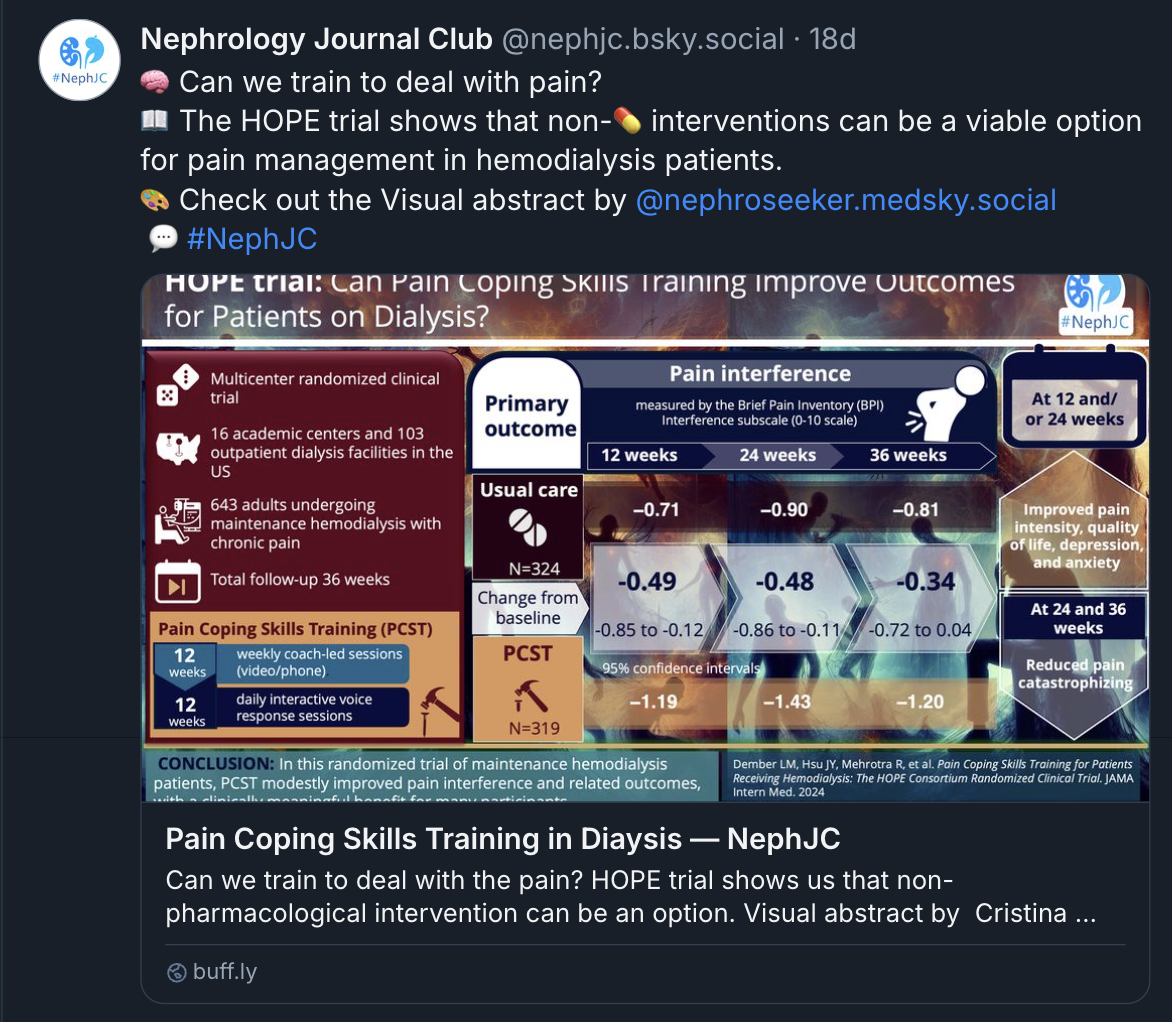 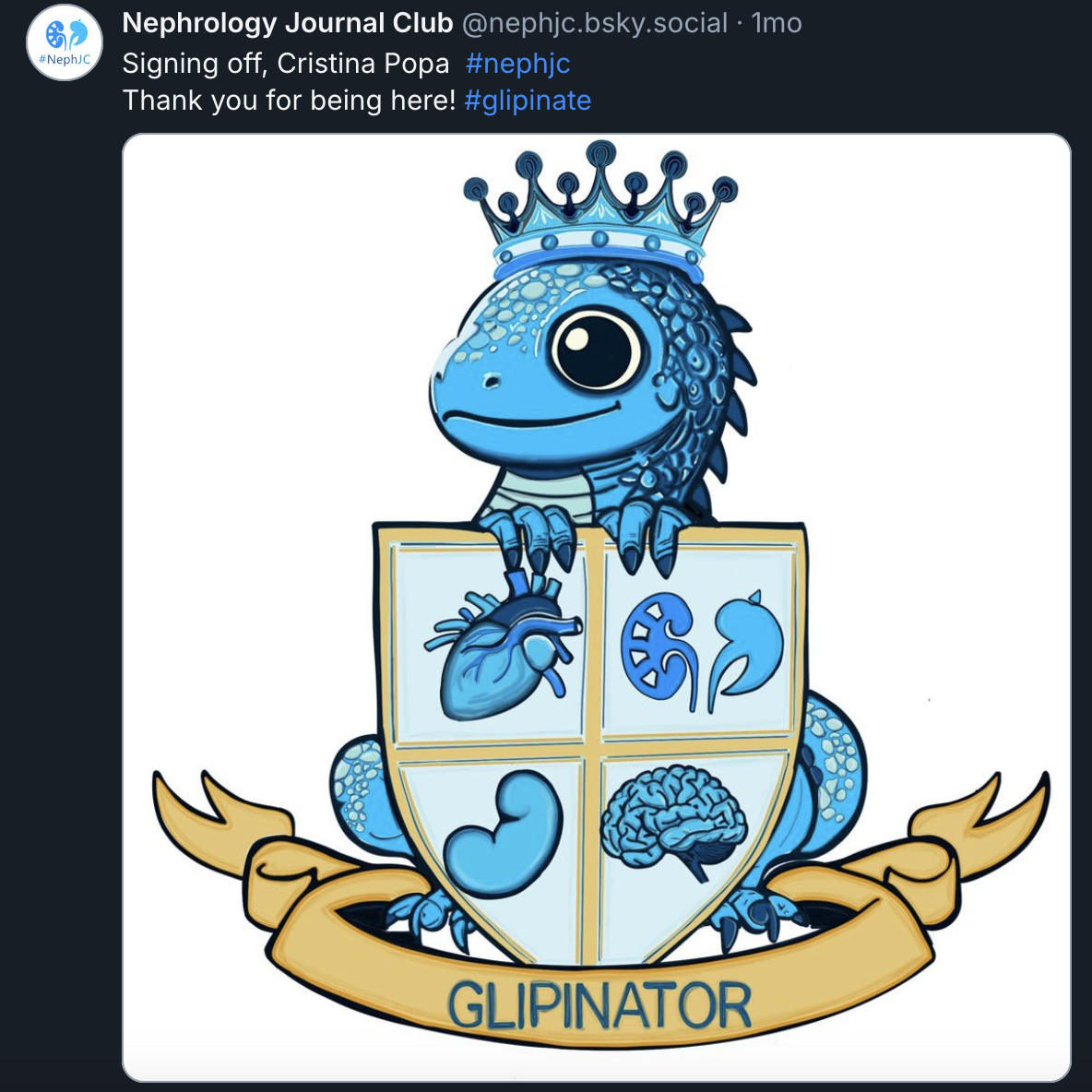 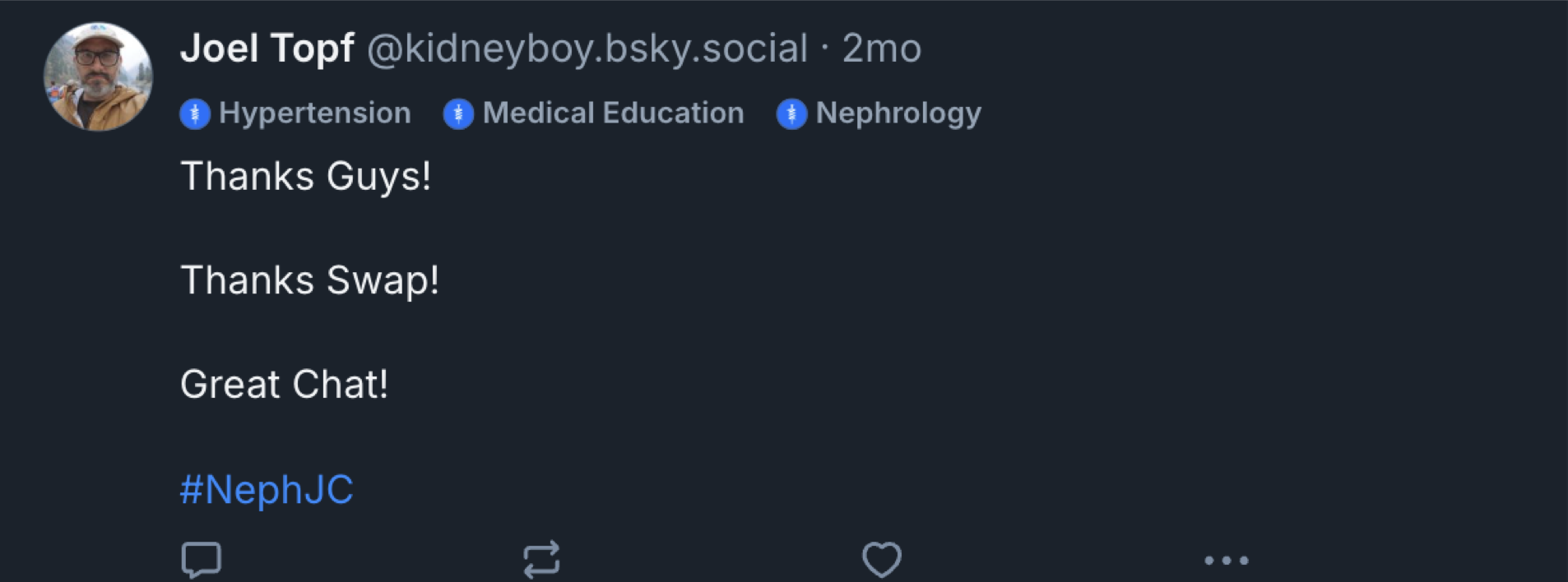 More initiatives, journals and societies are on Bluesky
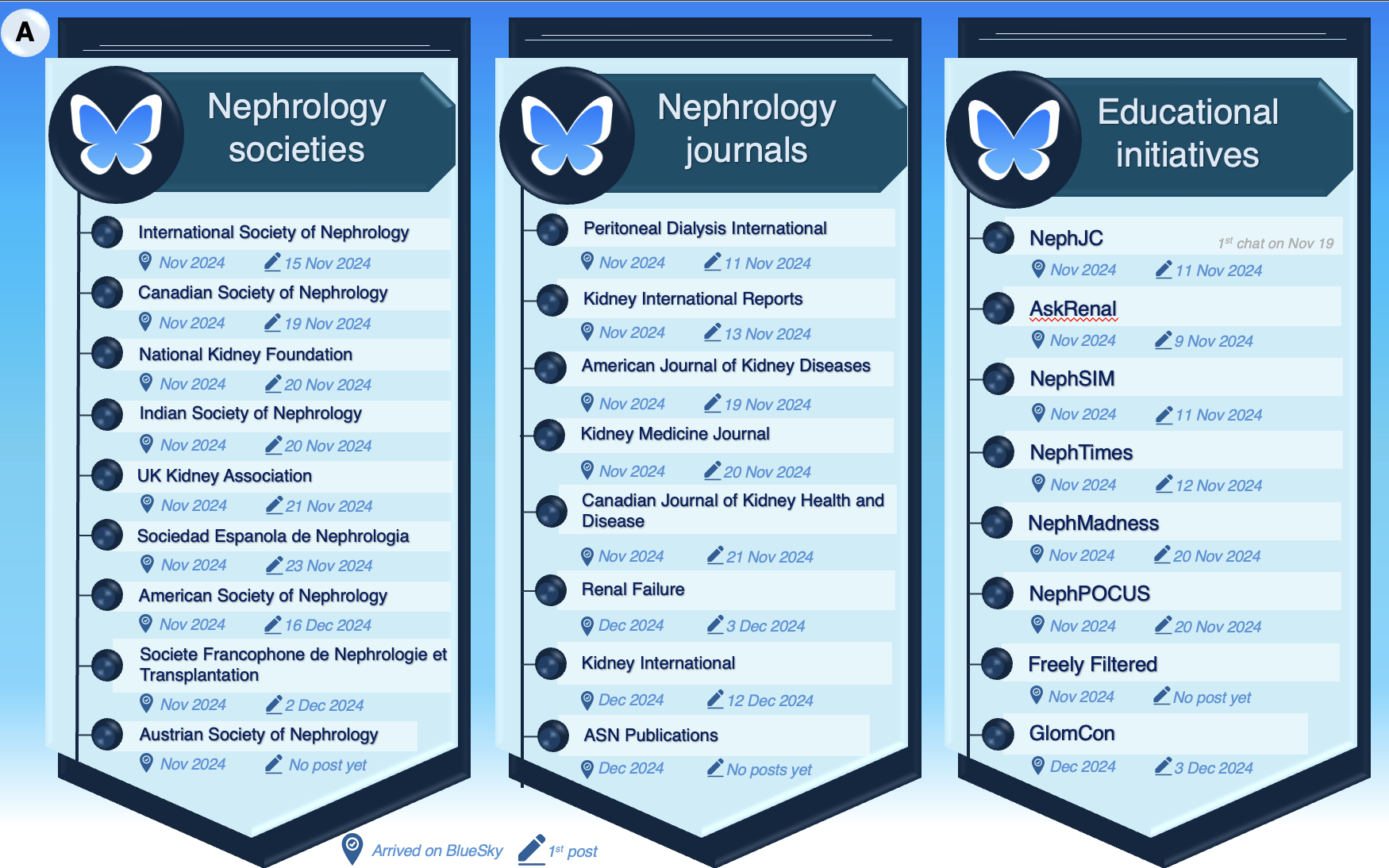 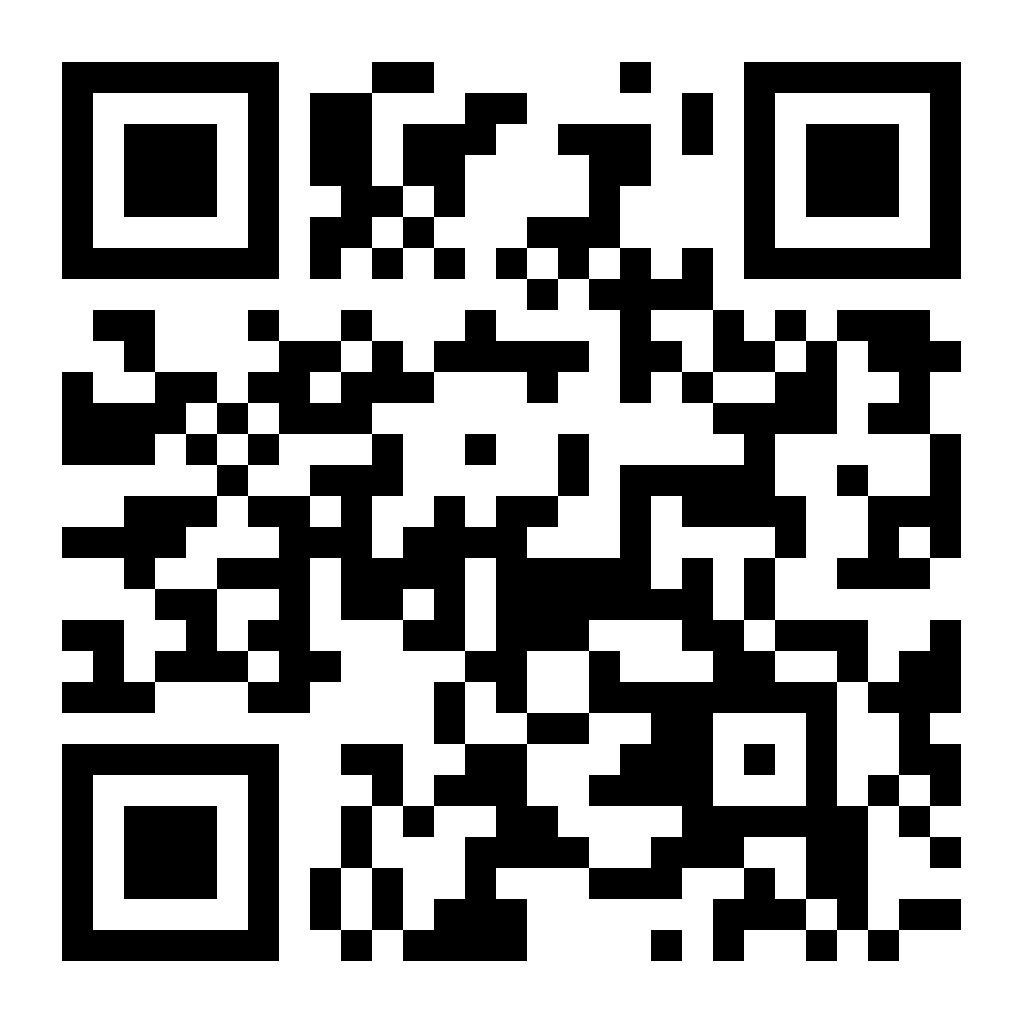 Popa C, KI reports, 2025
#ISNWCN is there
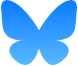 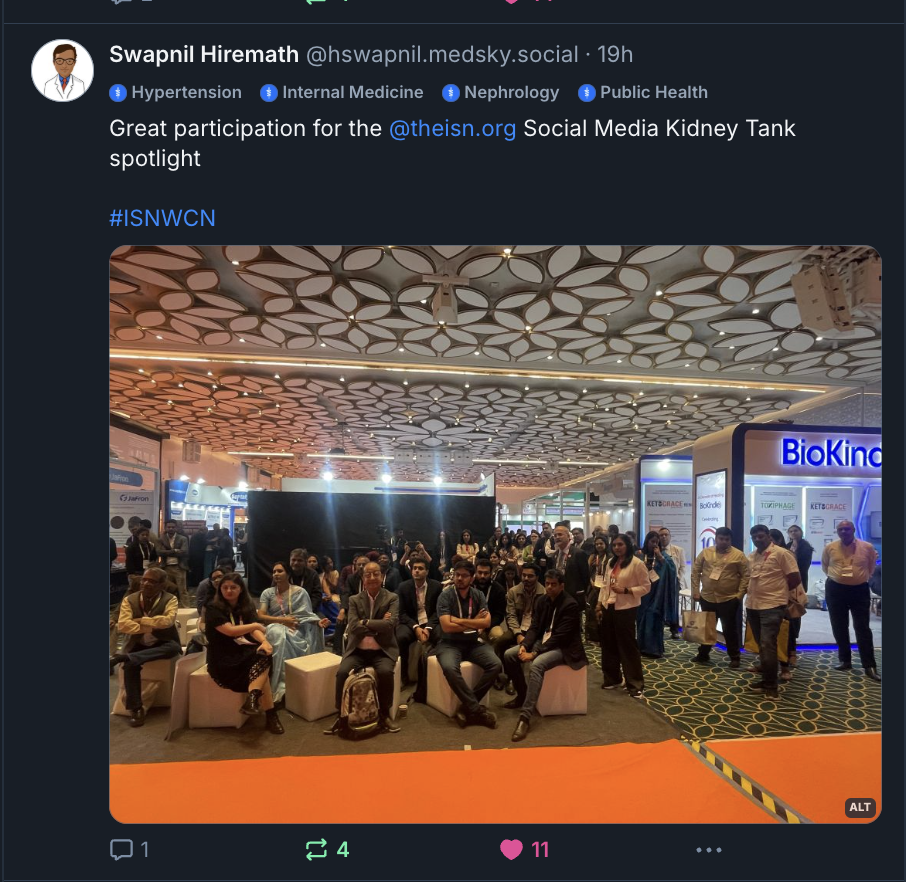 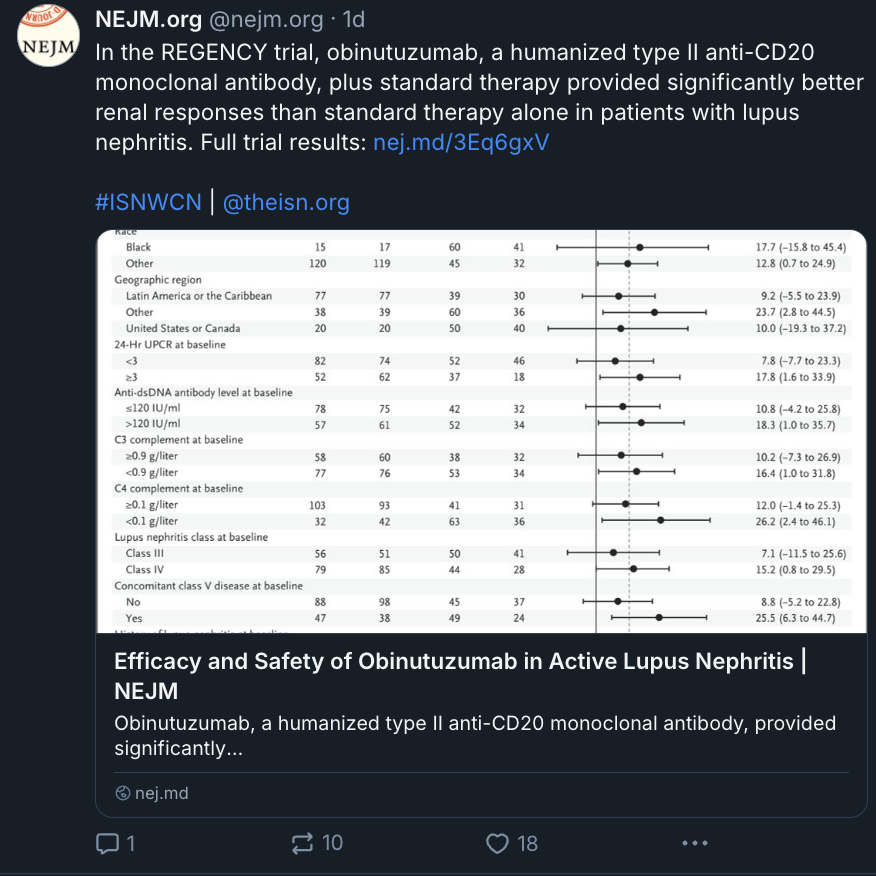 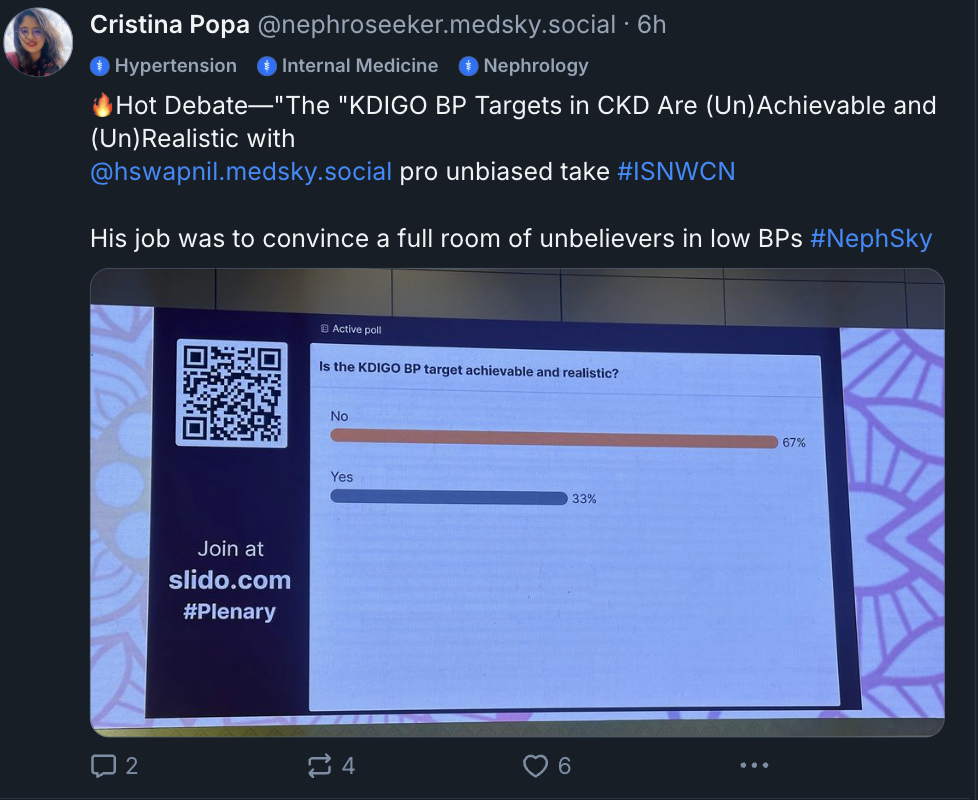 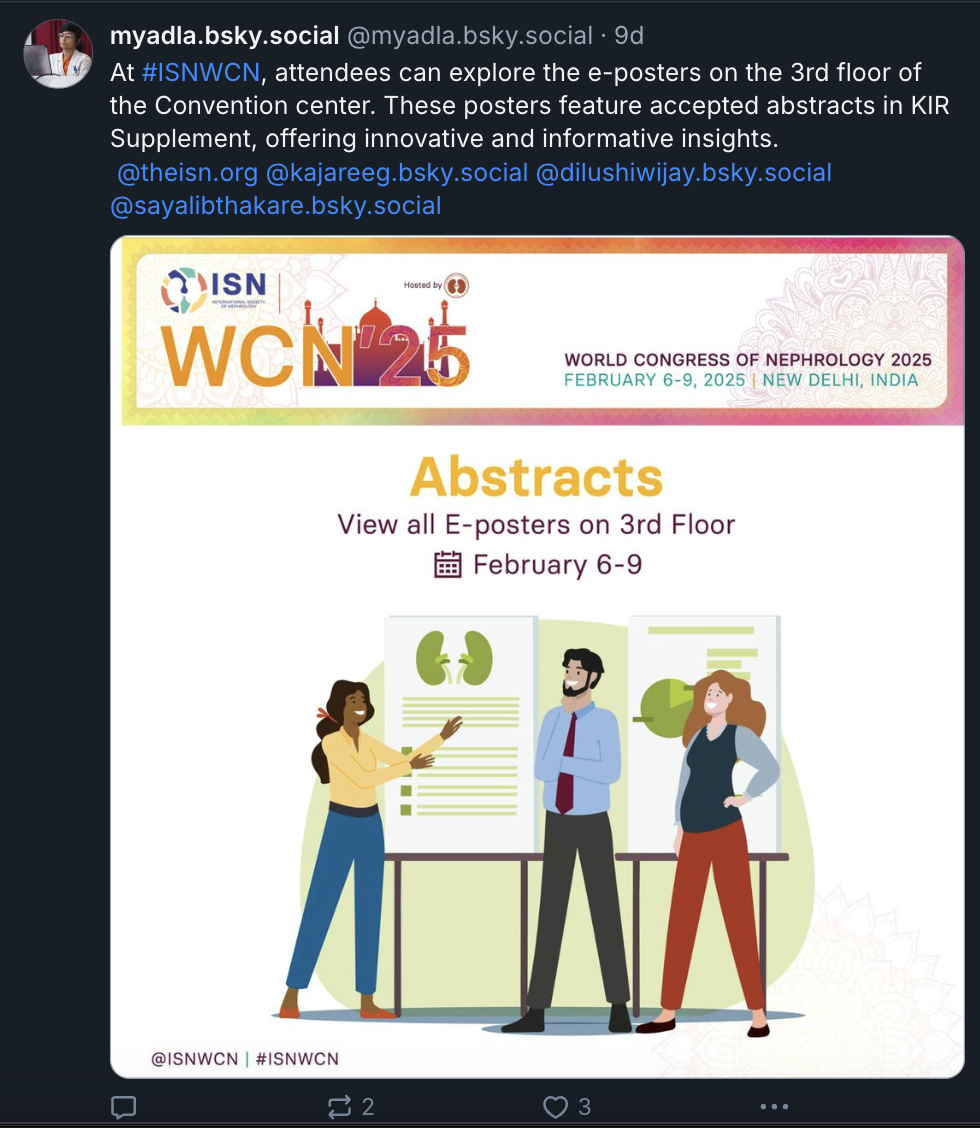 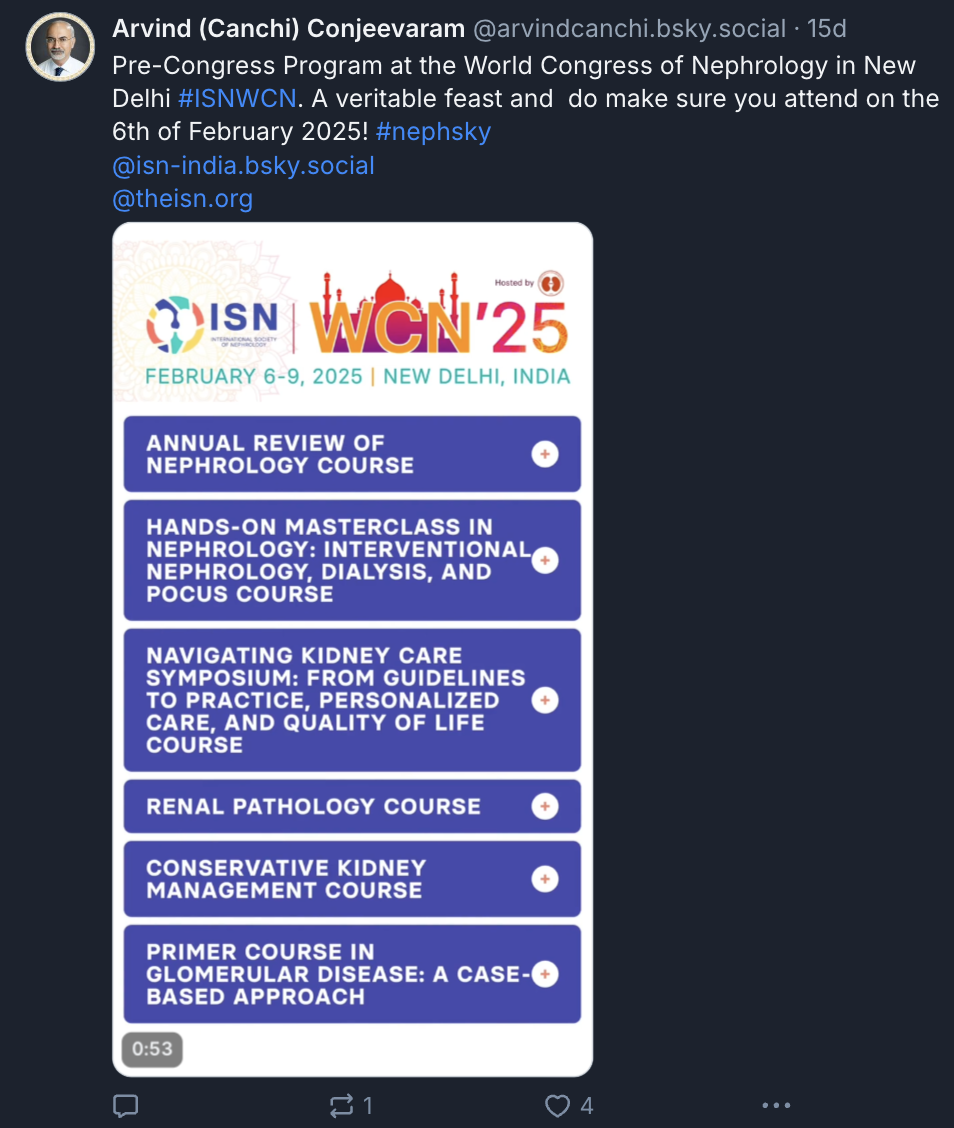 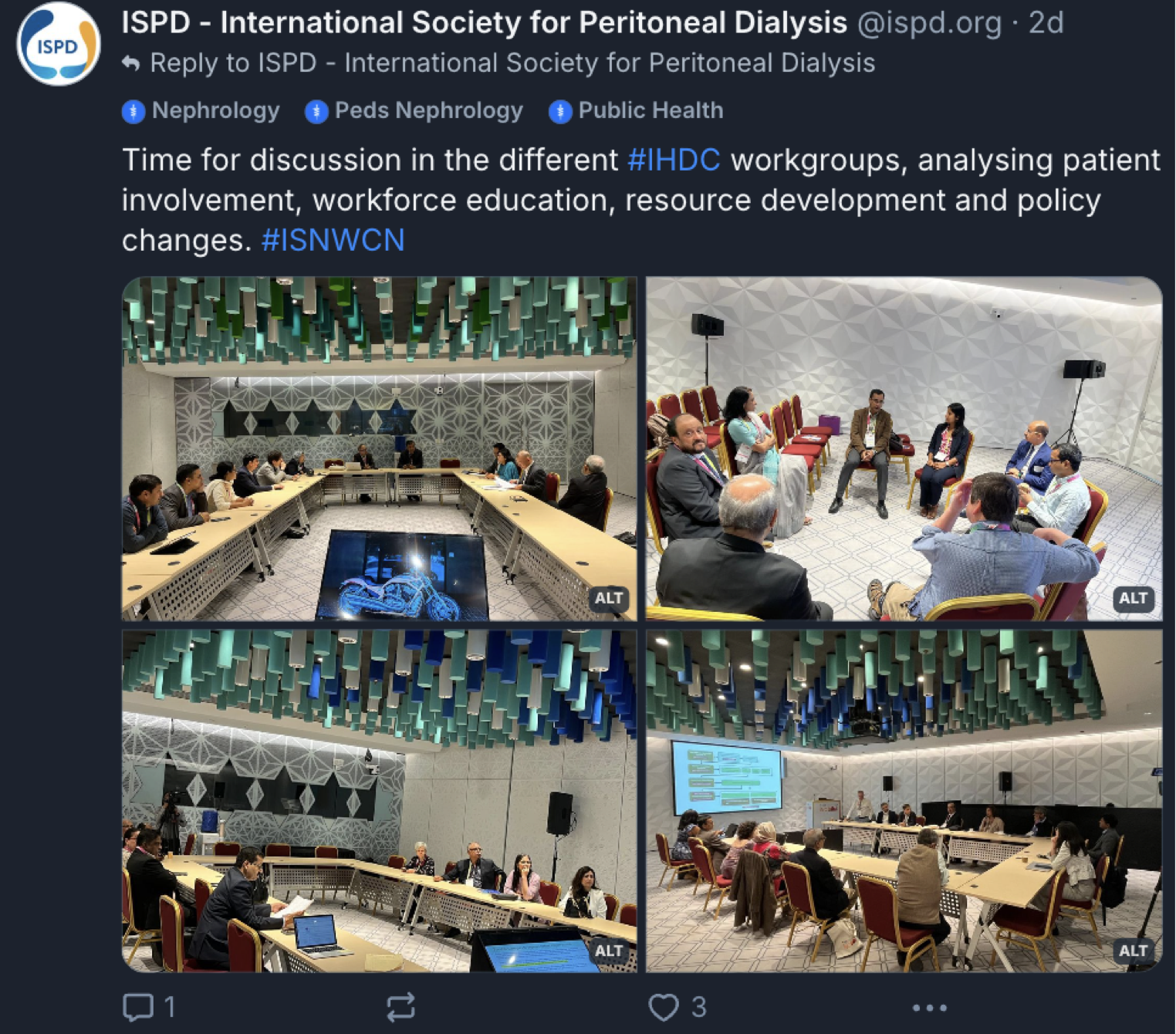 Easy to find #NephSky people
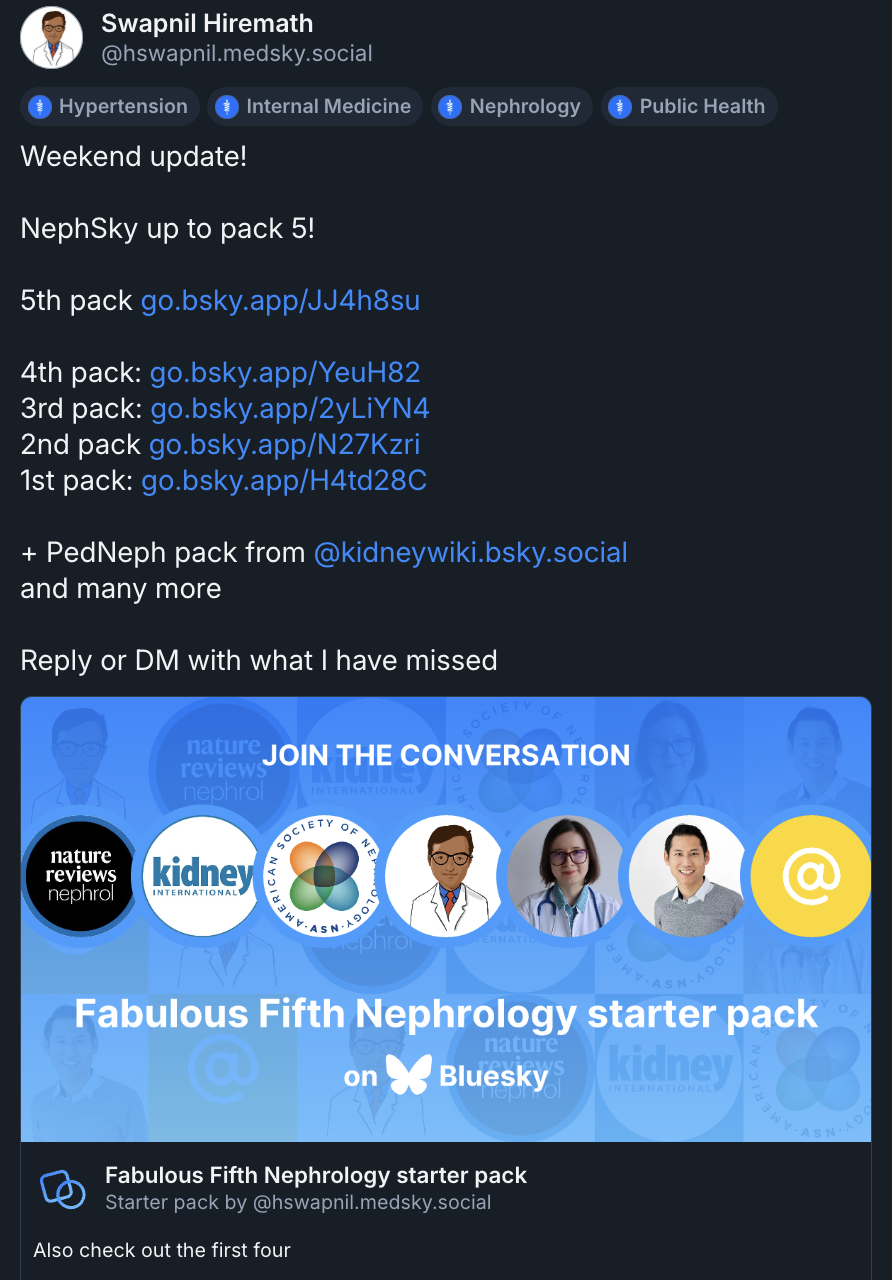 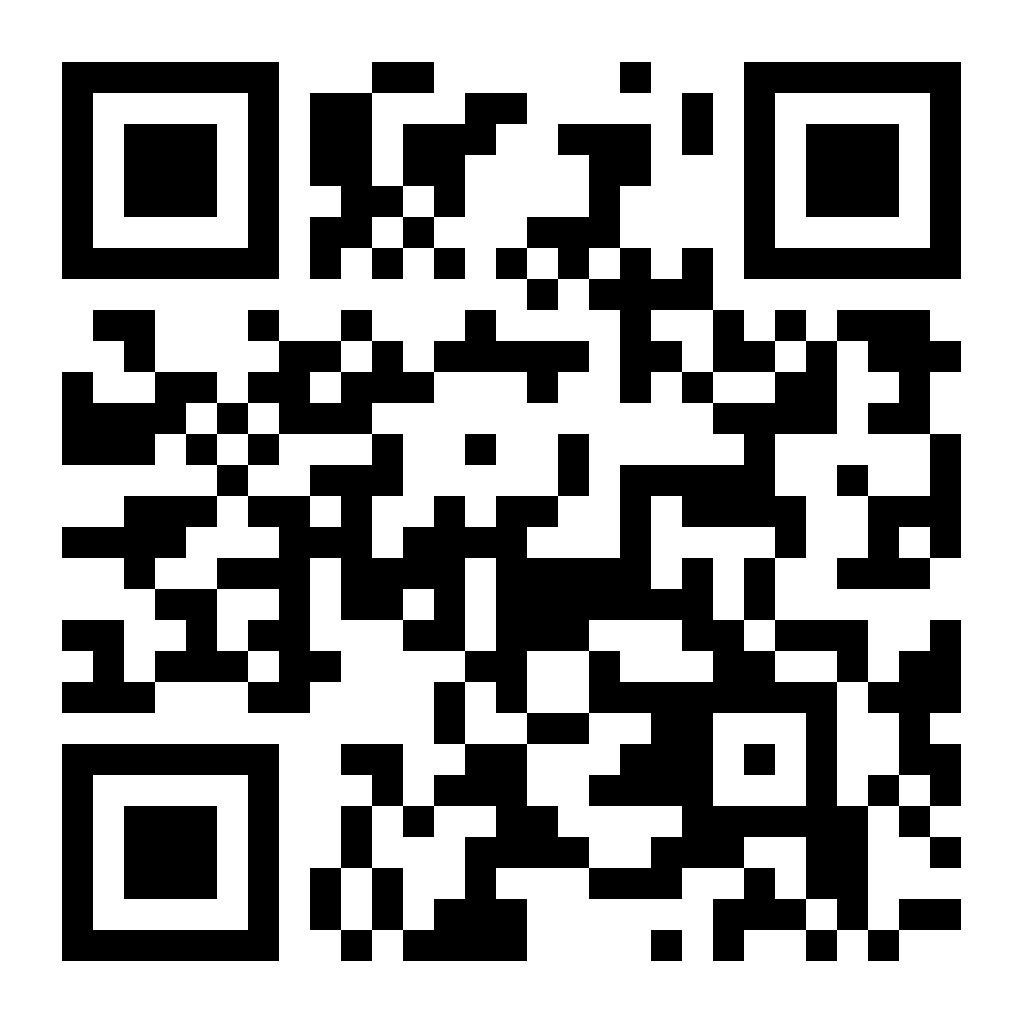 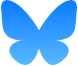 Topic 1
Topic 2
Sub topic
Sub sub topic
The most precious resource we have is time
Steve Jobs (1955-2011)
Adapted after Organisation for Economic Co-operation and Development, Time Database, 2024
[Speaker Notes: https://data-explorer.oecd.org/vis?fs[0]=Topic%2C1%7CSociety%23SOC%23%7CWell-being%20and%20beyond%20GDP%23SOC_WEL%23&pg=0&fc=Topic&bp=true&snb=8&df[ds]=dsDisseminateFinalDMZ&df[id]=DSD_TIME_USE%40DF_TIME_USE&df[ag]=OECD.WISE.INE&df[vs]=1.0&dq=.._T&to[TIME]=false]
Need more time for education?
Audio kind of learner?
Podcasts might be the solution
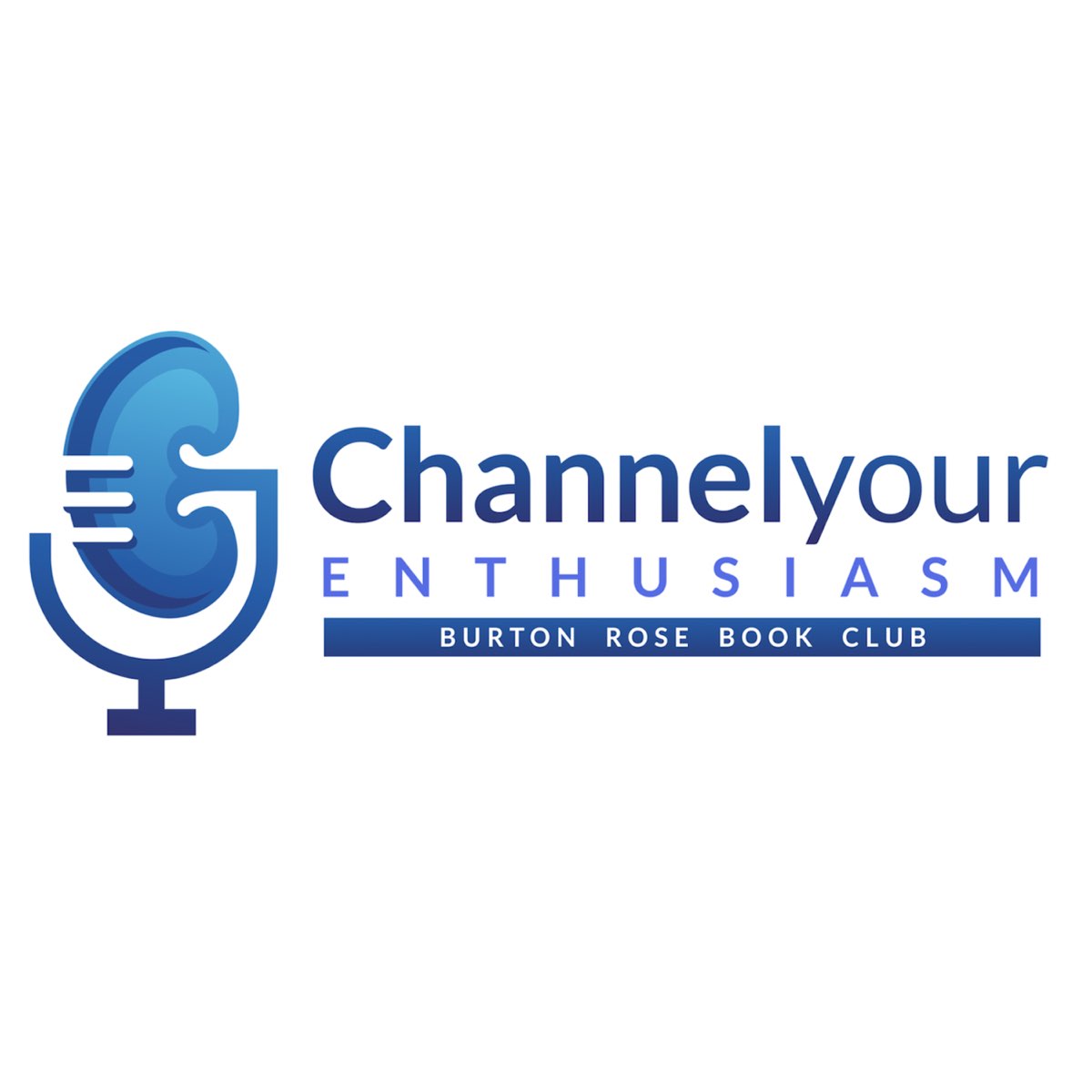 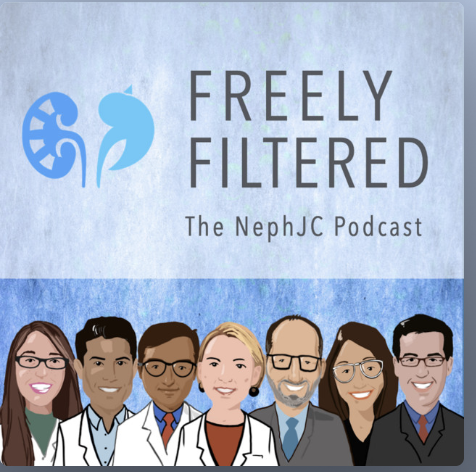 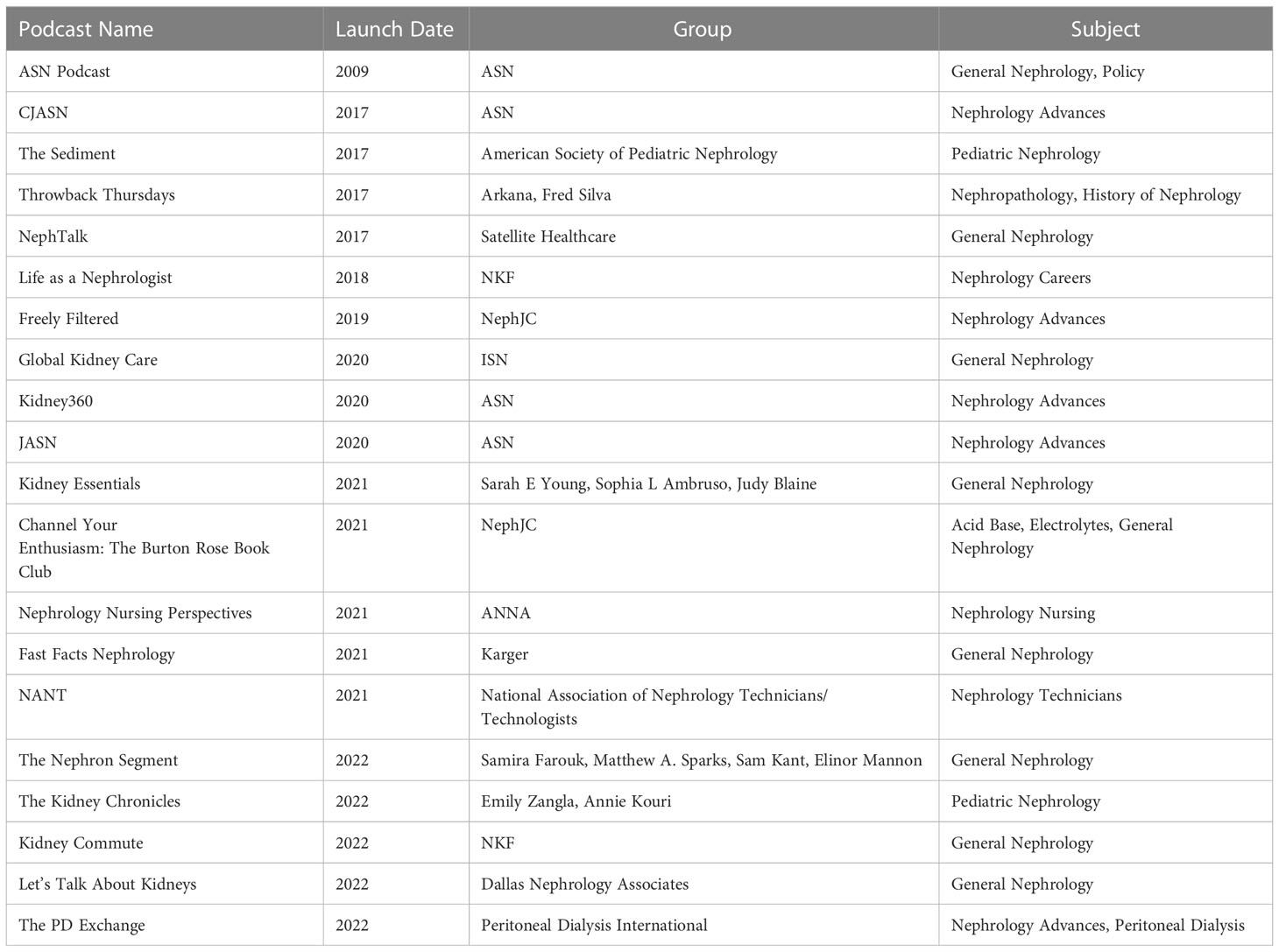 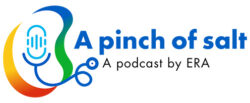 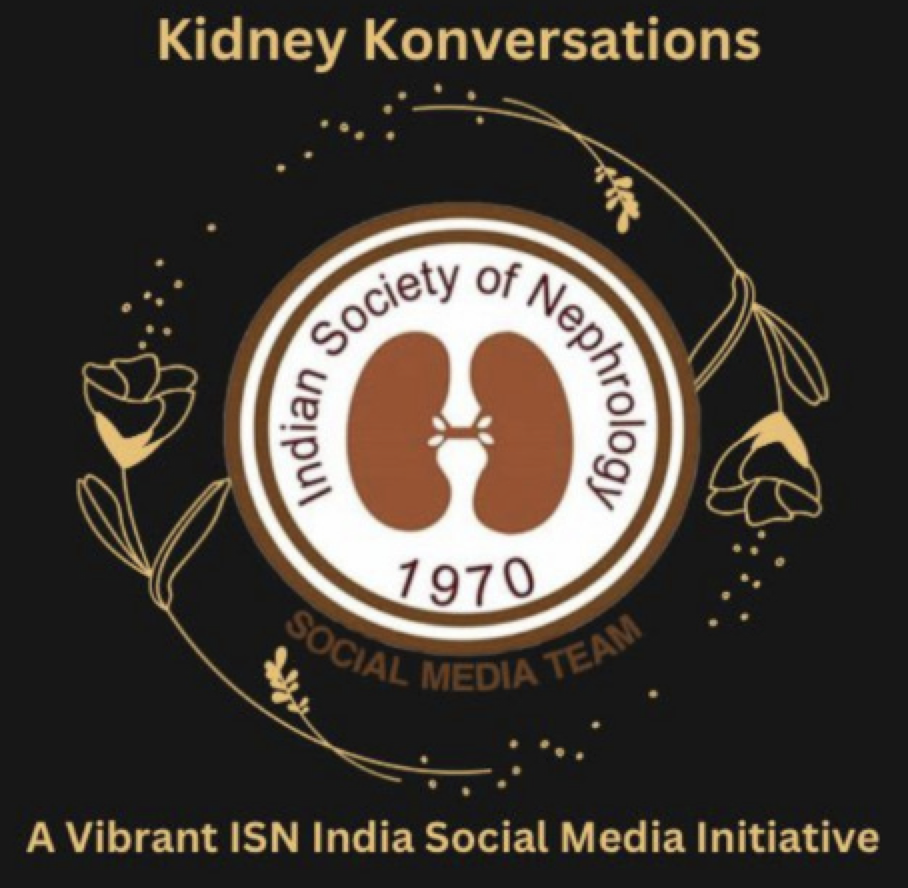 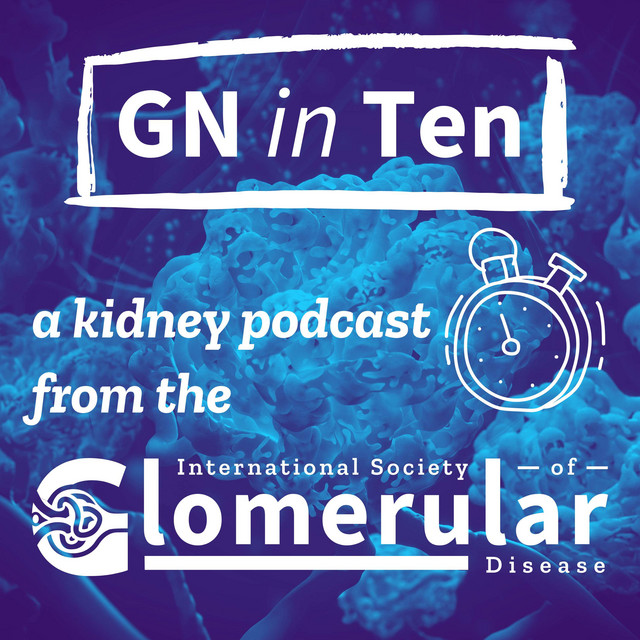 Shankar M, Sparks M, 2023
Take home message
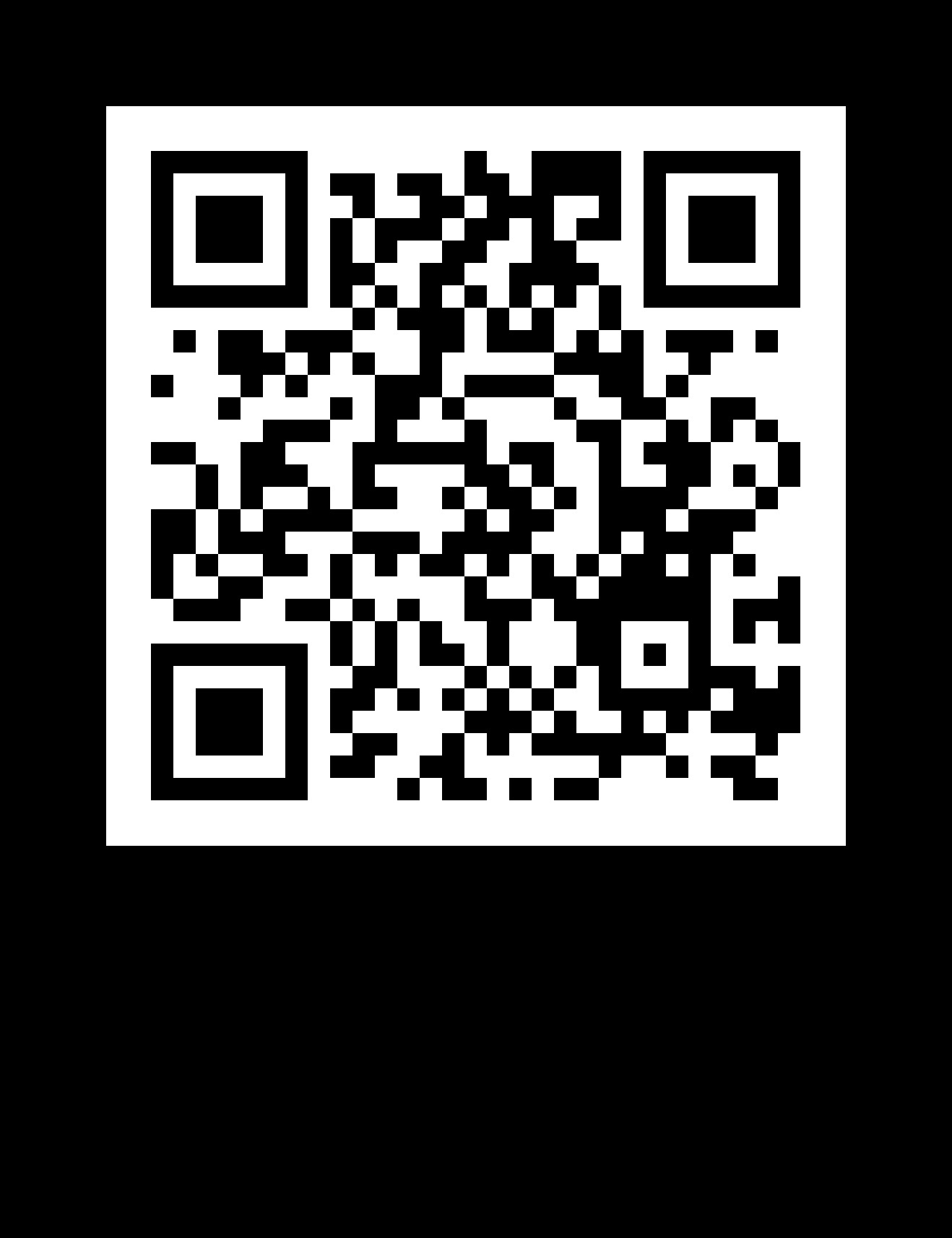 Subscribe to NephJC newsletter
Lots of news to come!
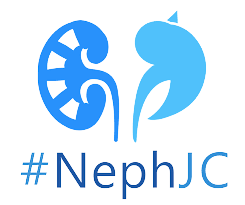 Let’s keep our community together!
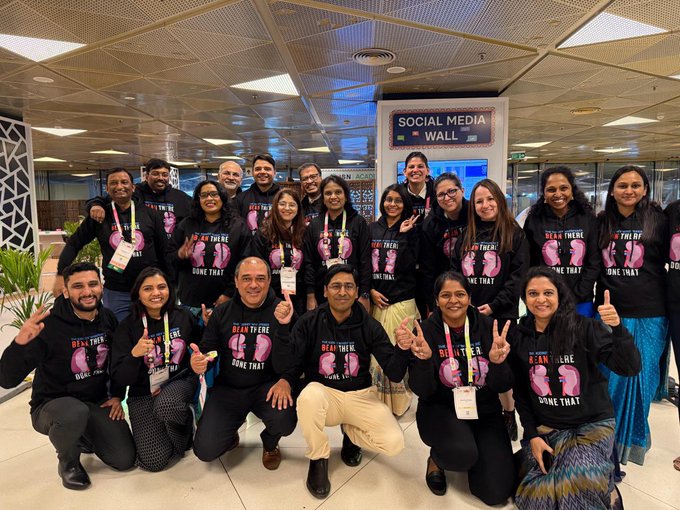